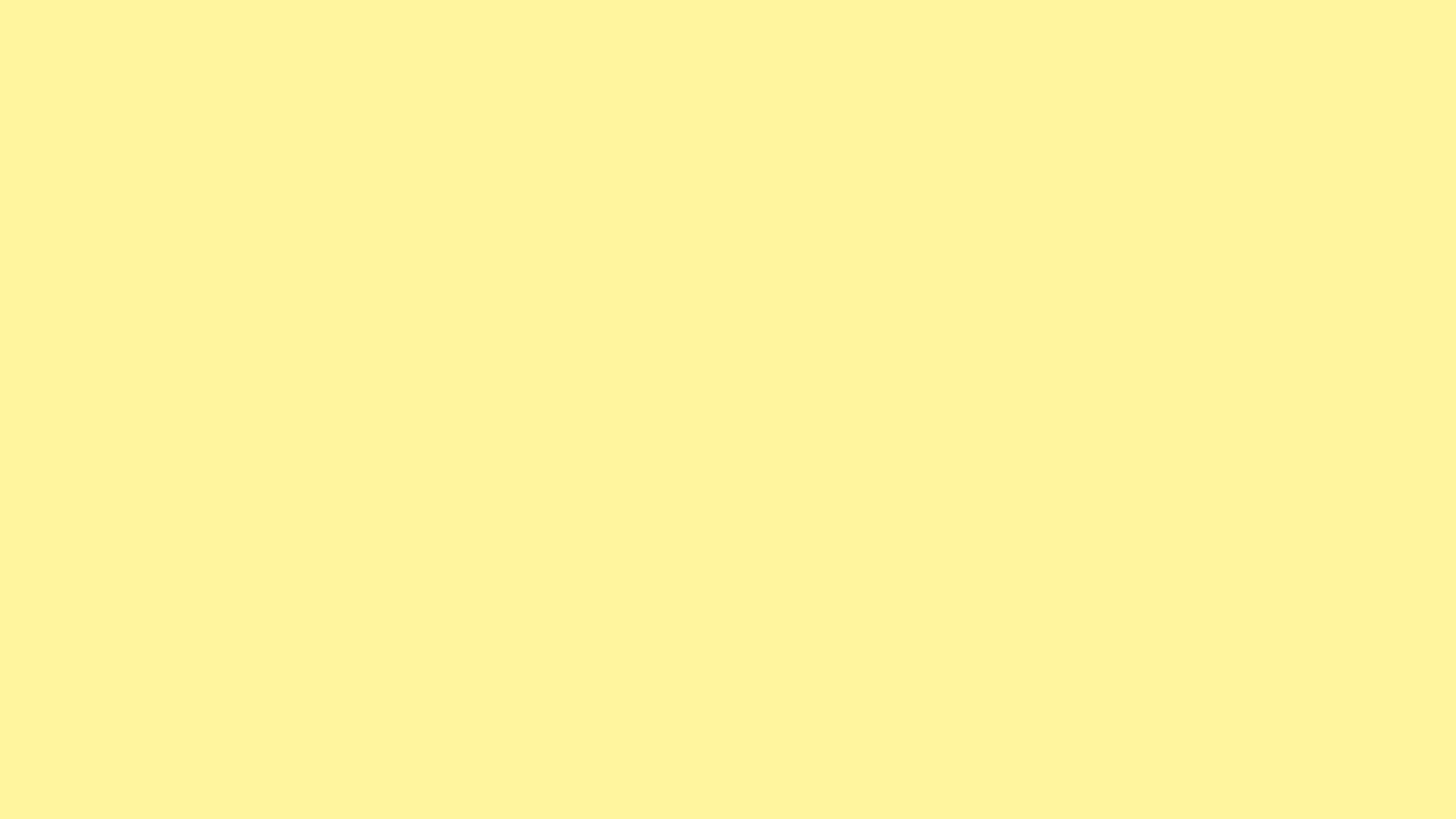 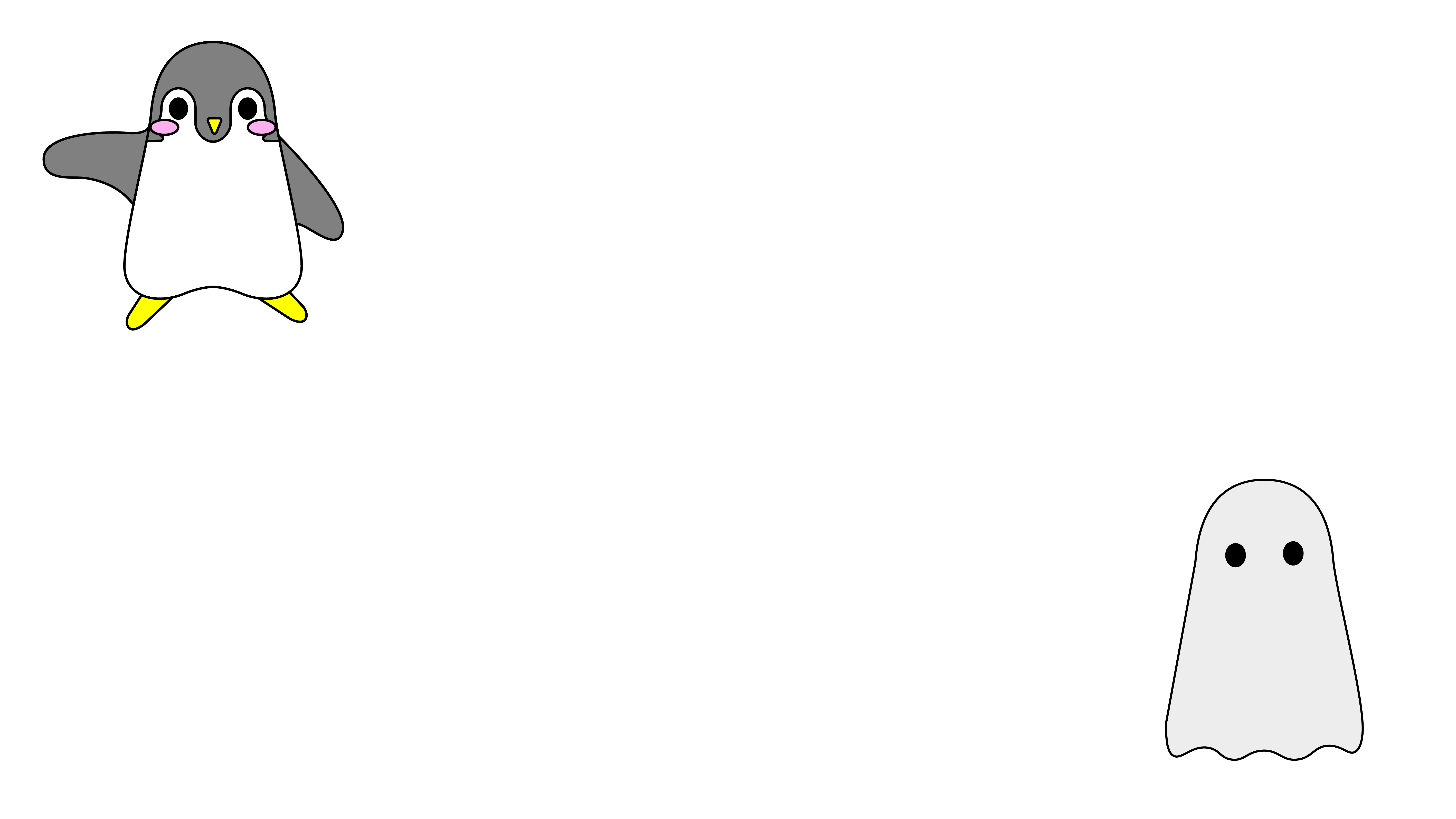 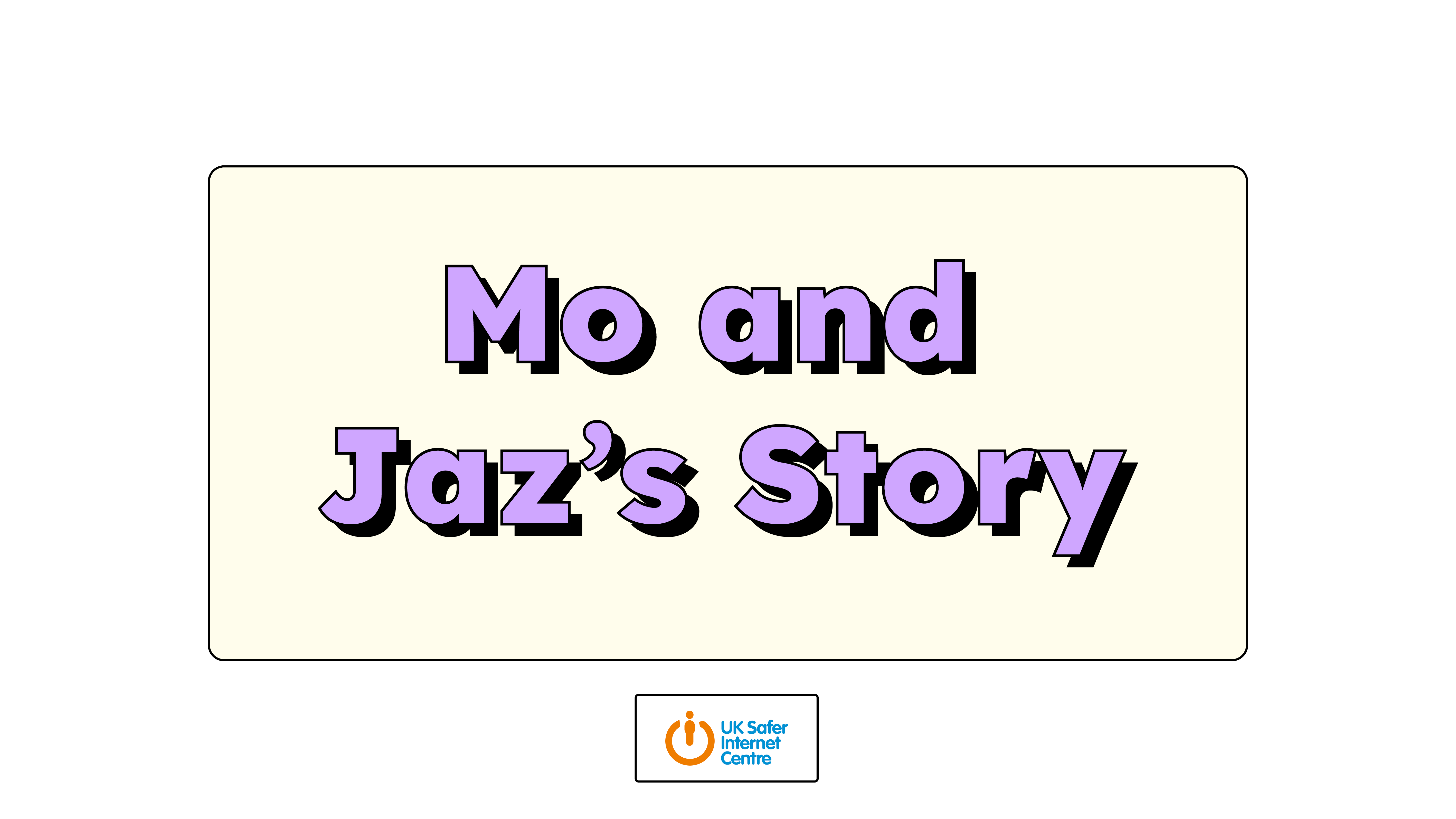 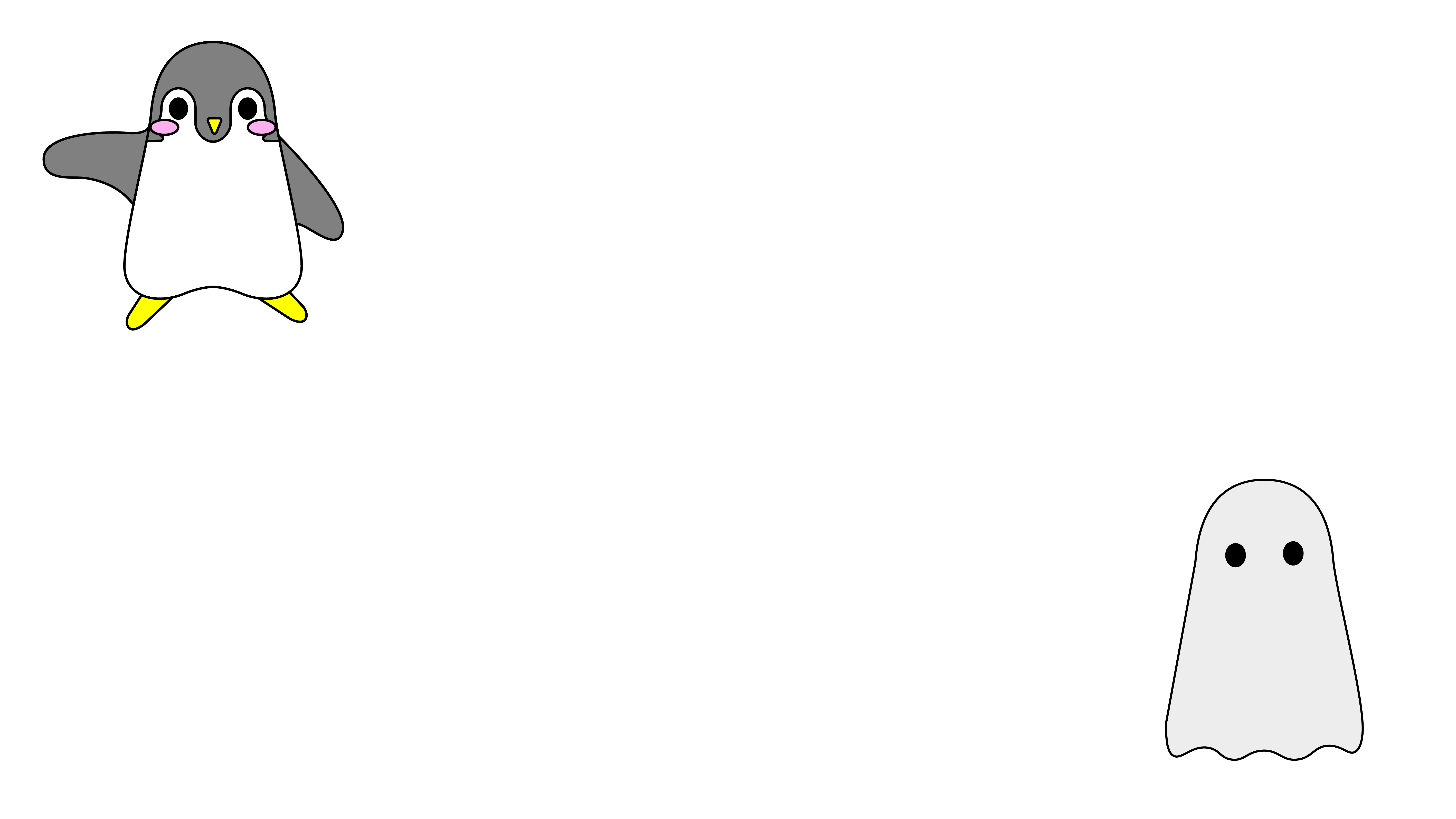 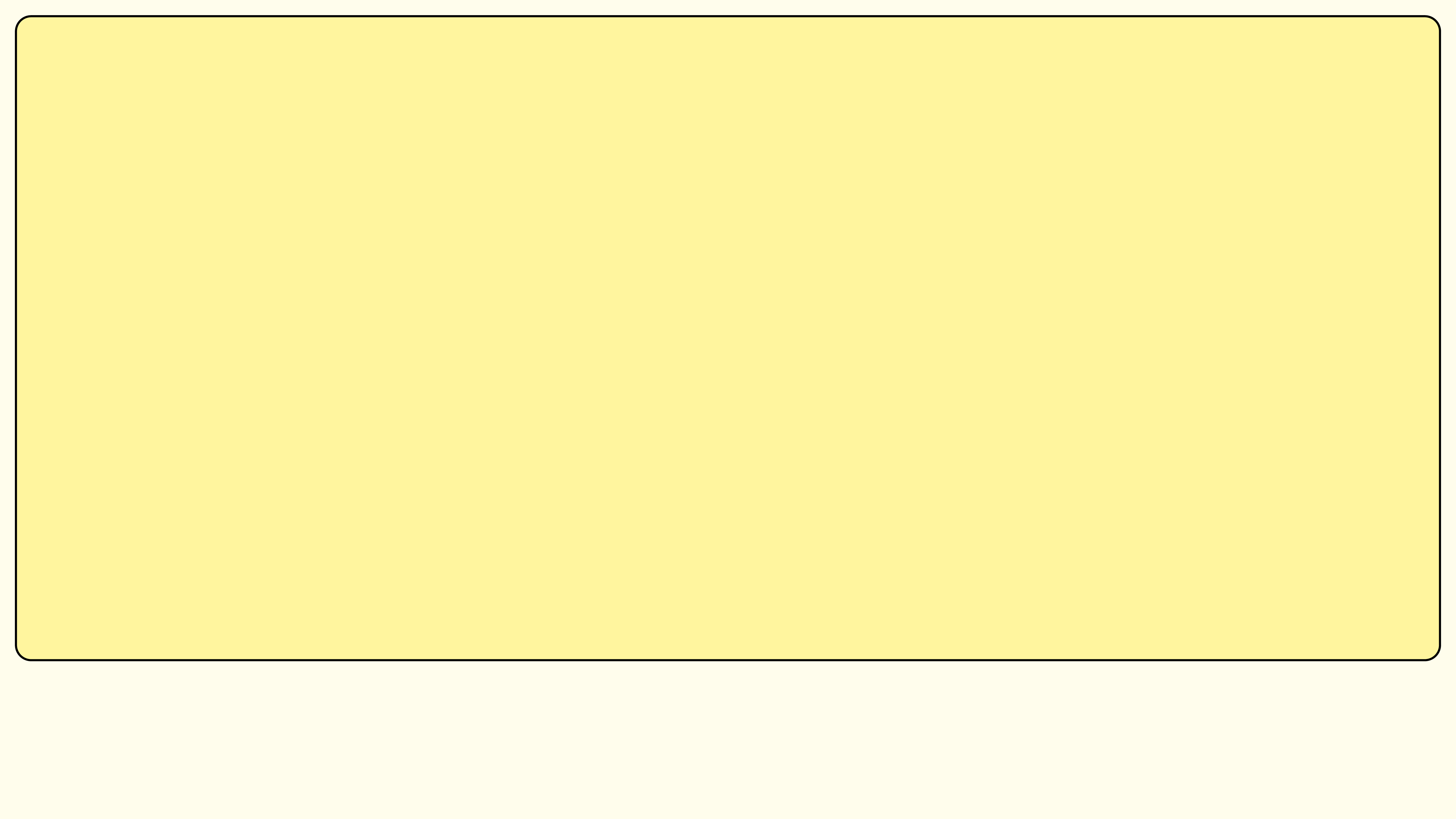 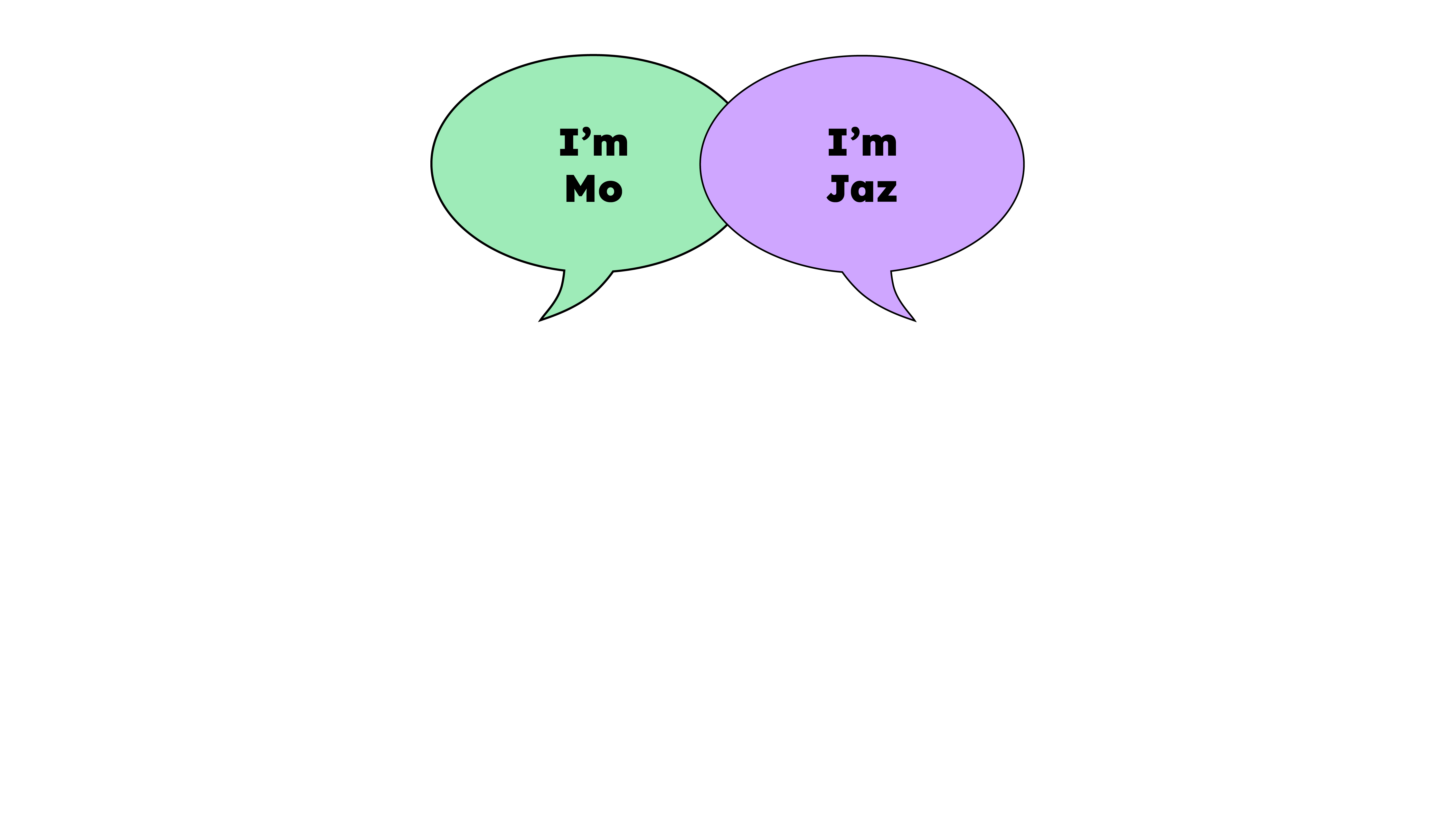 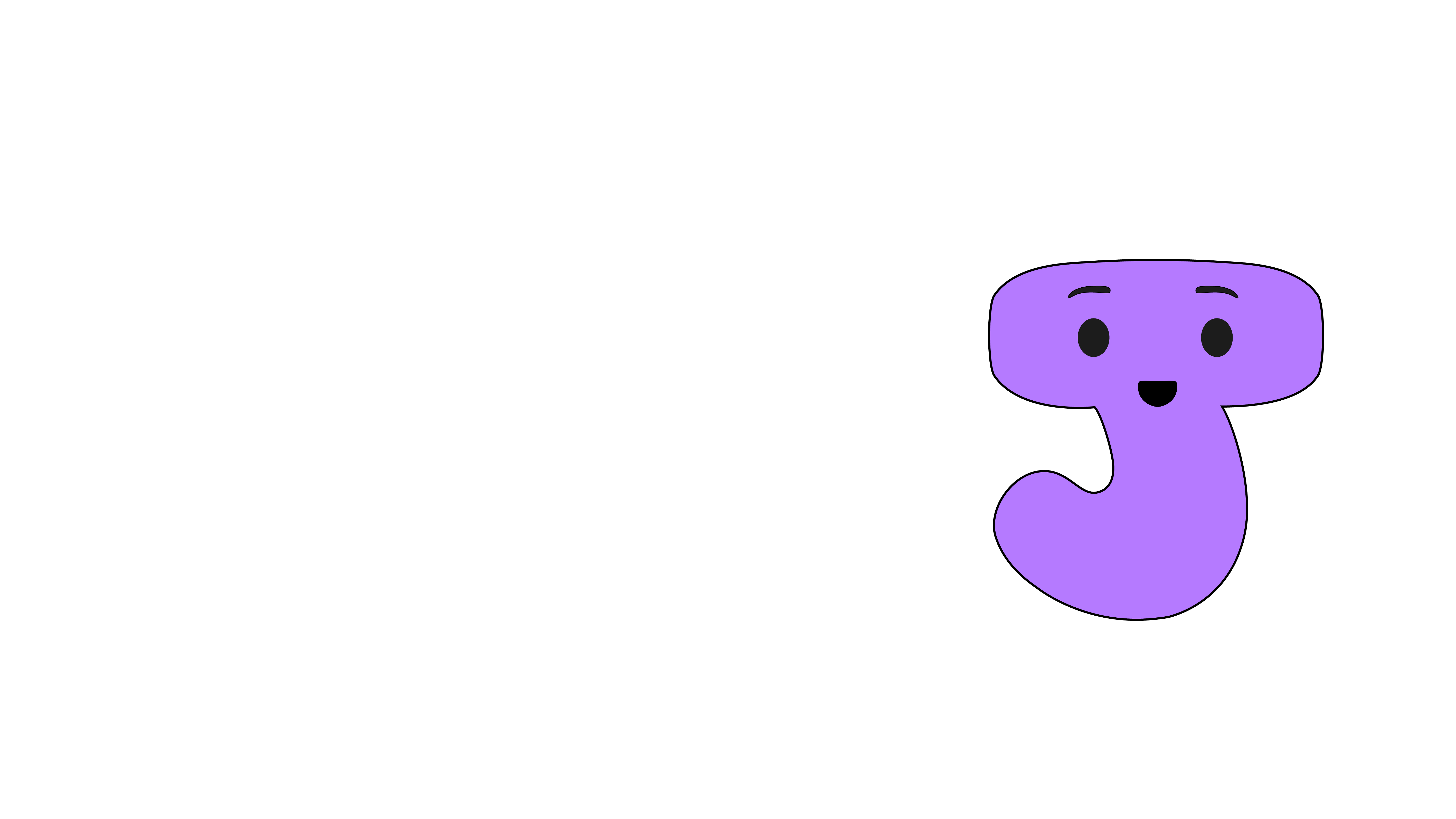 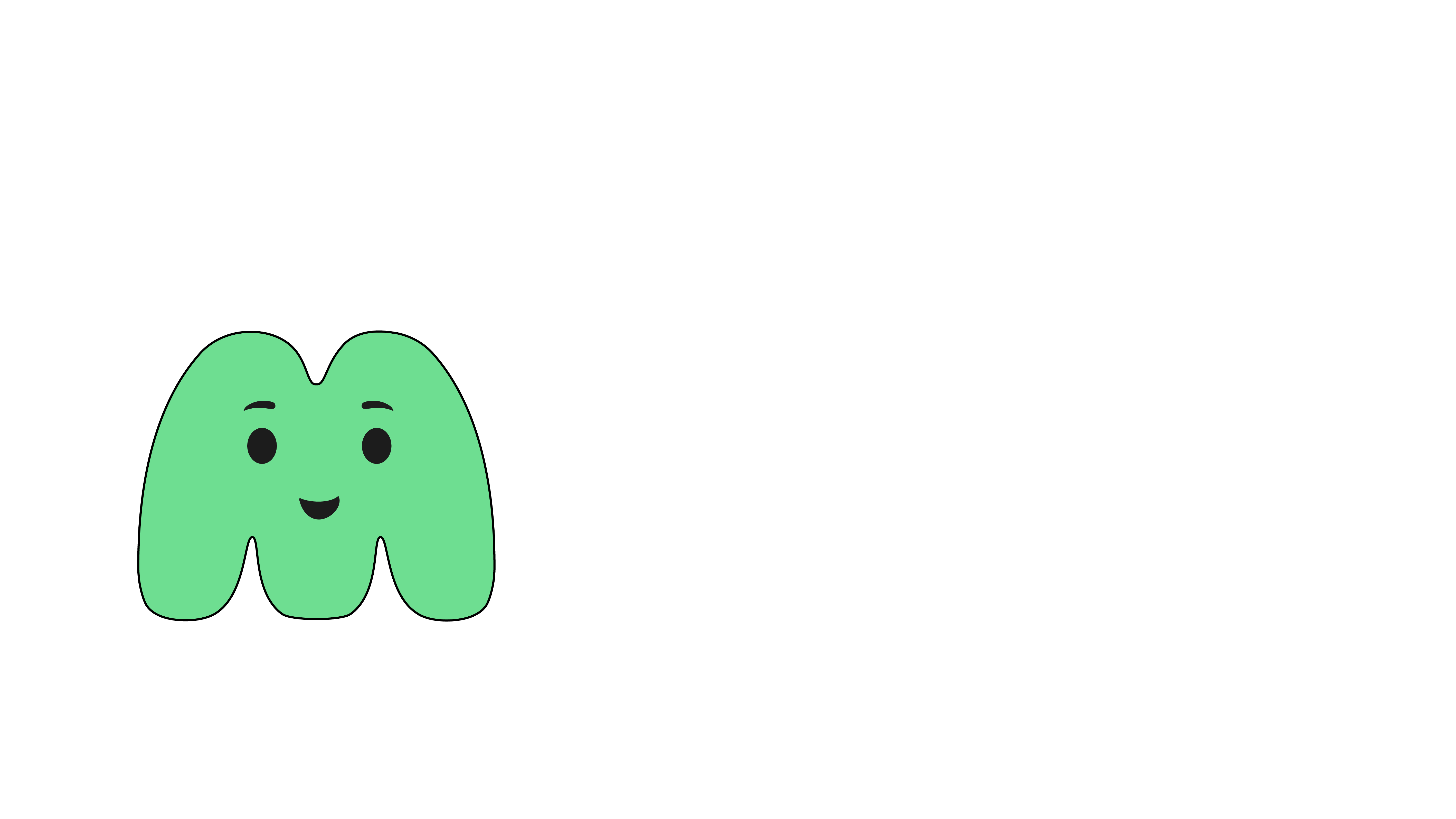 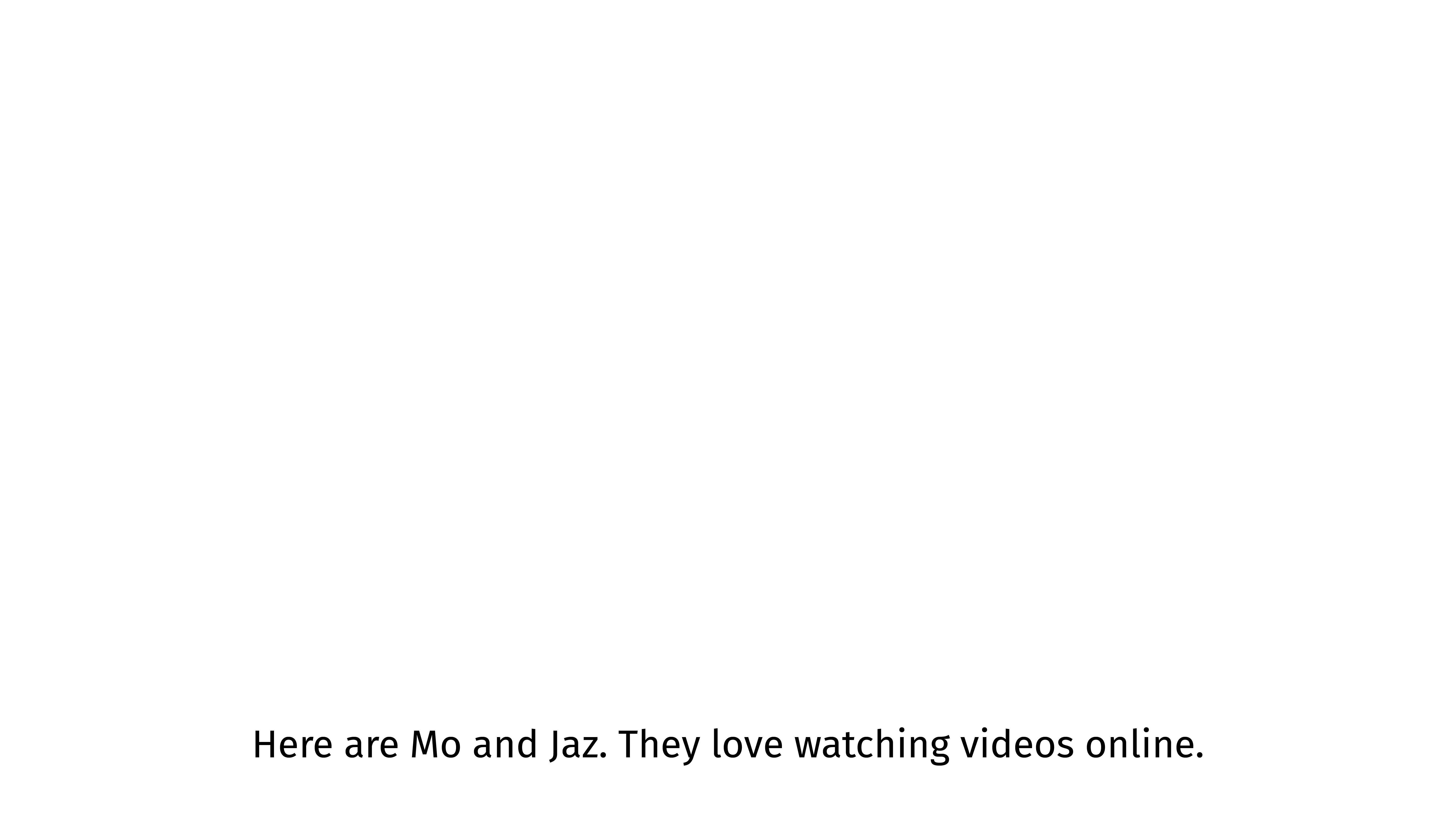 [Speaker Notes: Here are Mo and Jaz. They love watching videos online.]
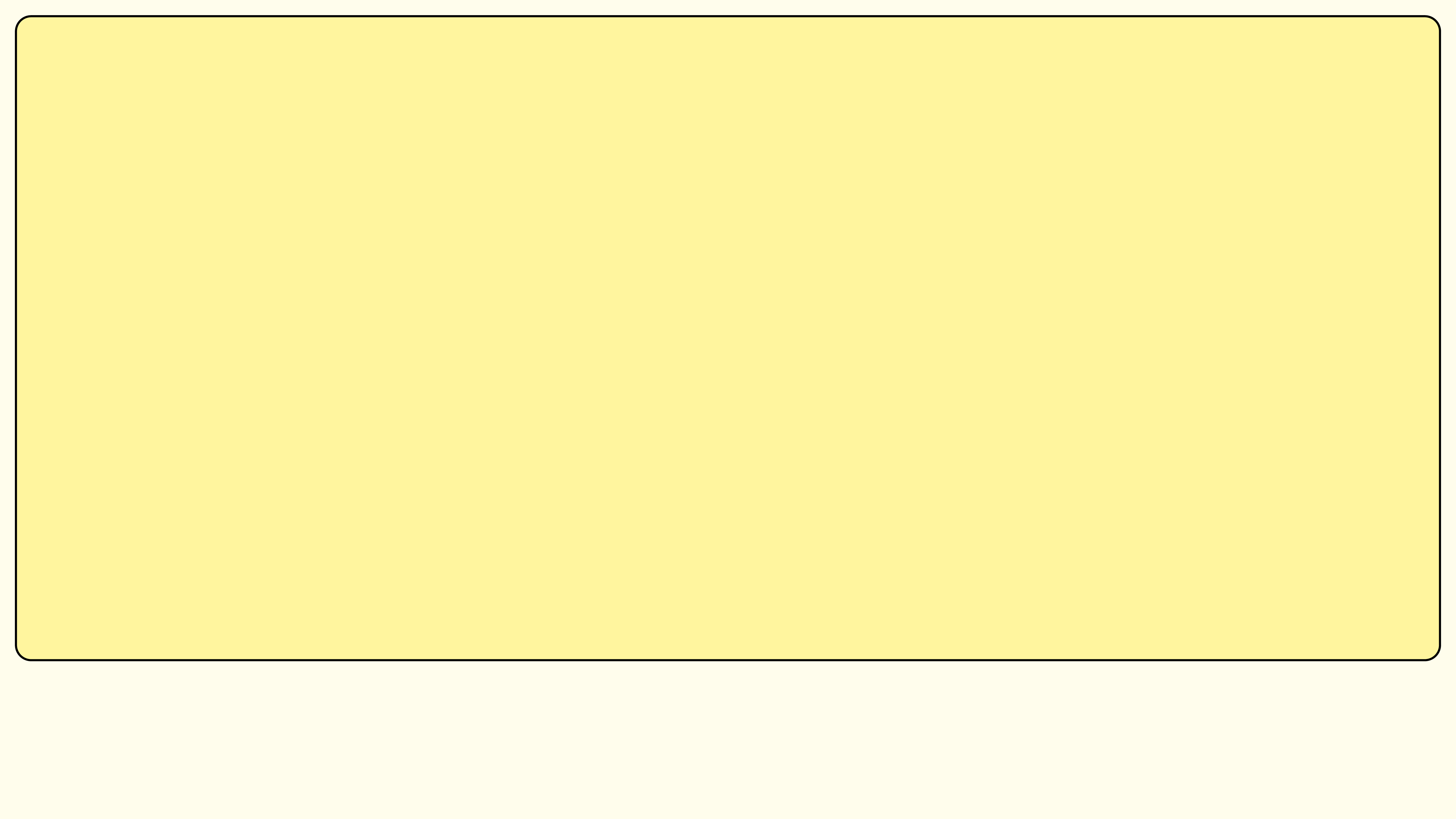 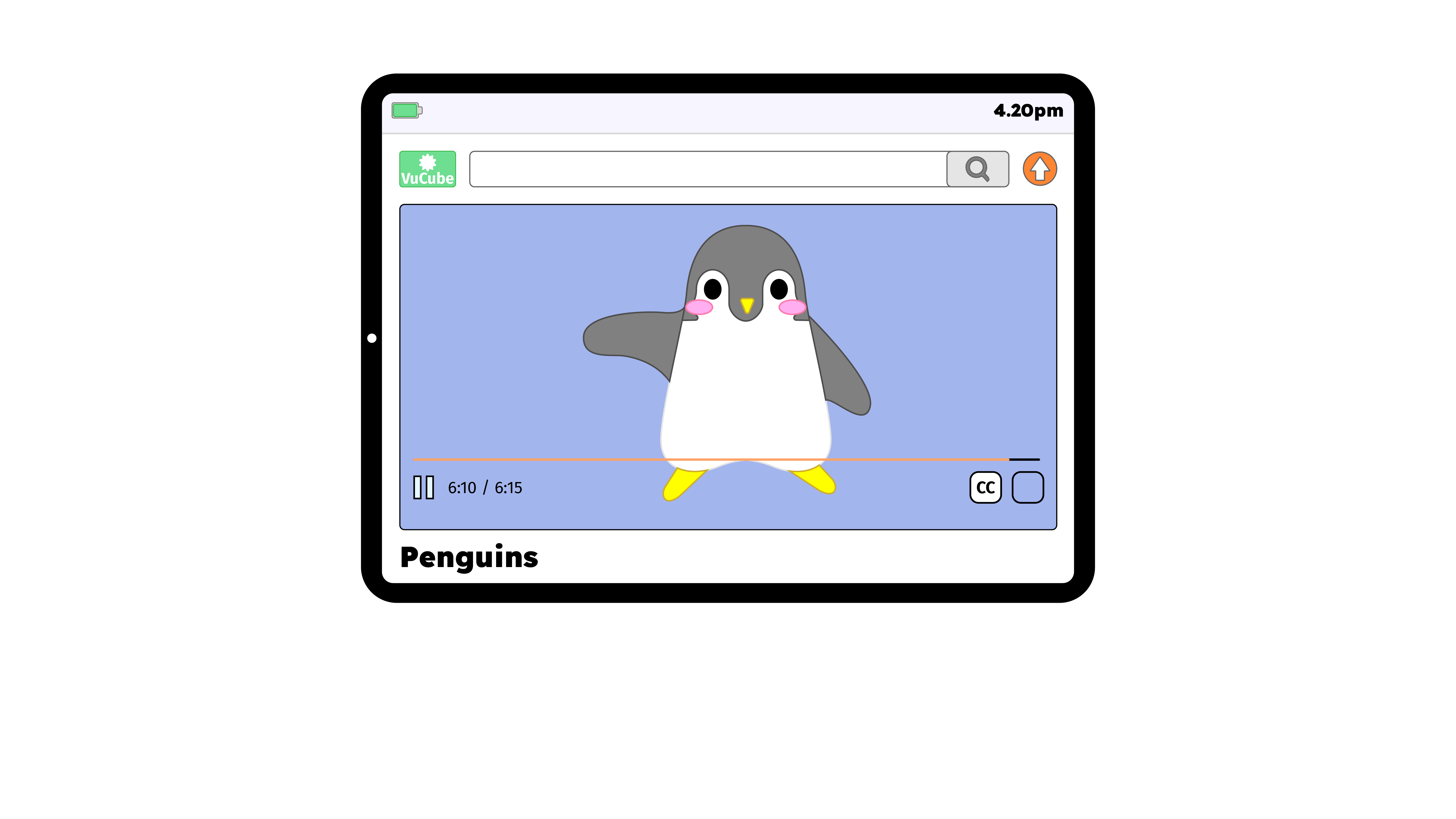 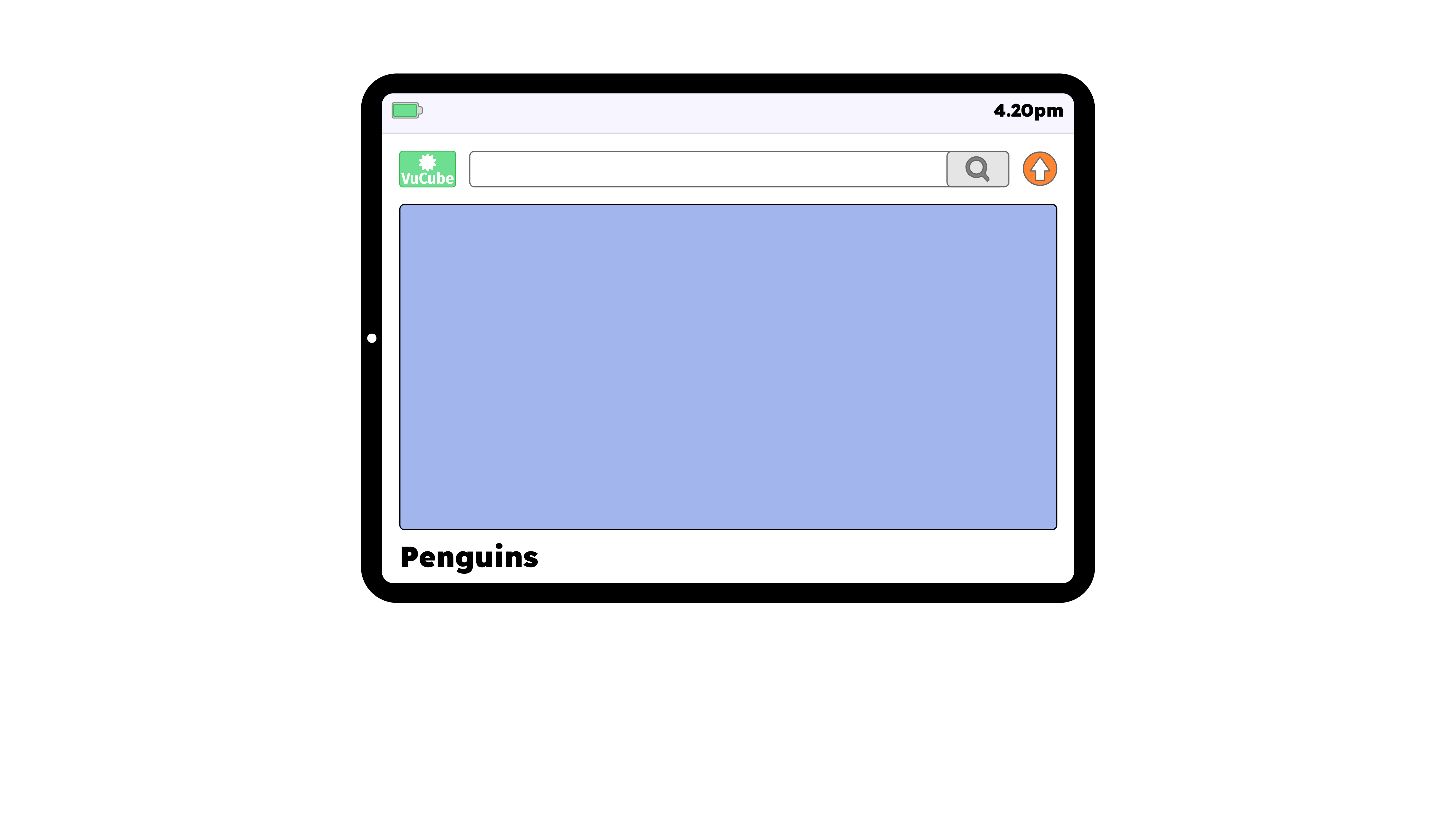 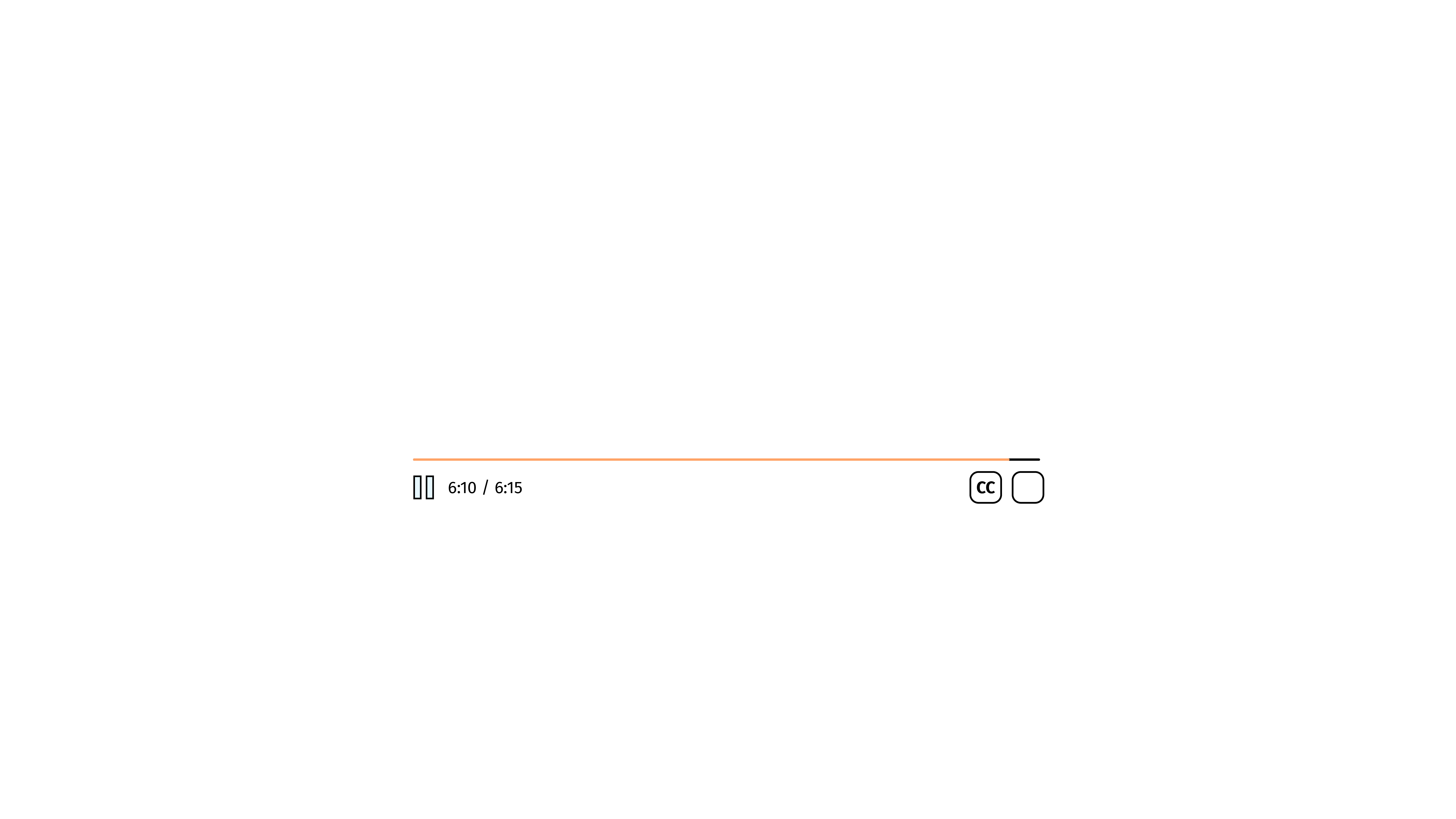 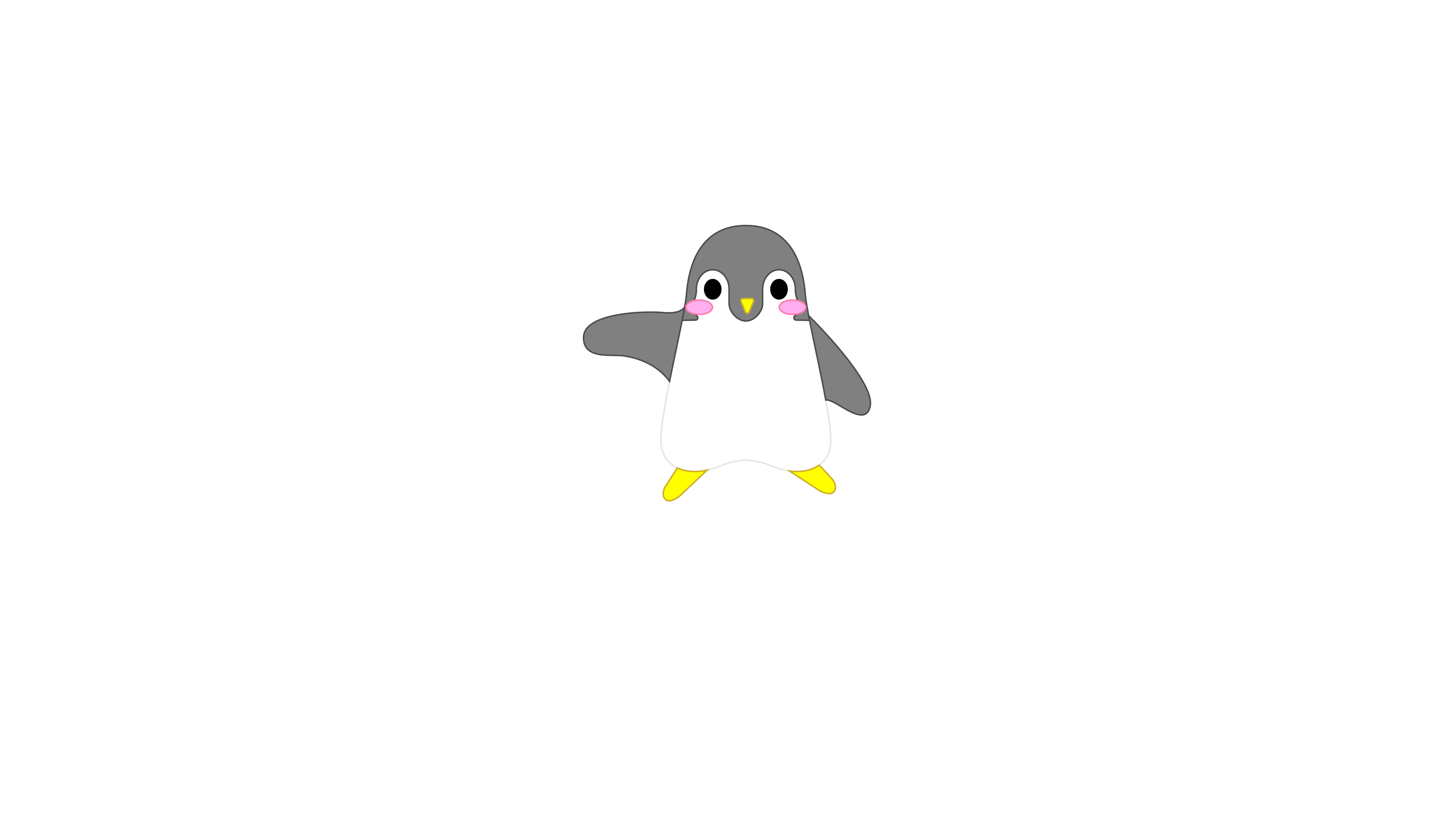 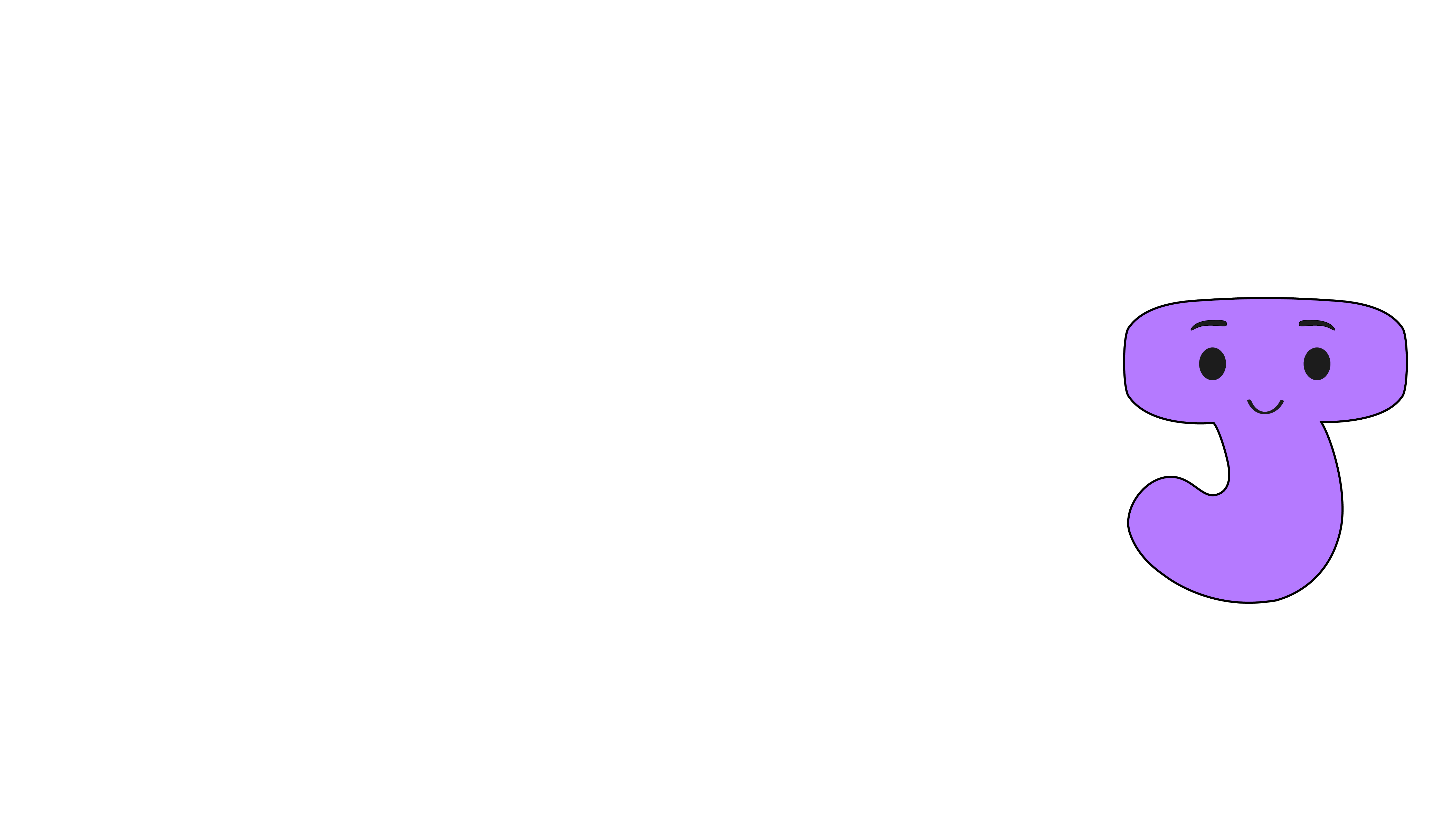 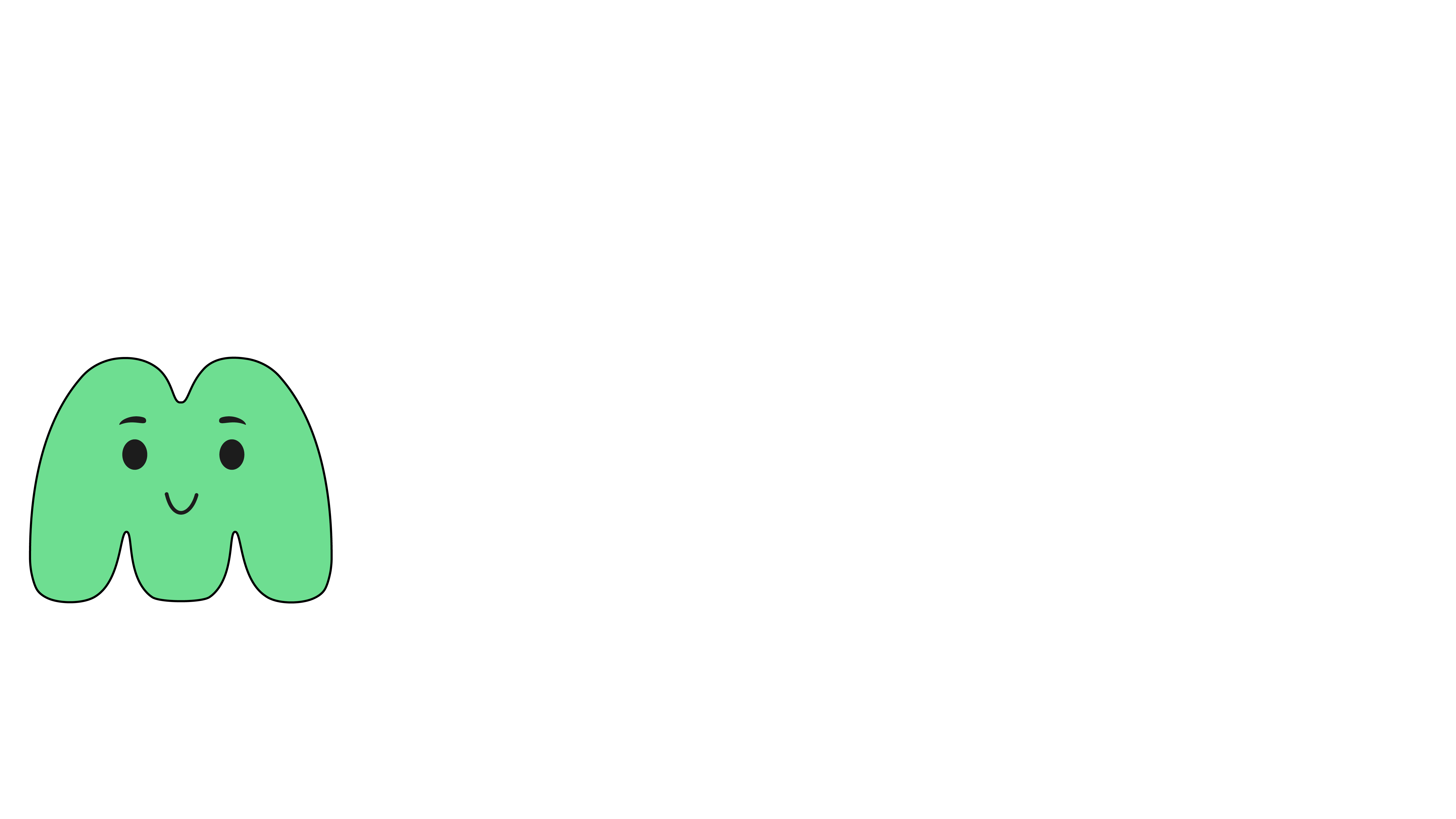 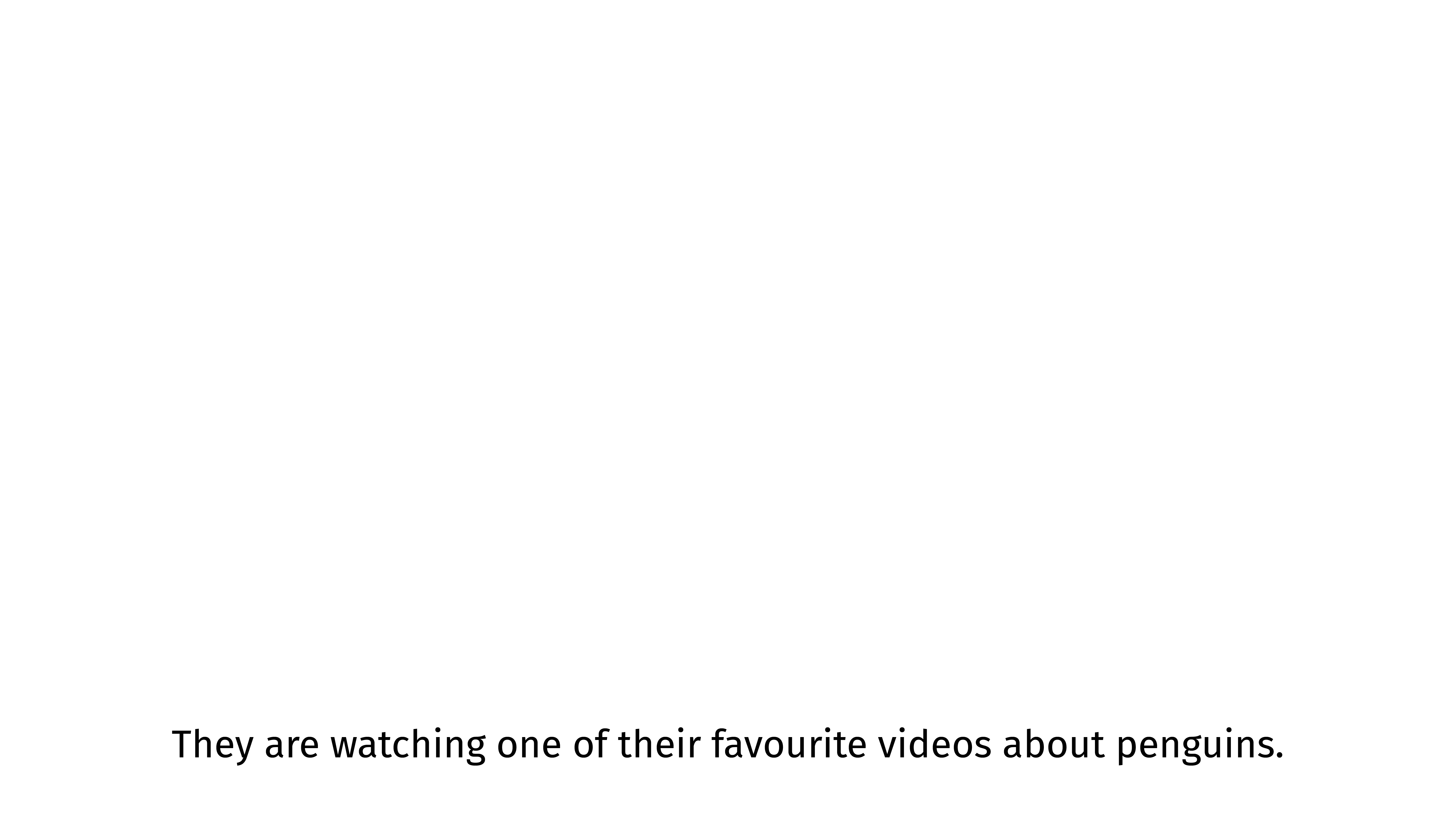 [Speaker Notes: They are watching one of their favourite videos about penguins.]
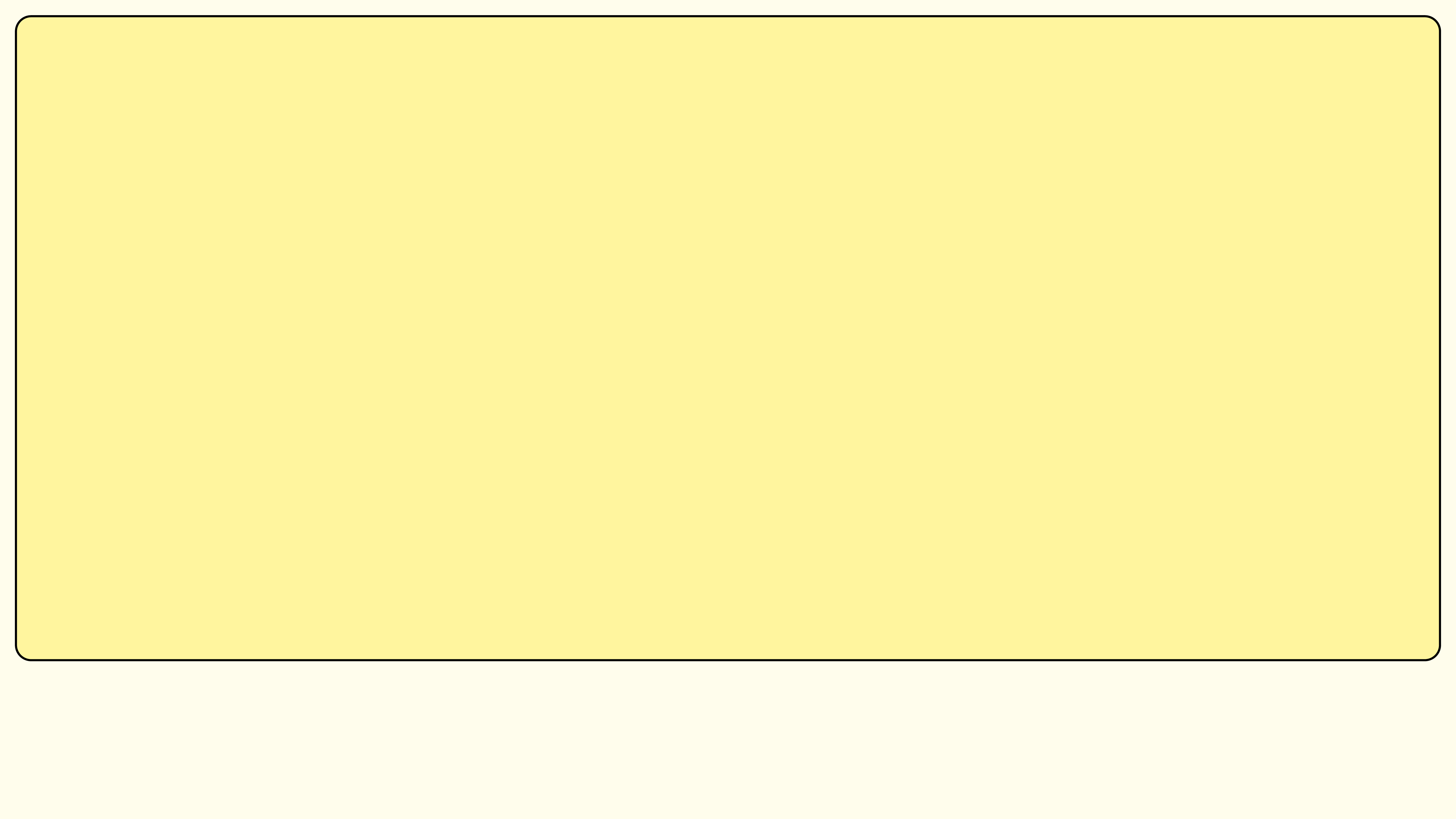 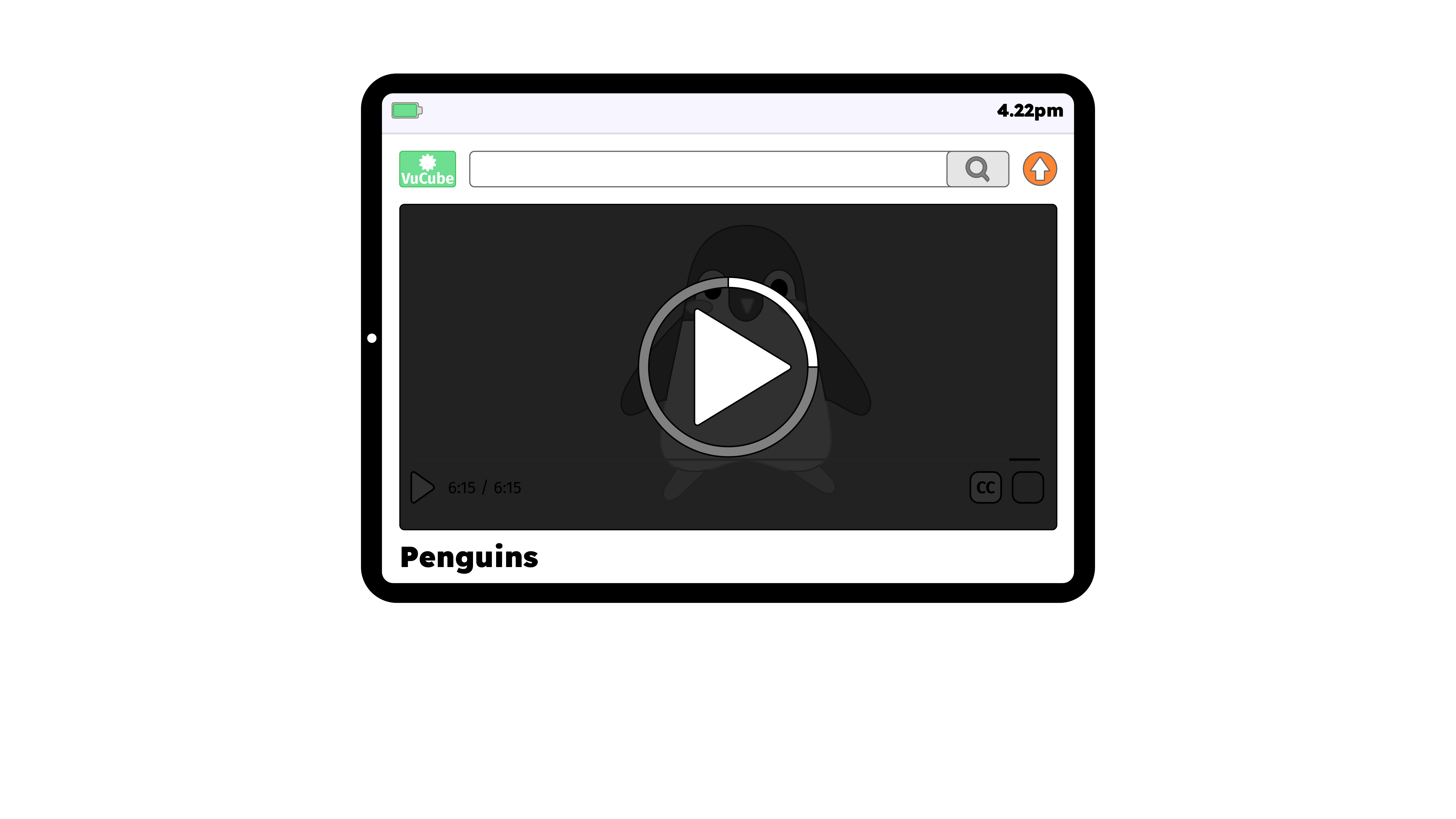 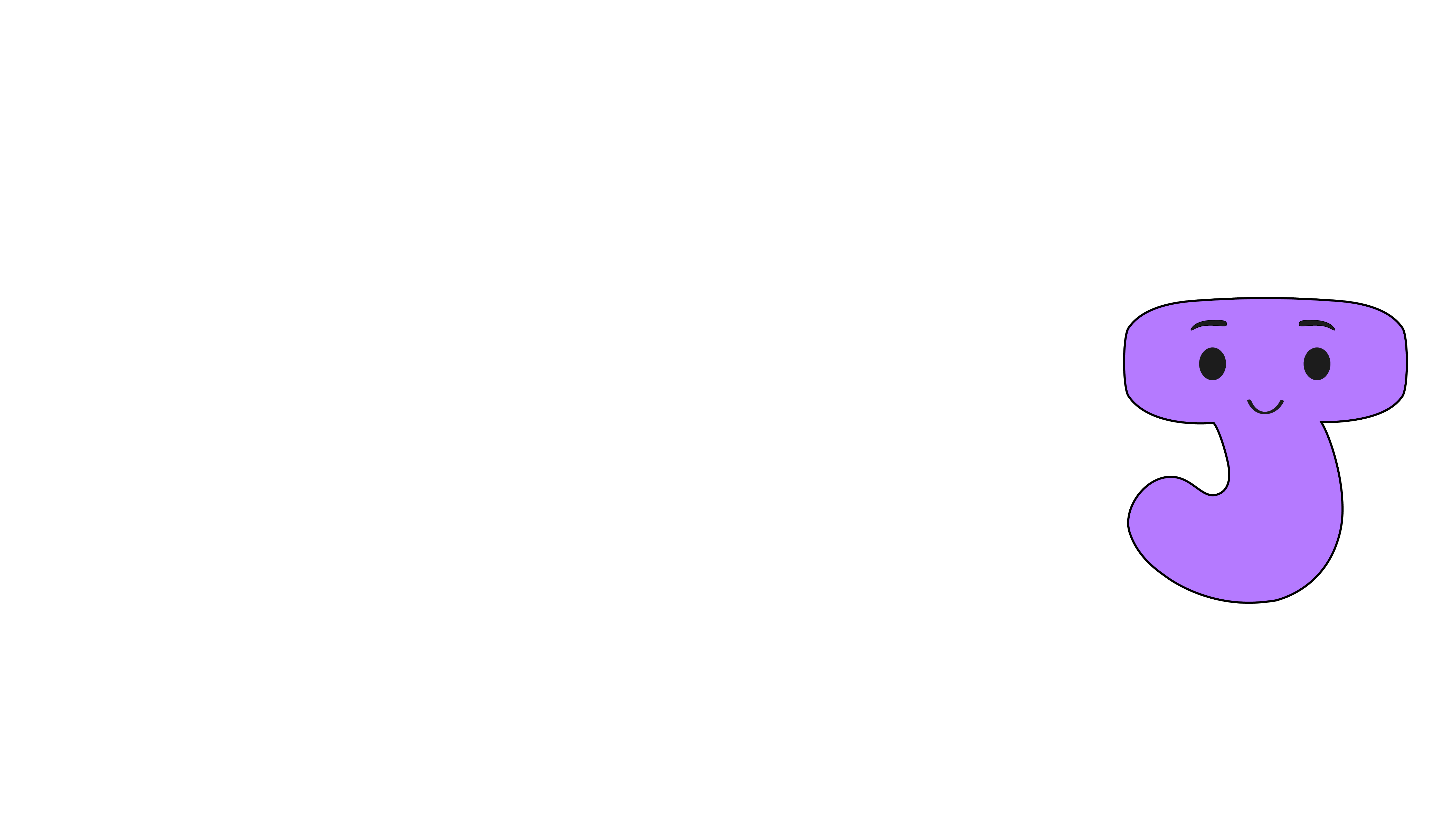 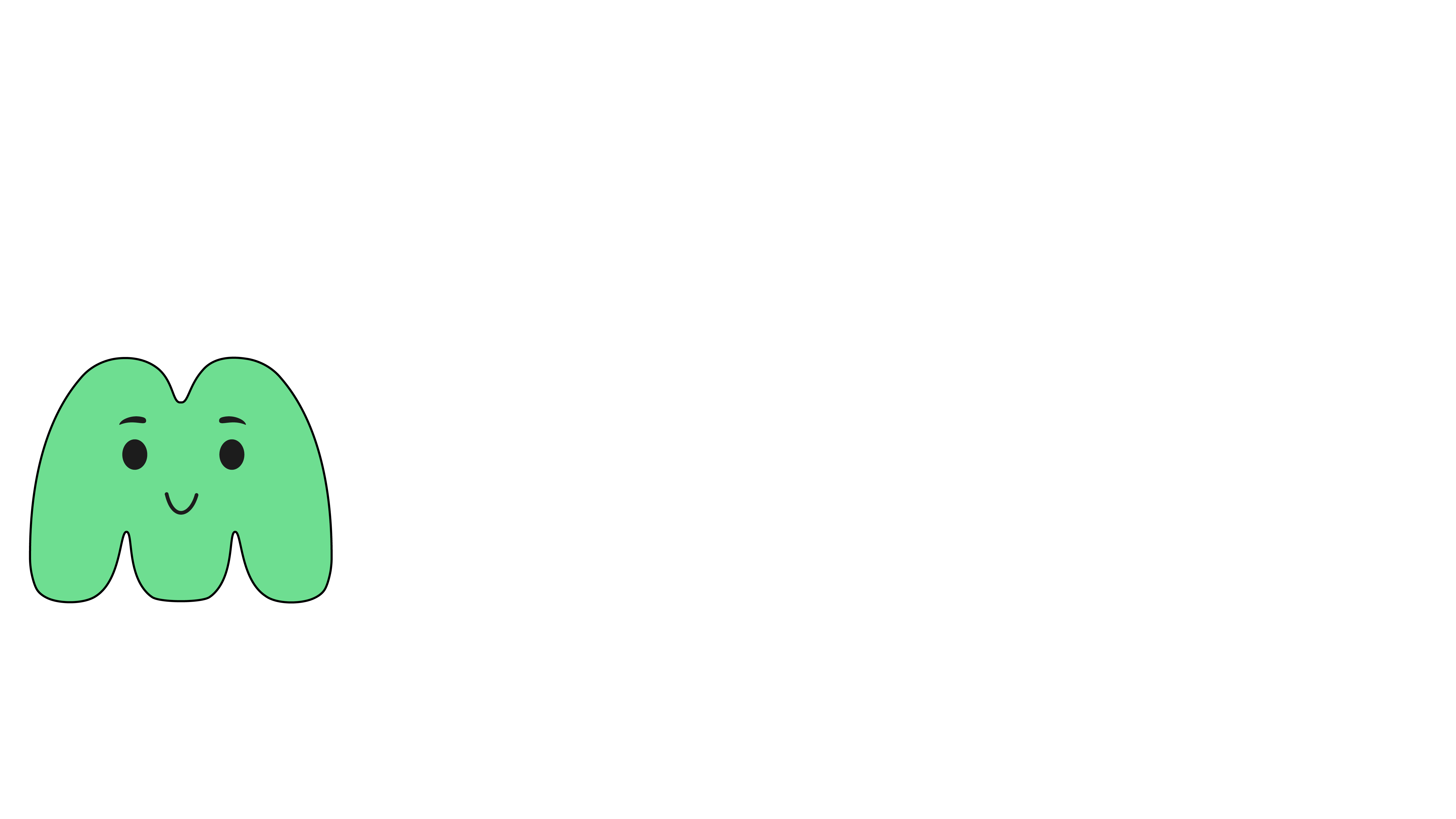 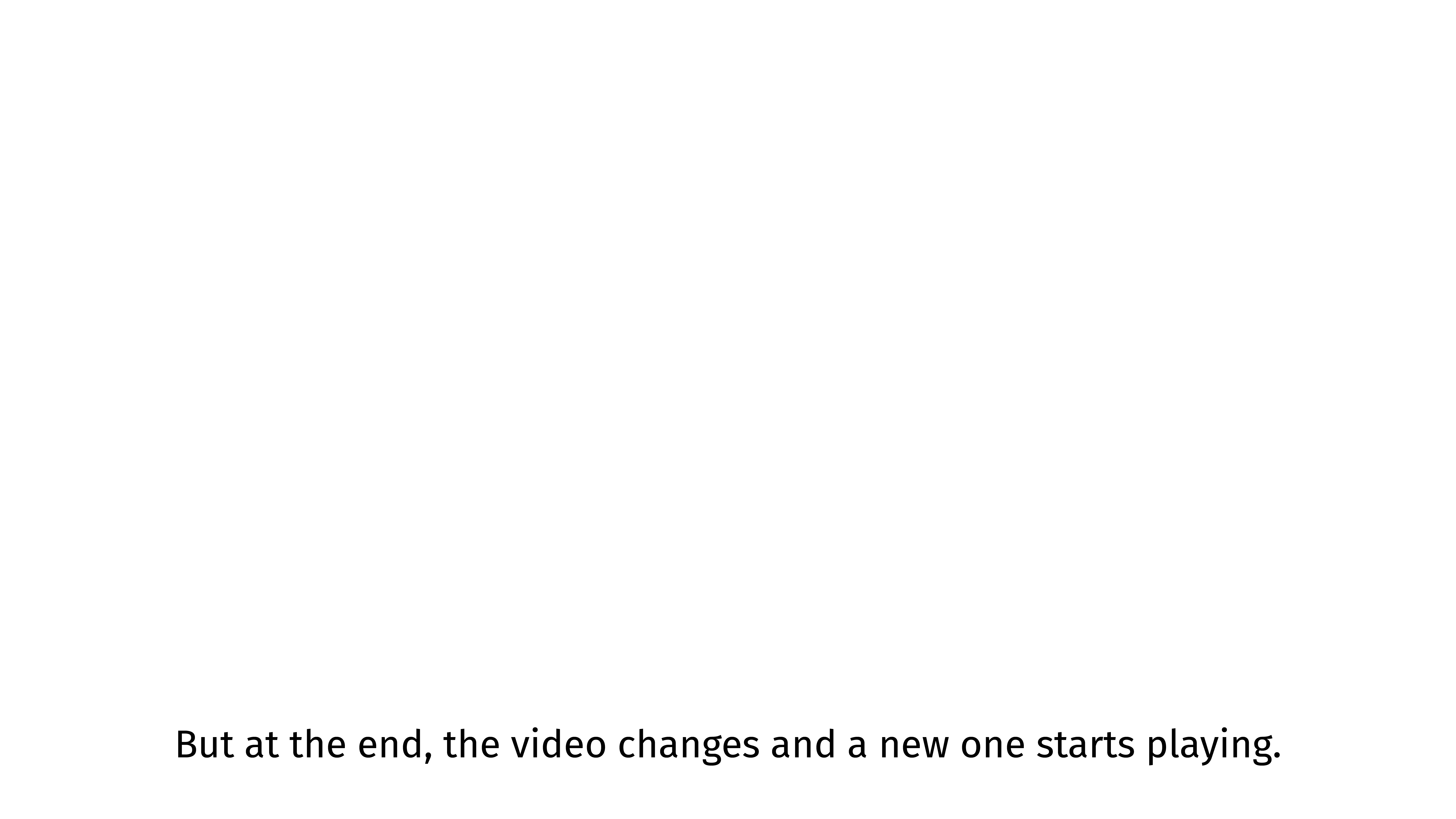 [Speaker Notes: But at the end, the video changes and a new one starts playing.]
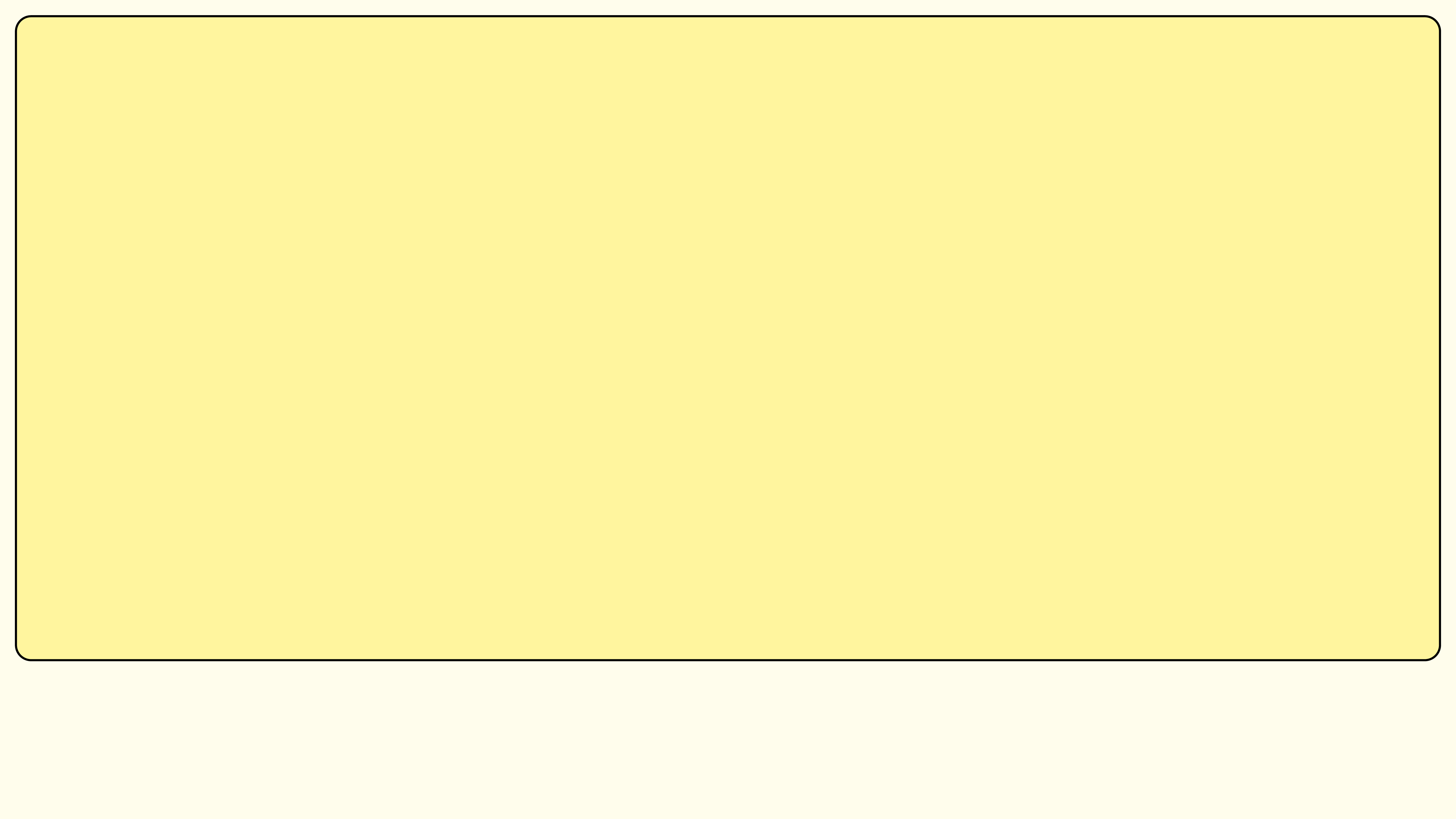 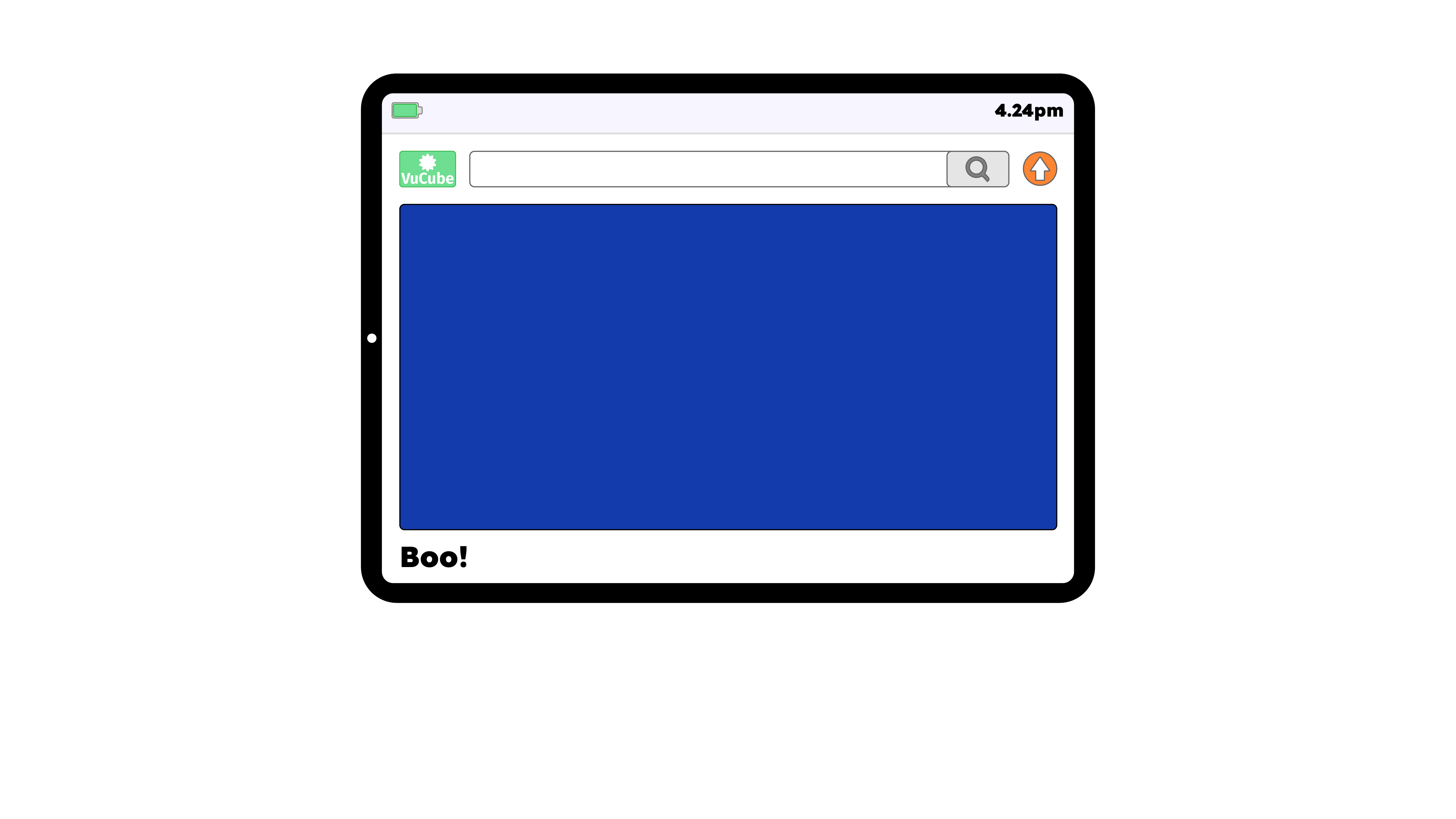 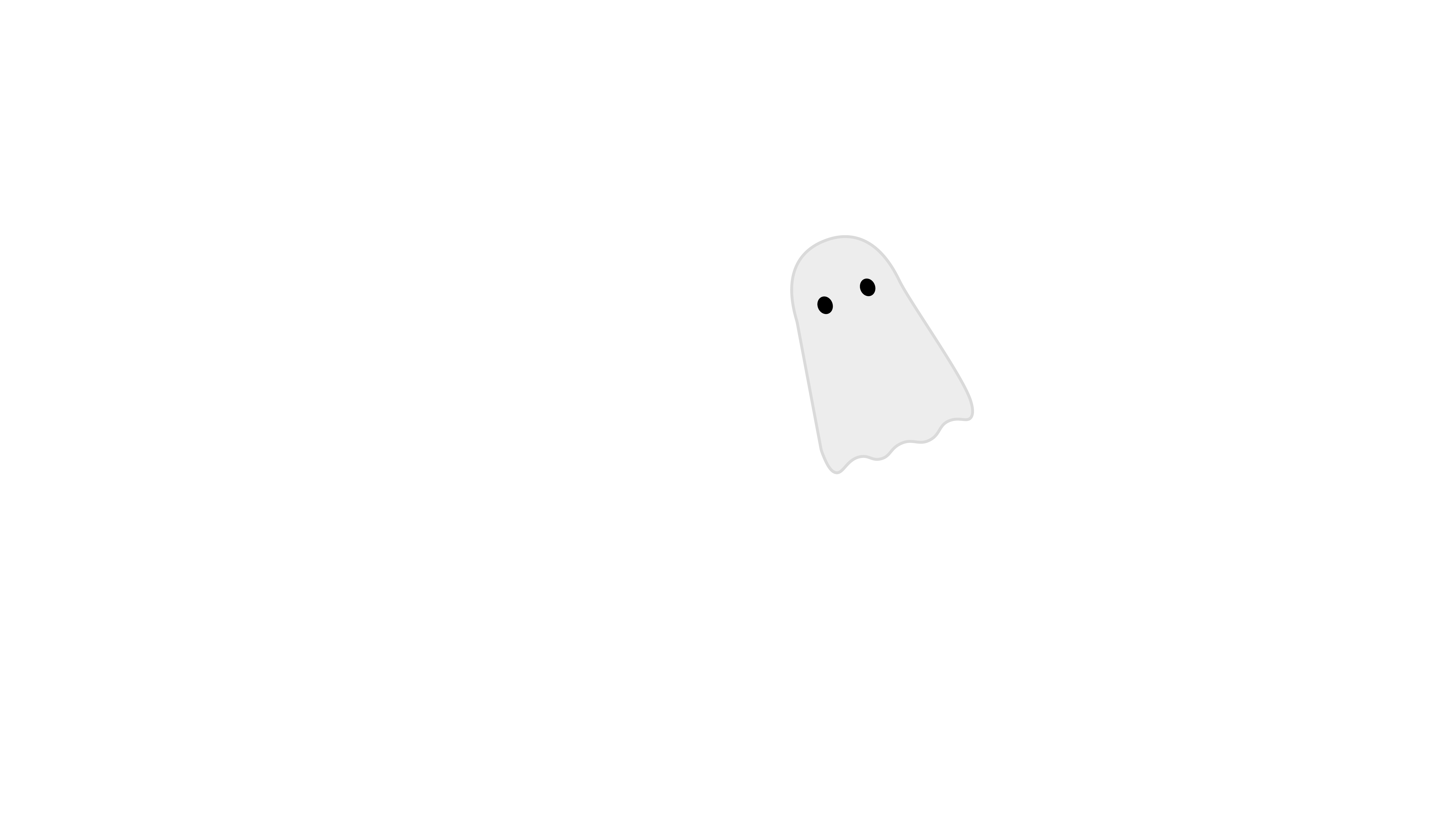 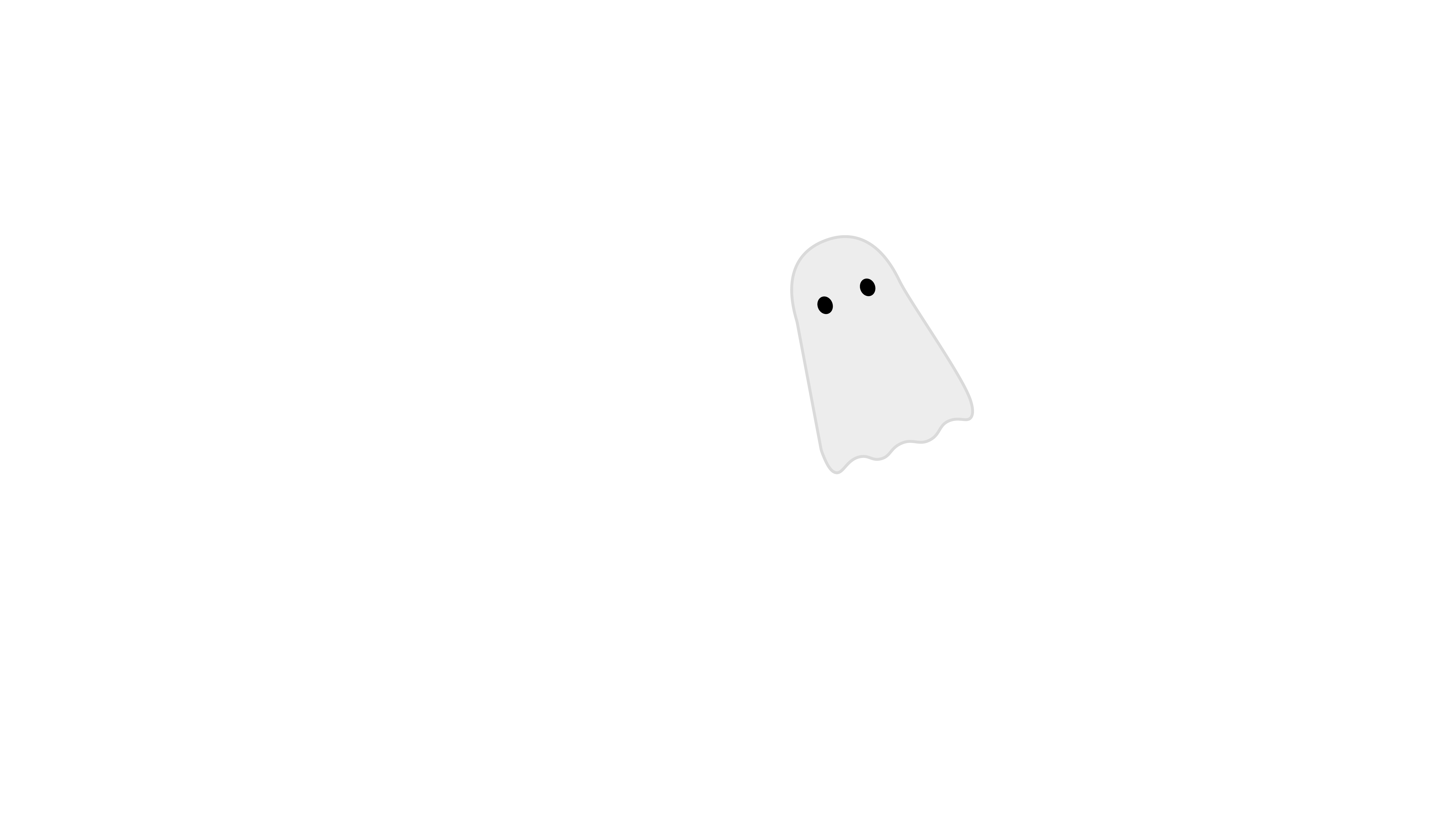 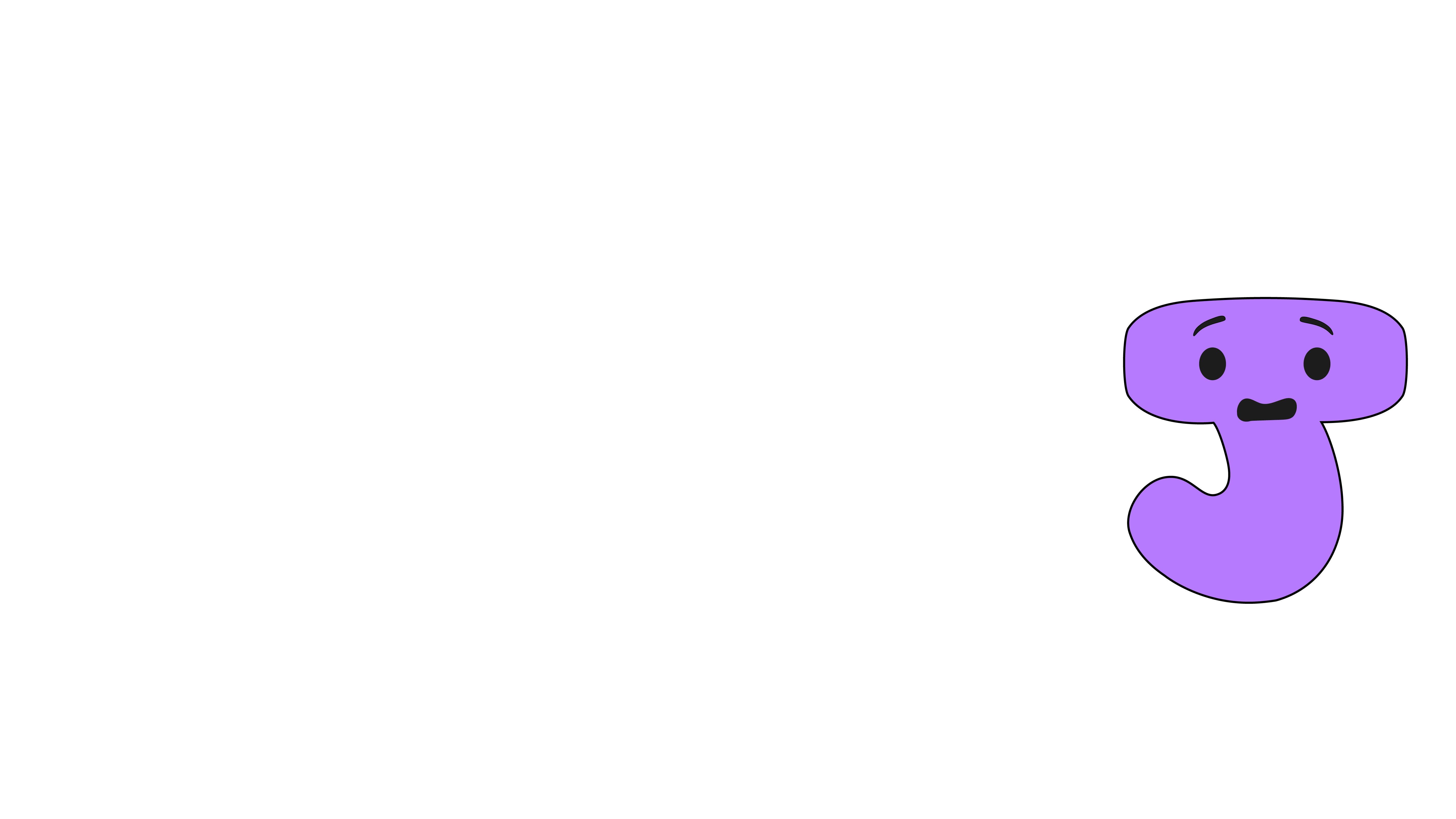 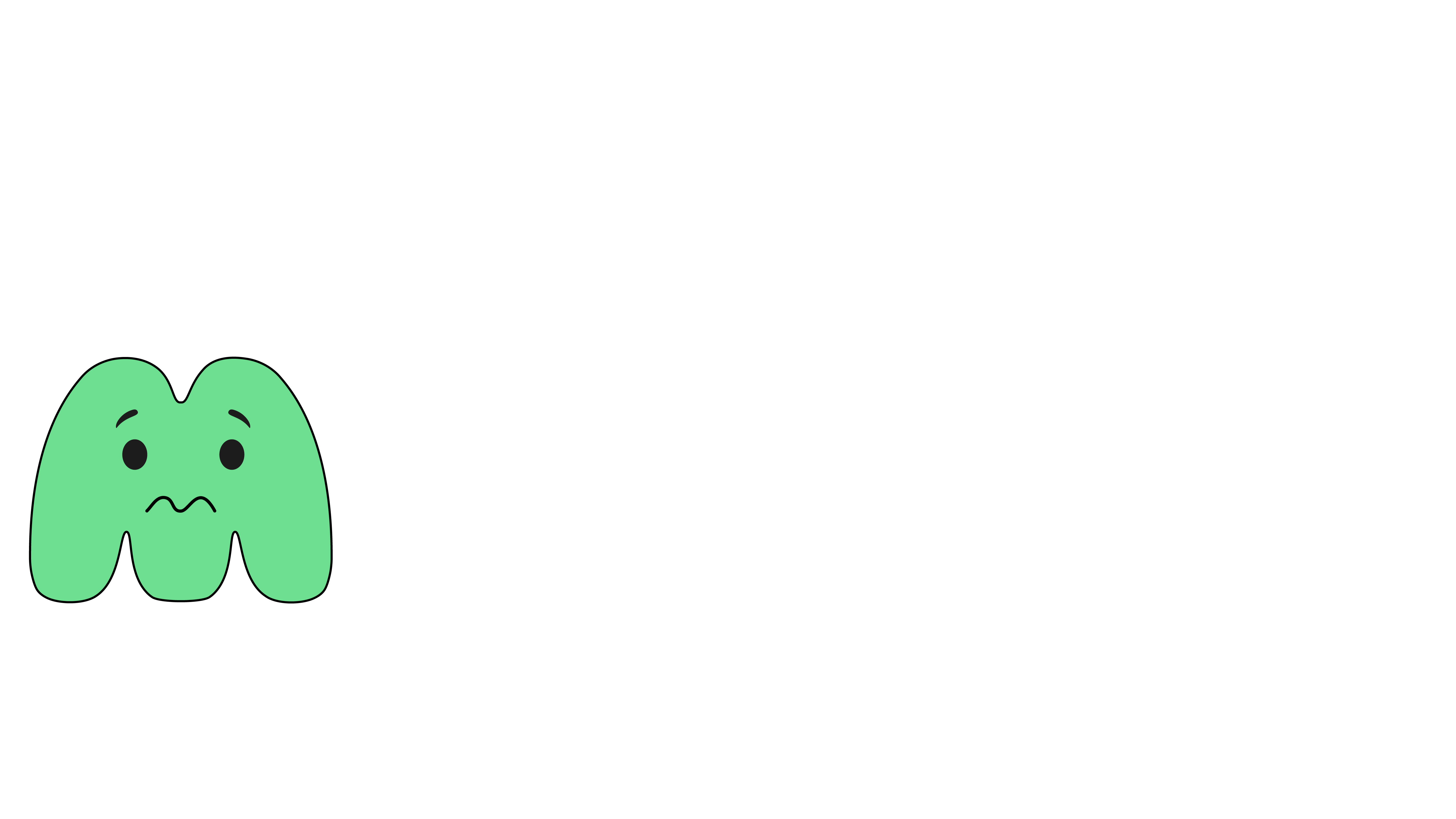 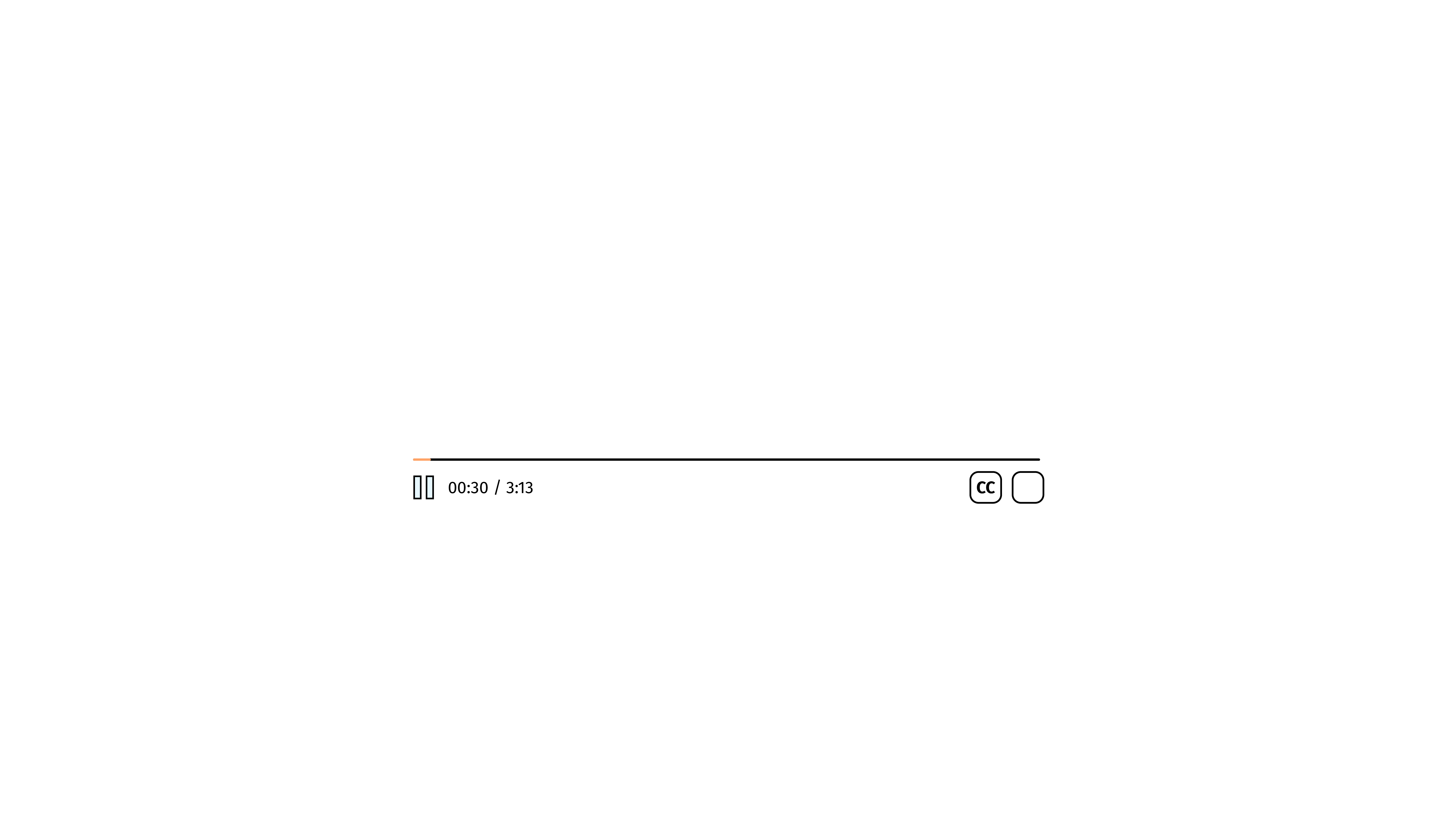 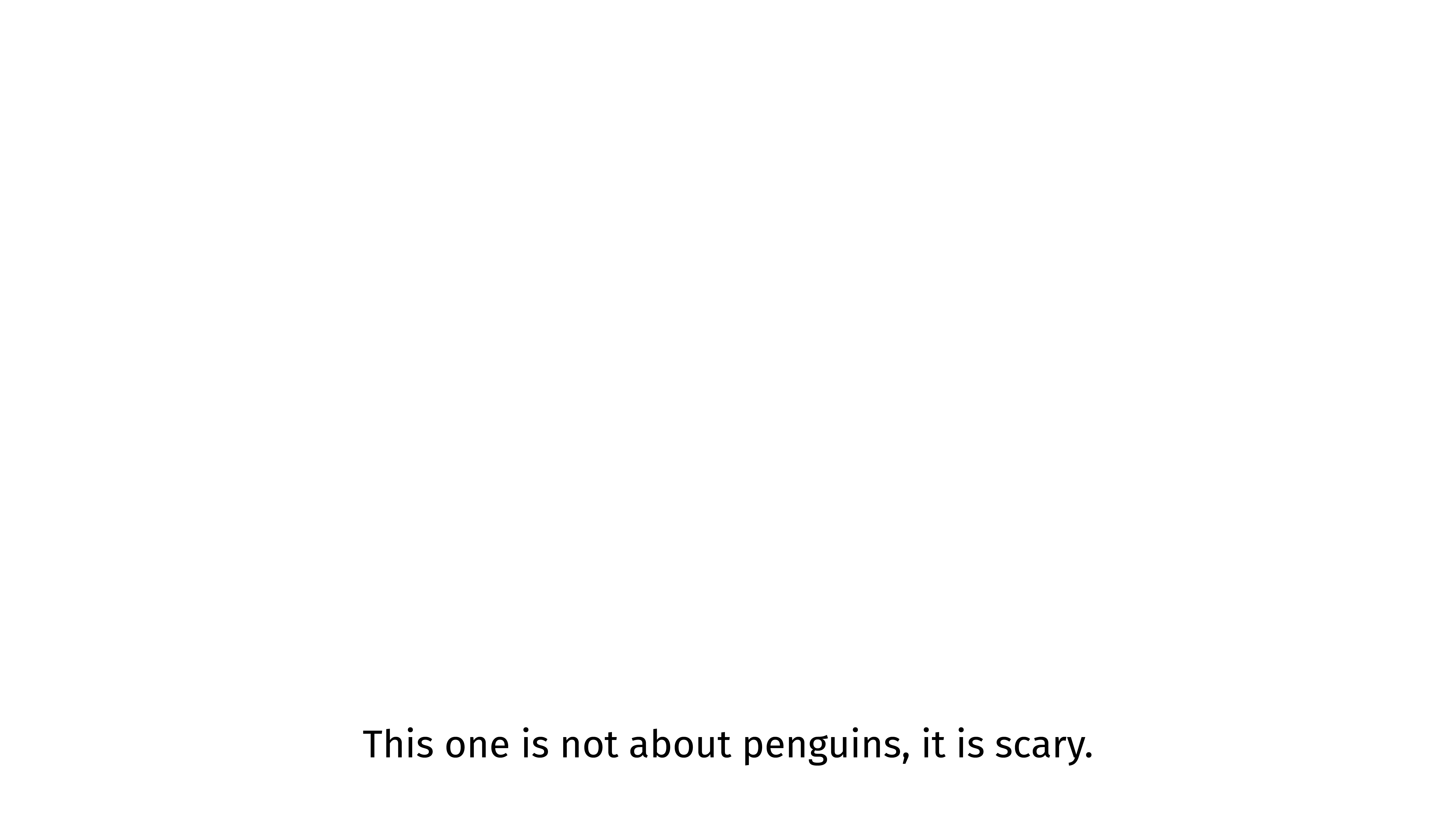 [Speaker Notes: This one is not about penguins, it is scary.]
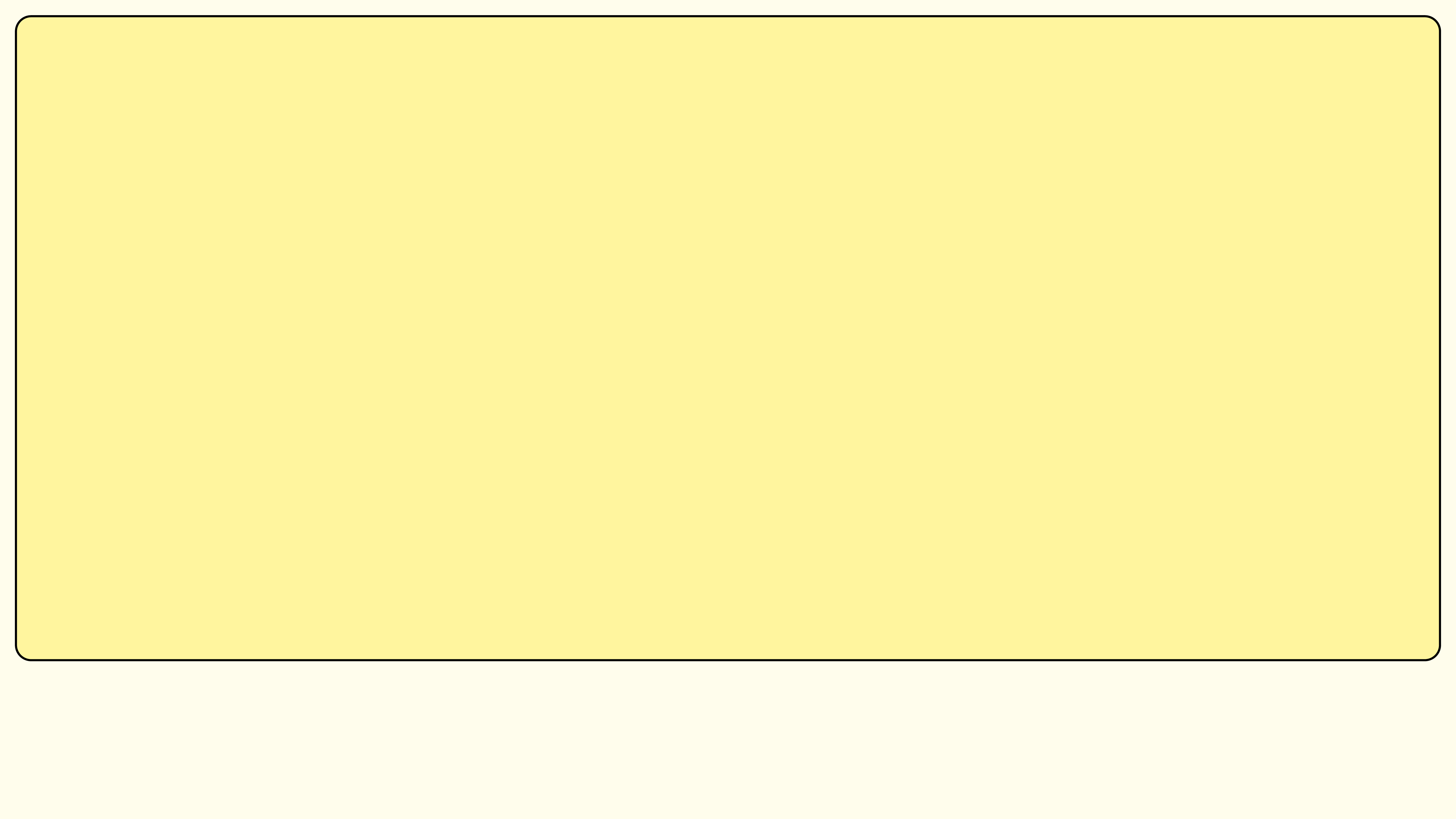 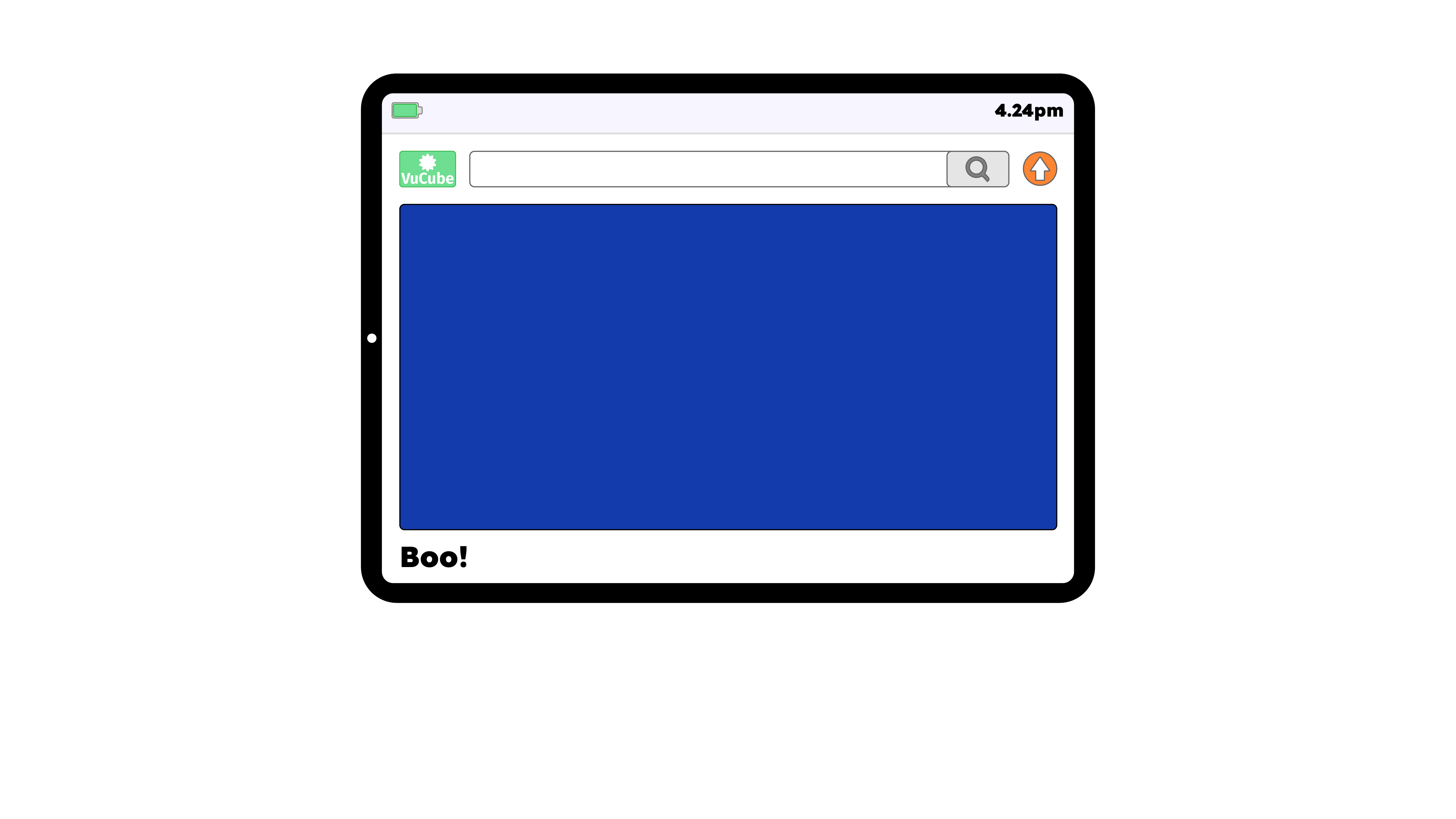 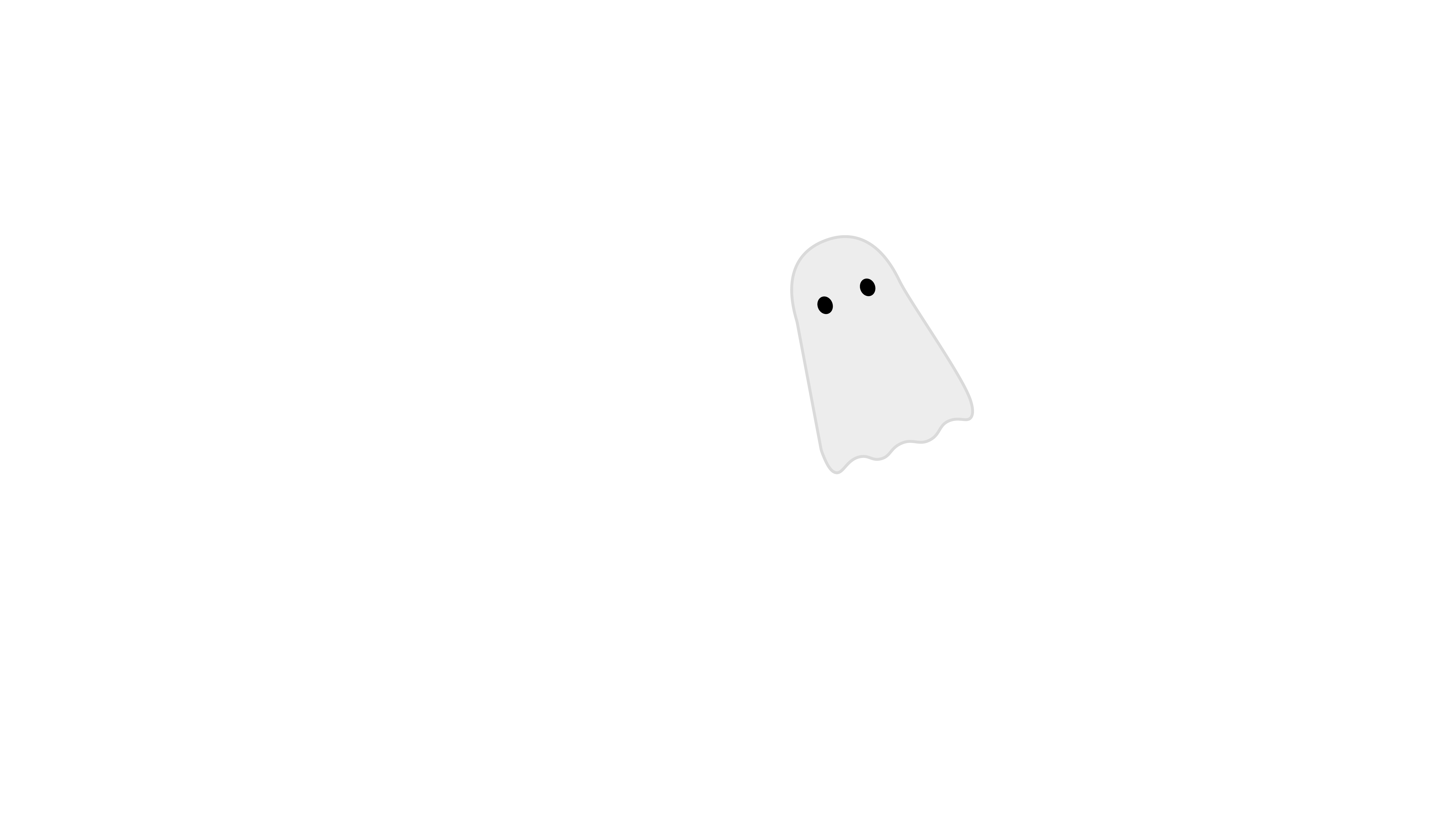 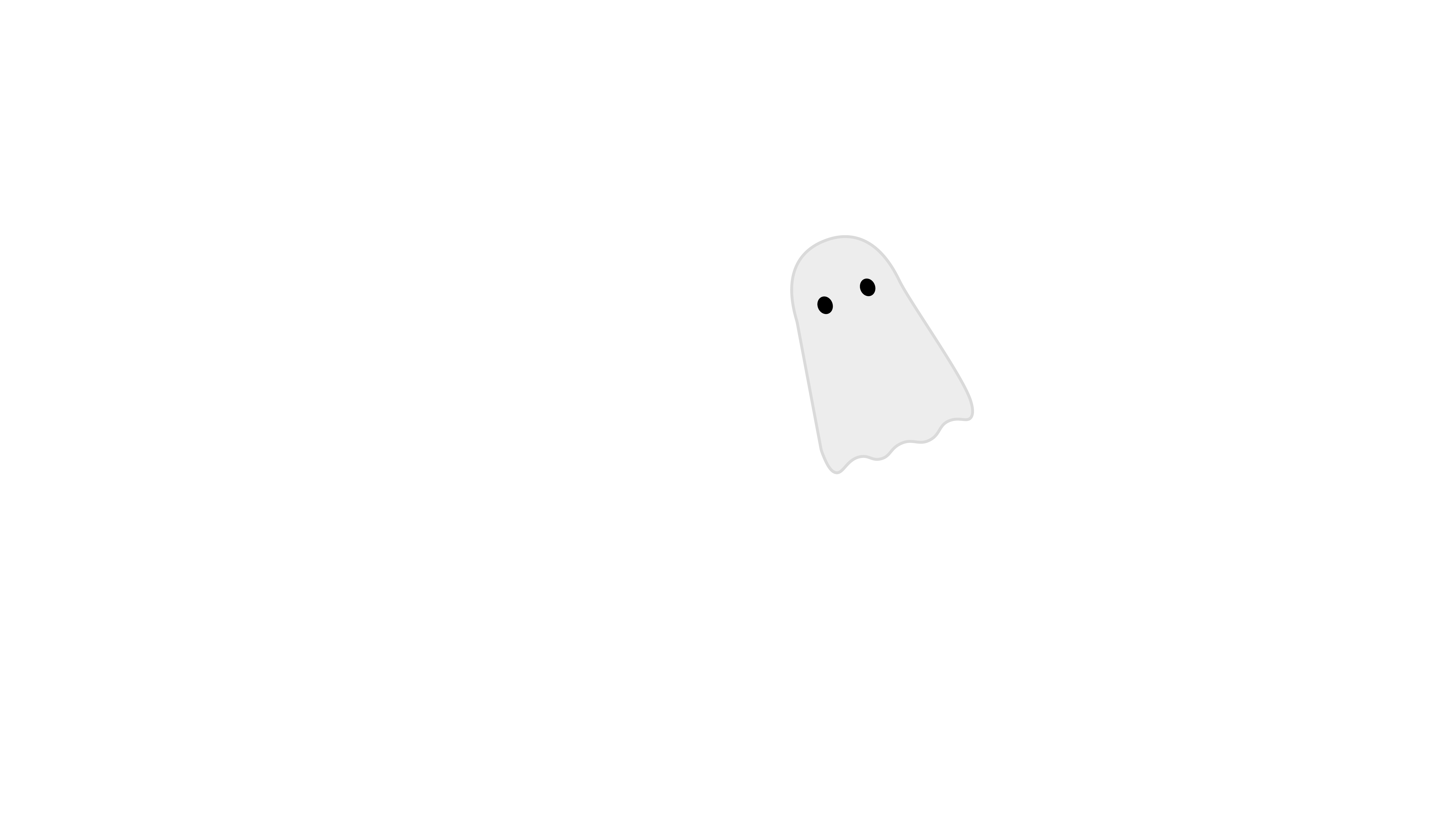 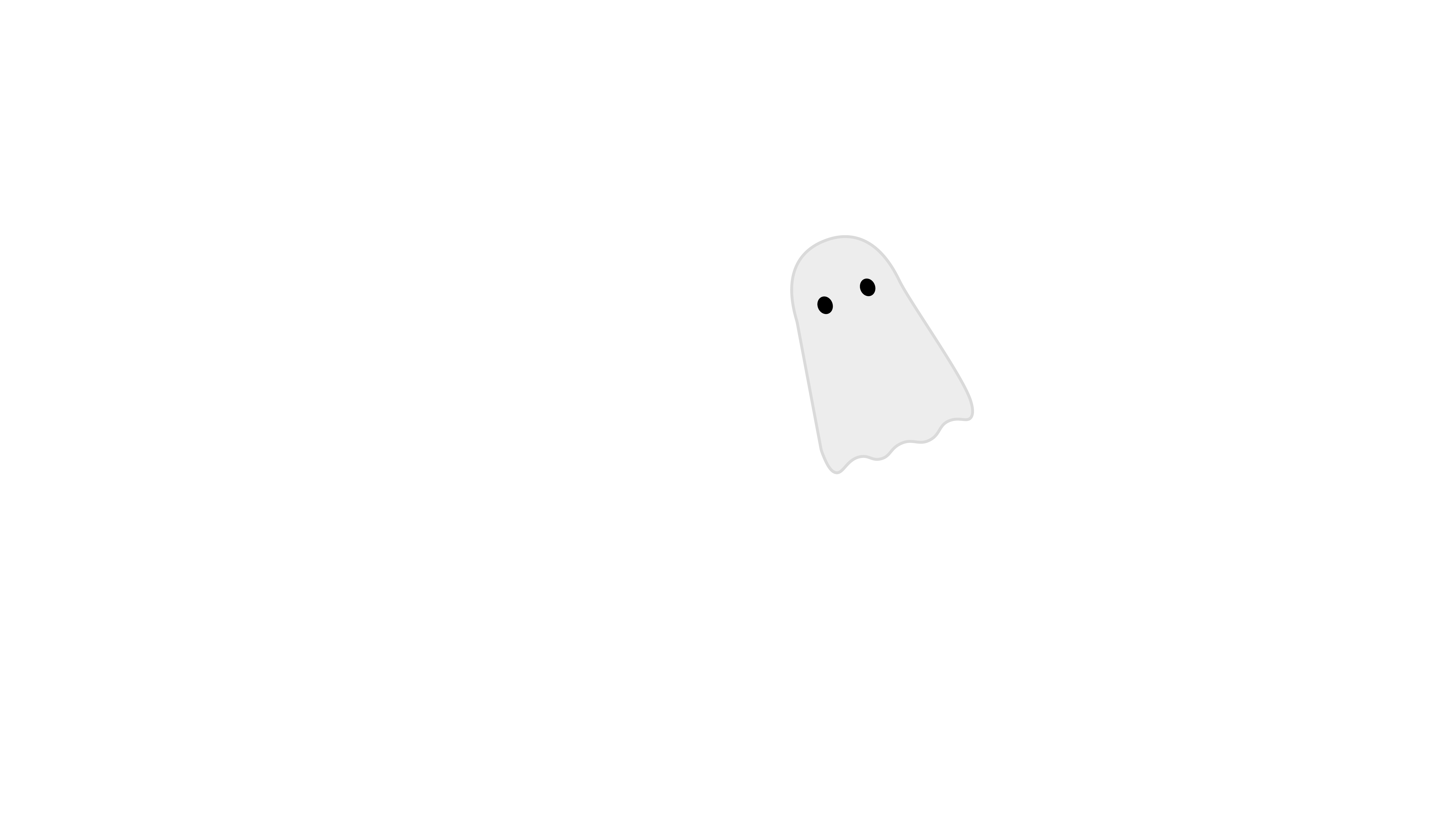 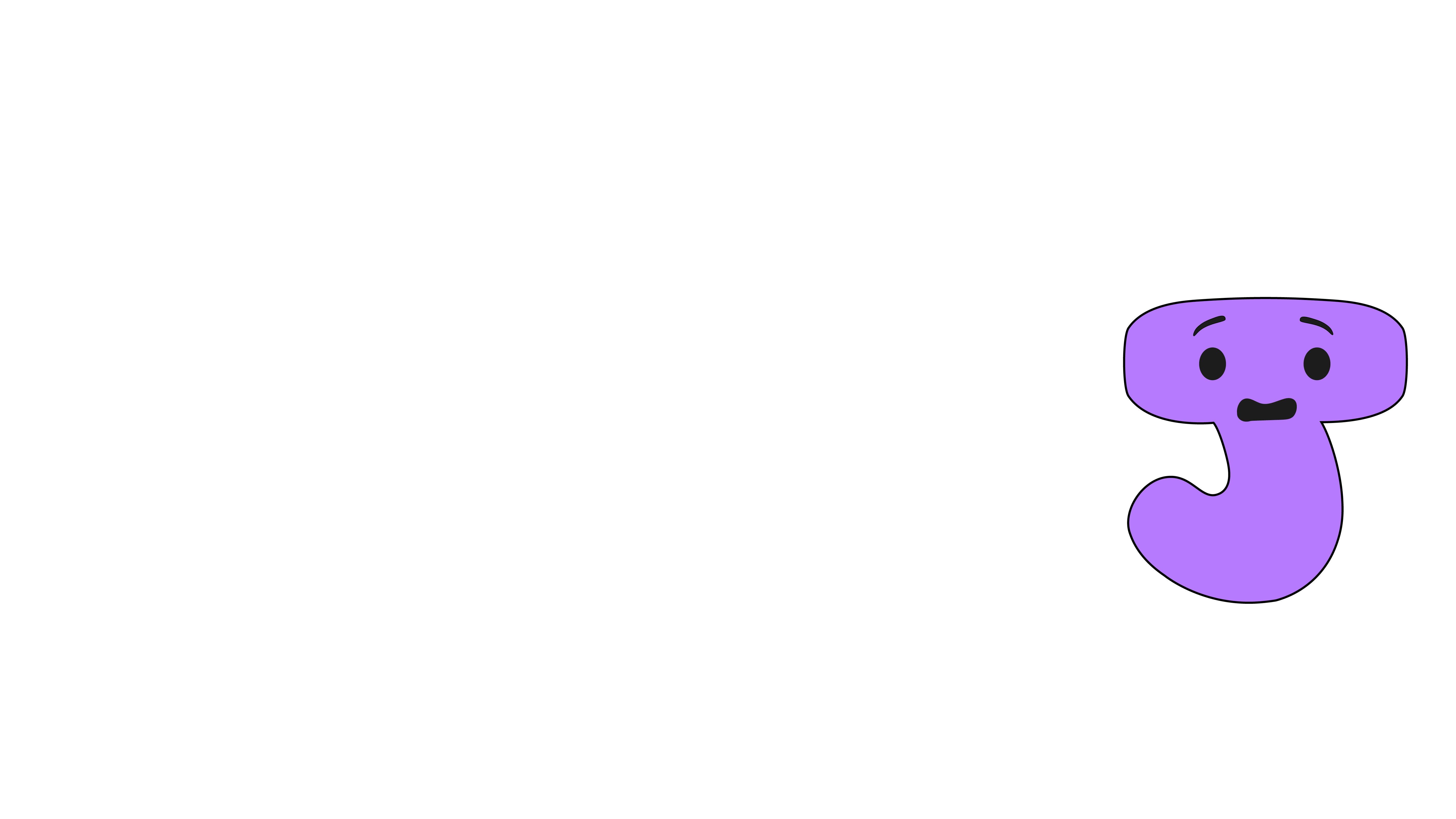 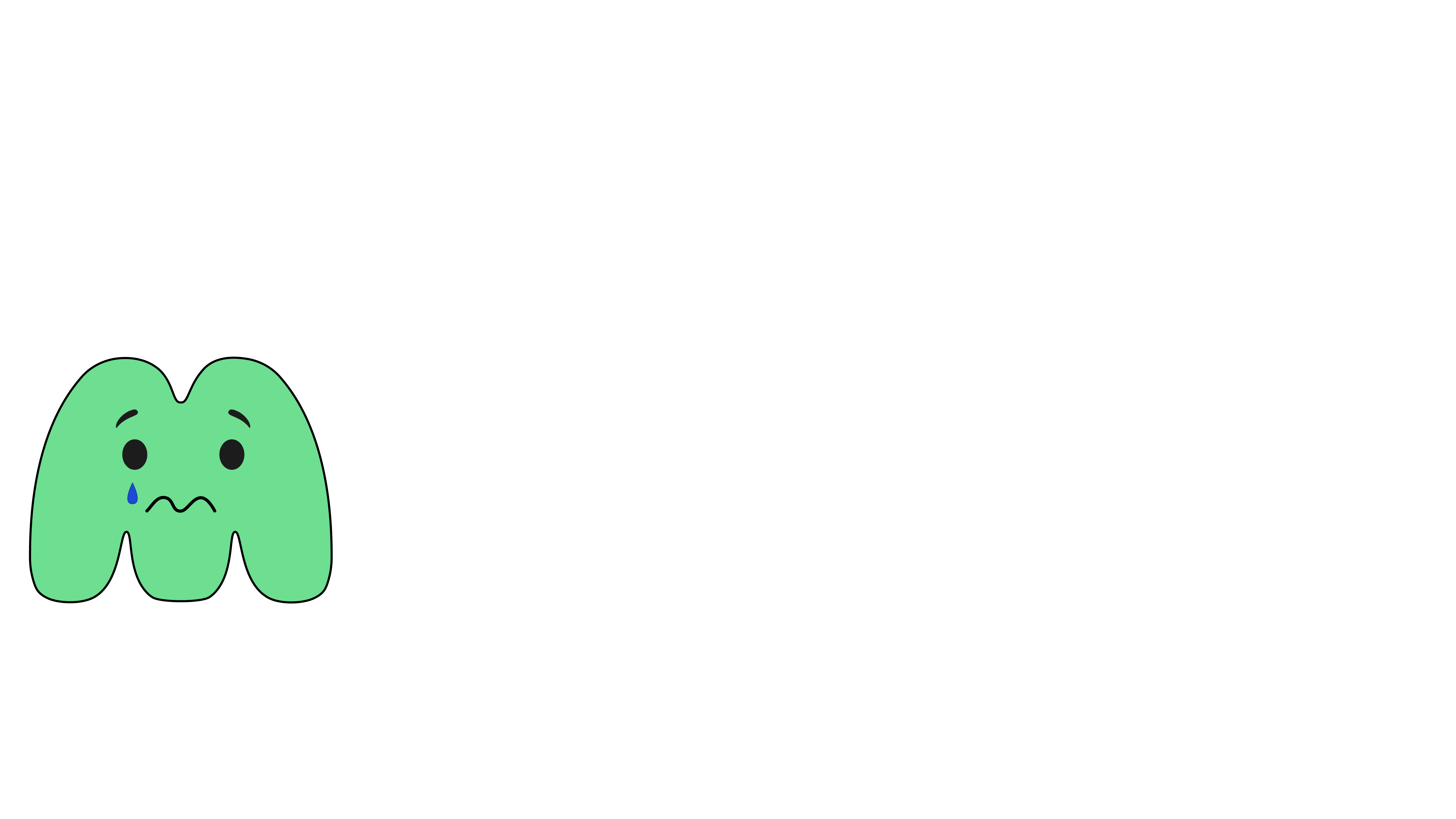 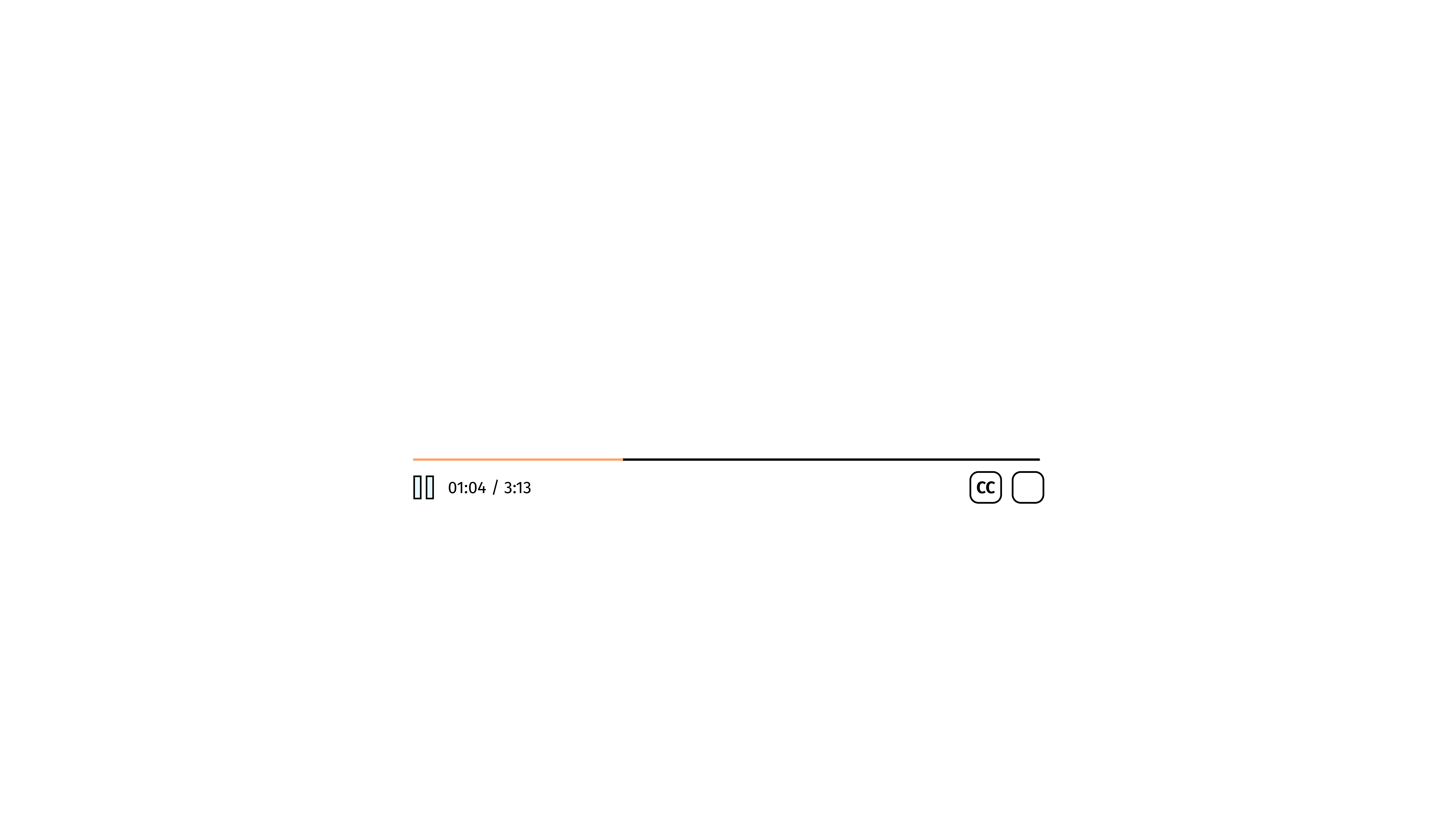 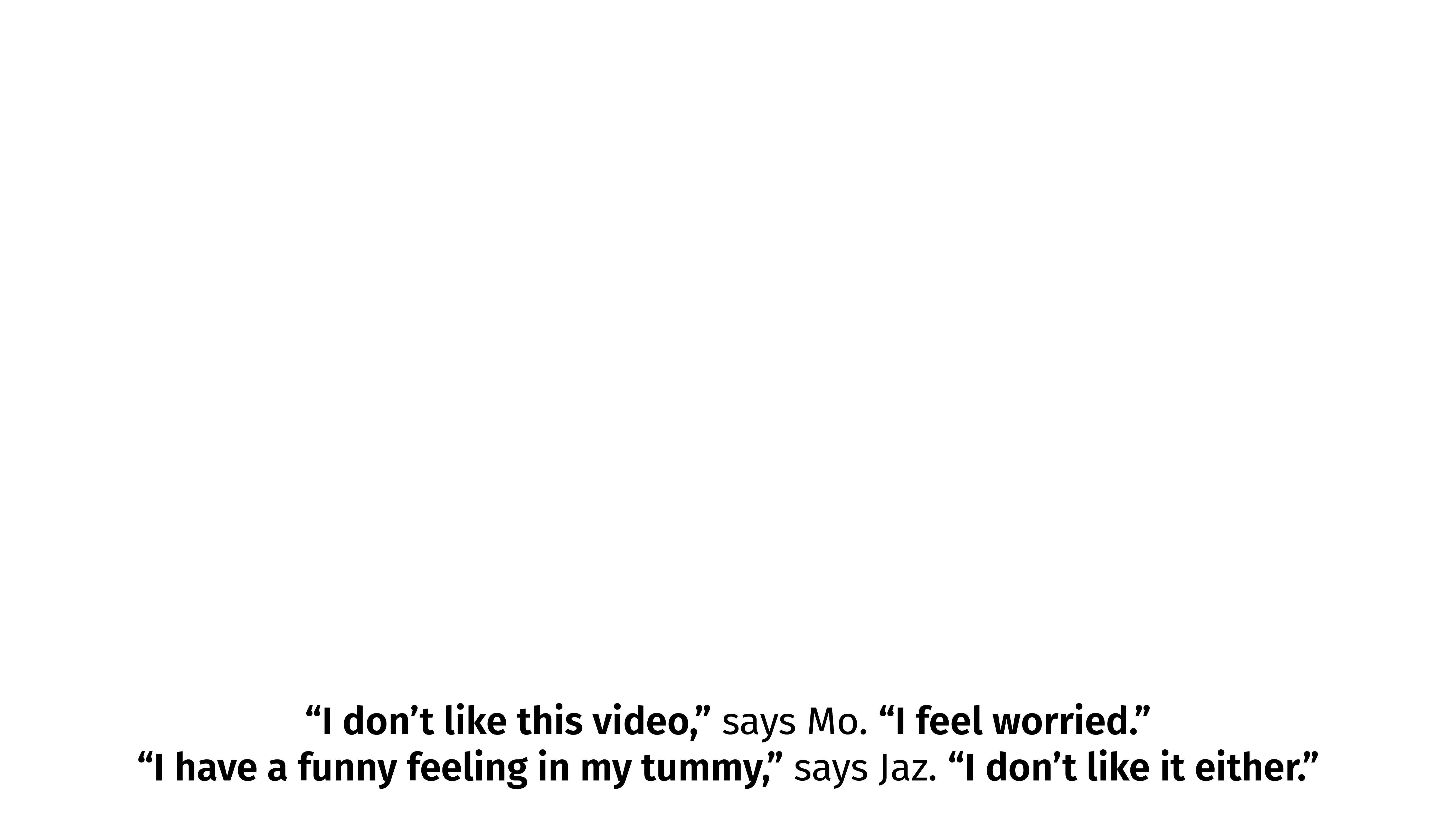 [Speaker Notes: “I don’t like this video,” says Mo. “I feel worried.”
“I have a funny feeling in my tummy,” says Jaz. “I don’t like it either.”]
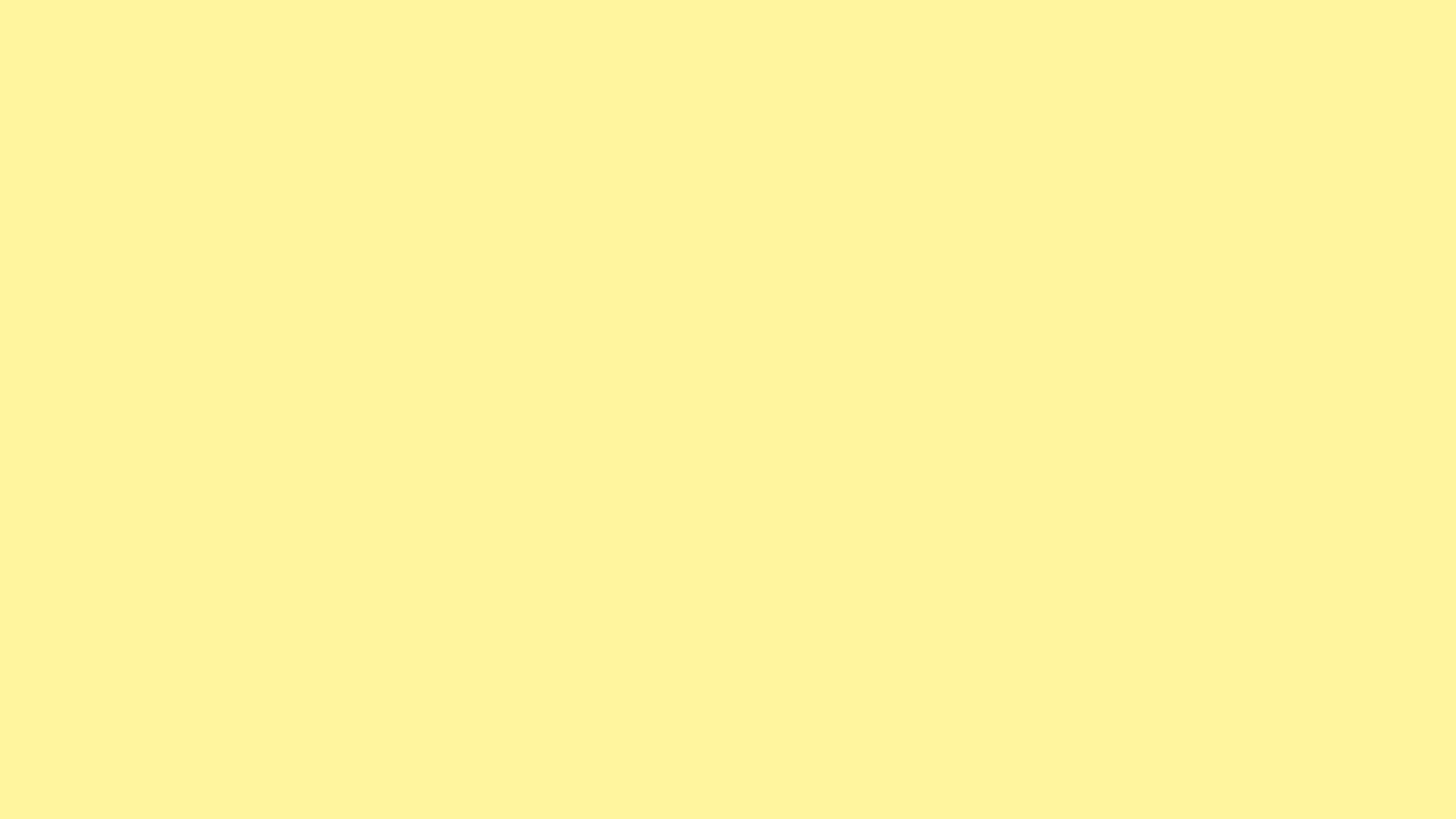 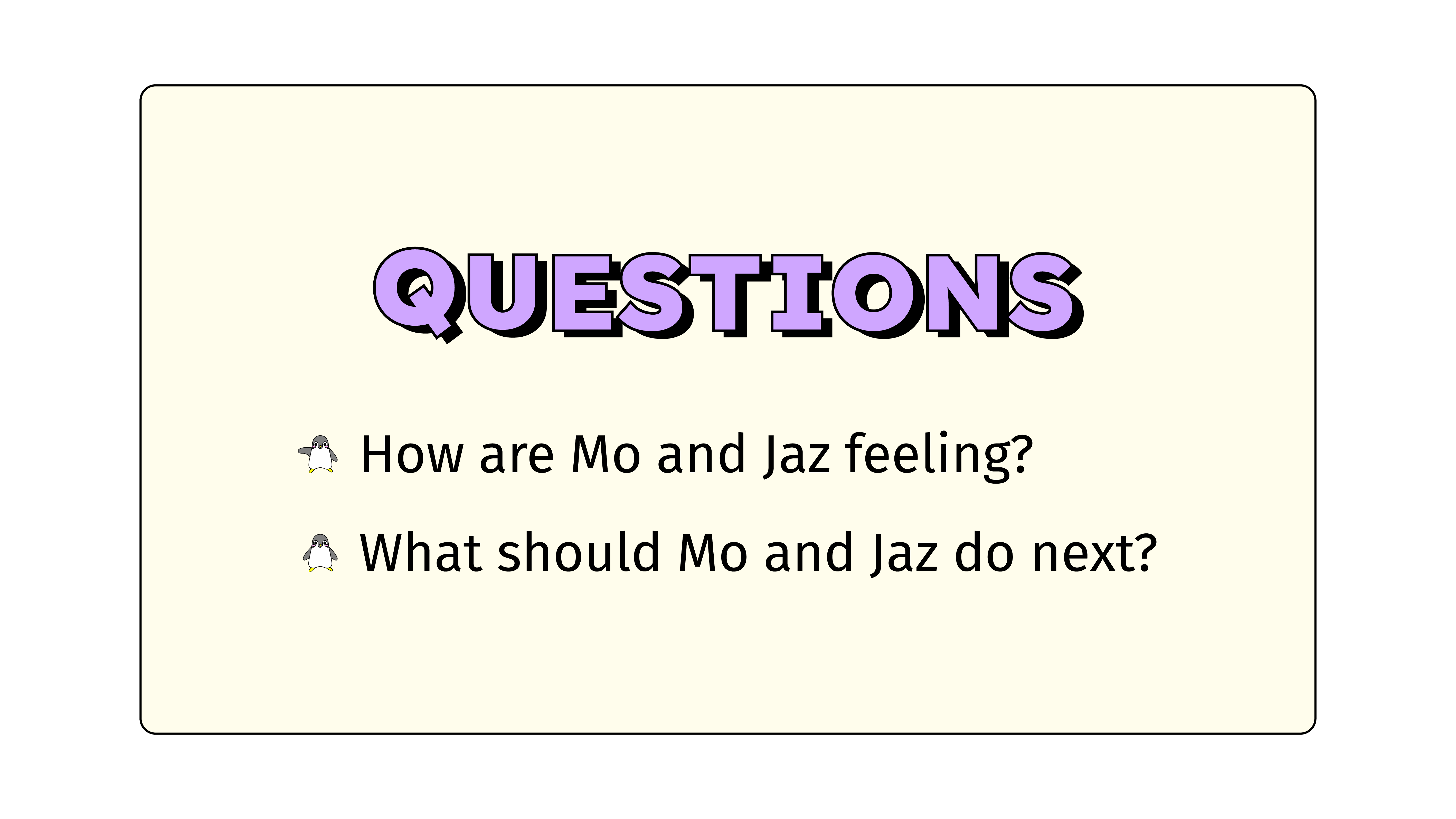 [Speaker Notes: Questions
How are Mo and Jaz feeling?
What should Mo and Jaz do next?]
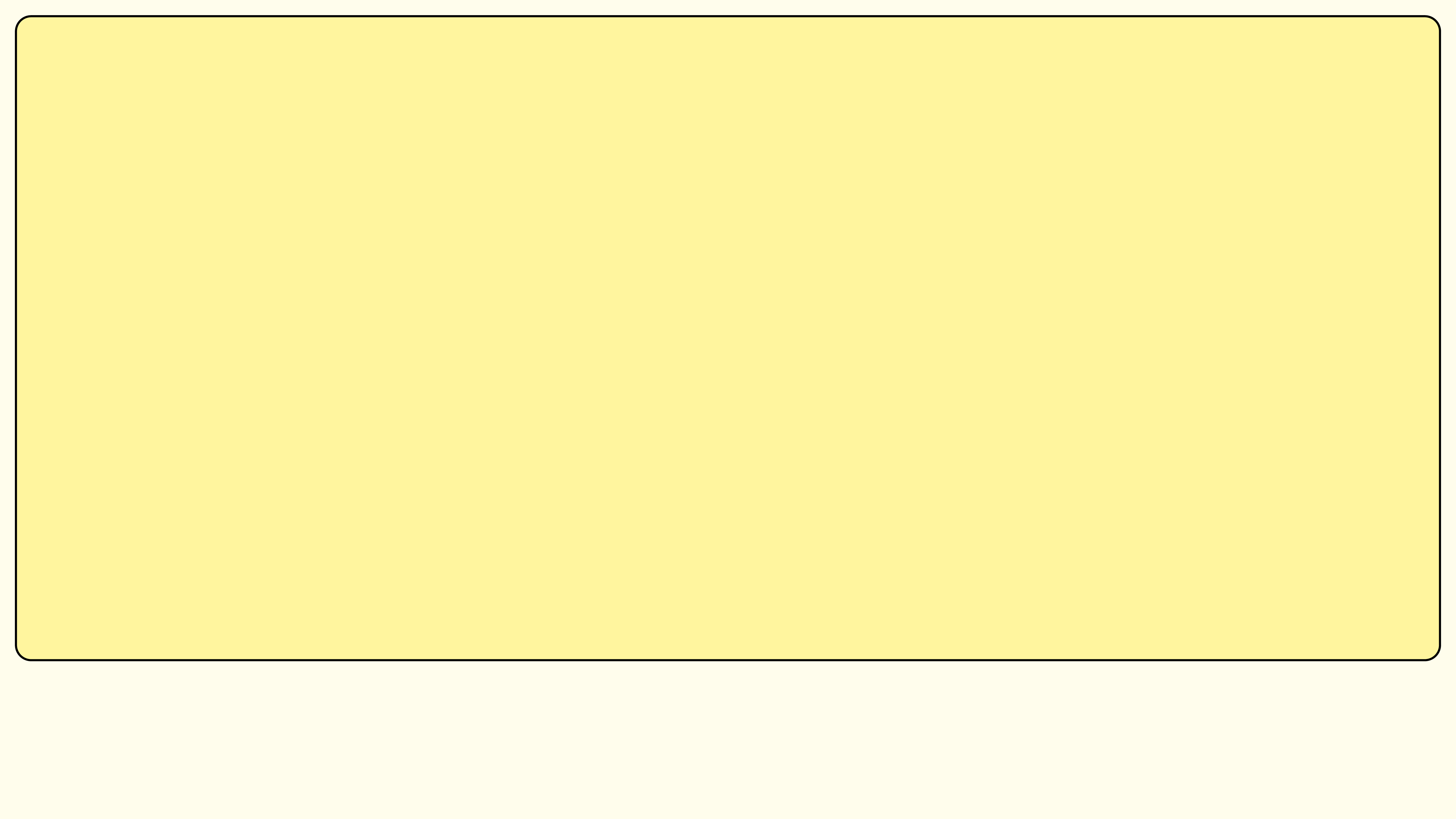 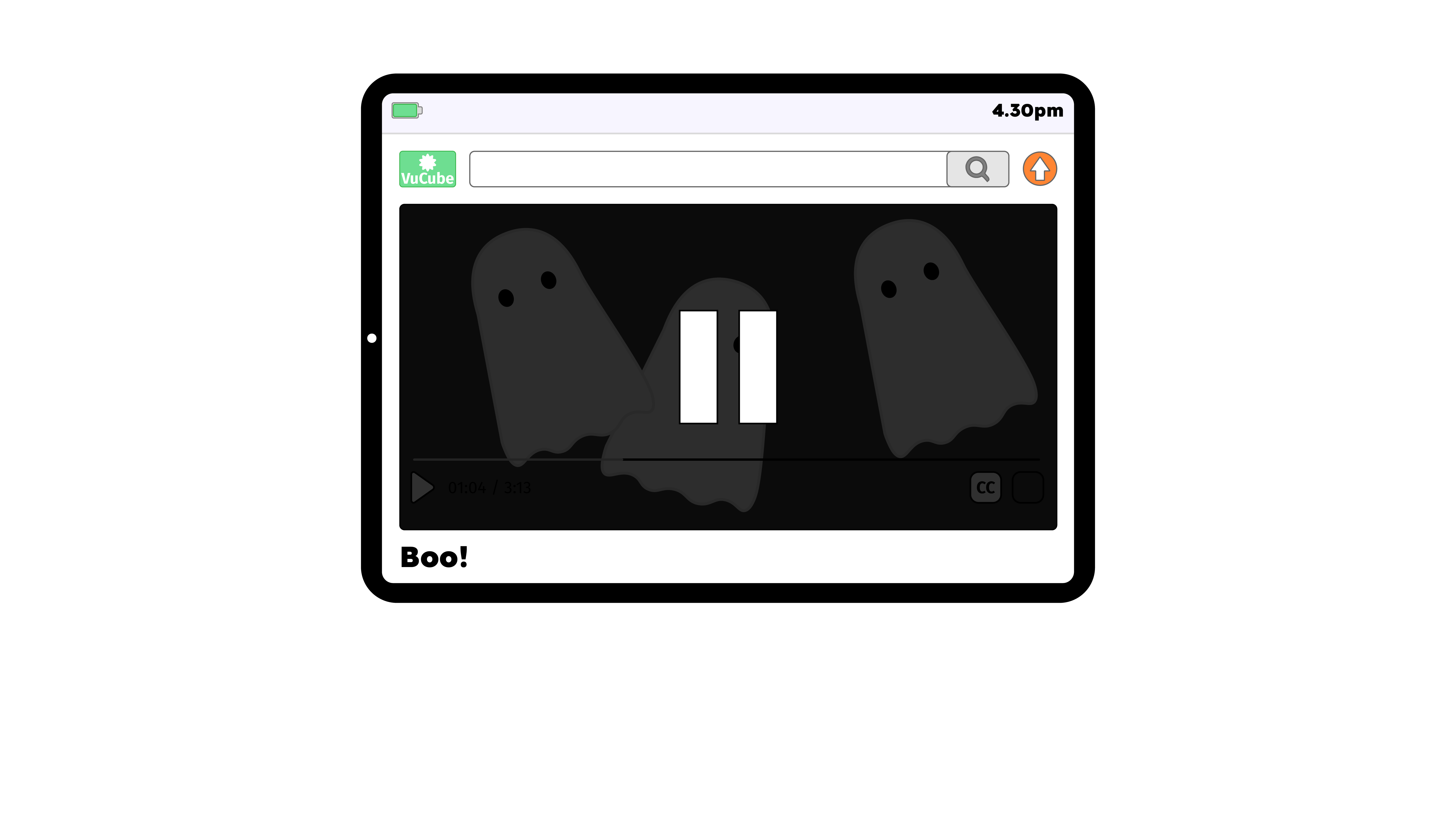 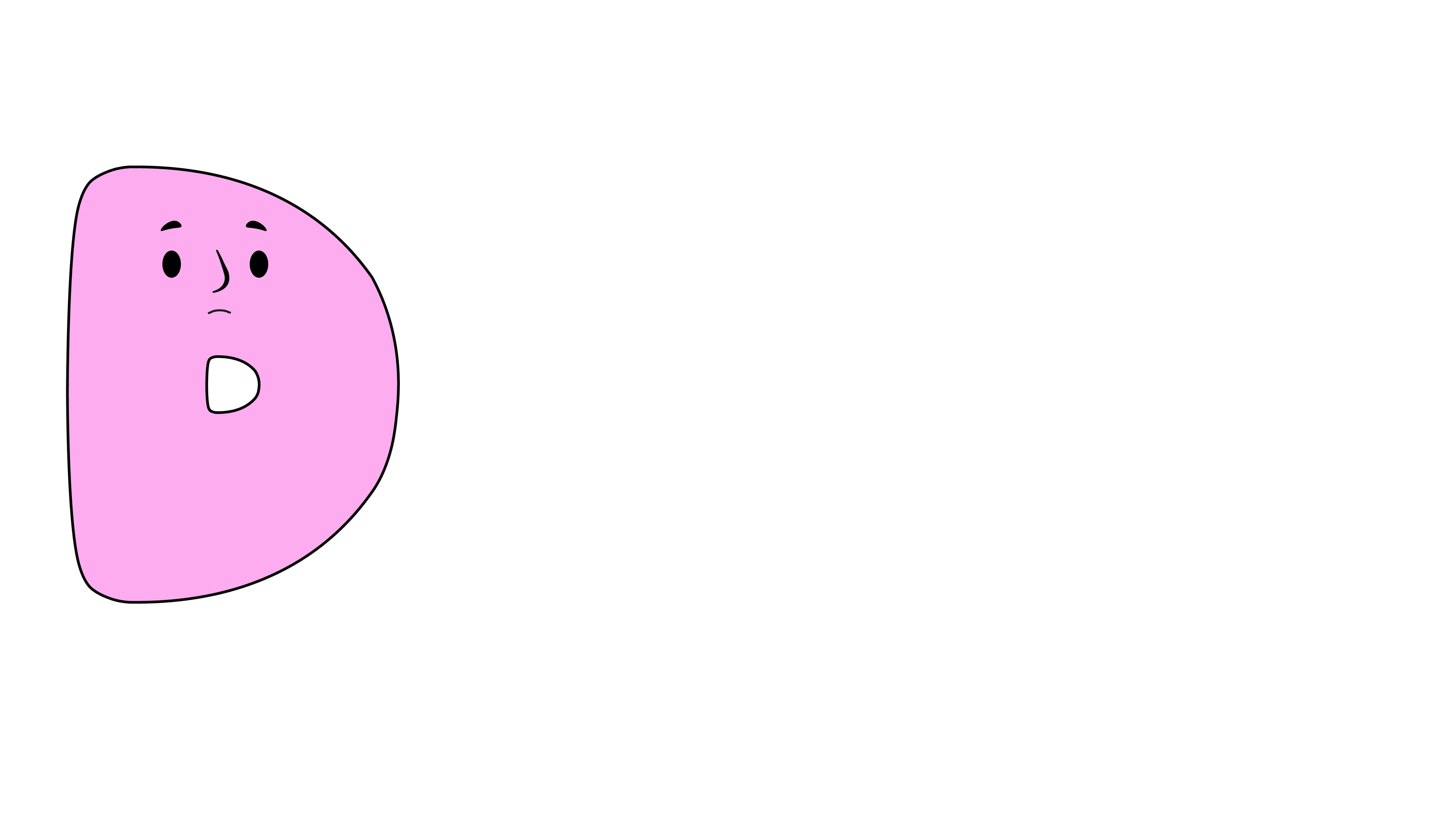 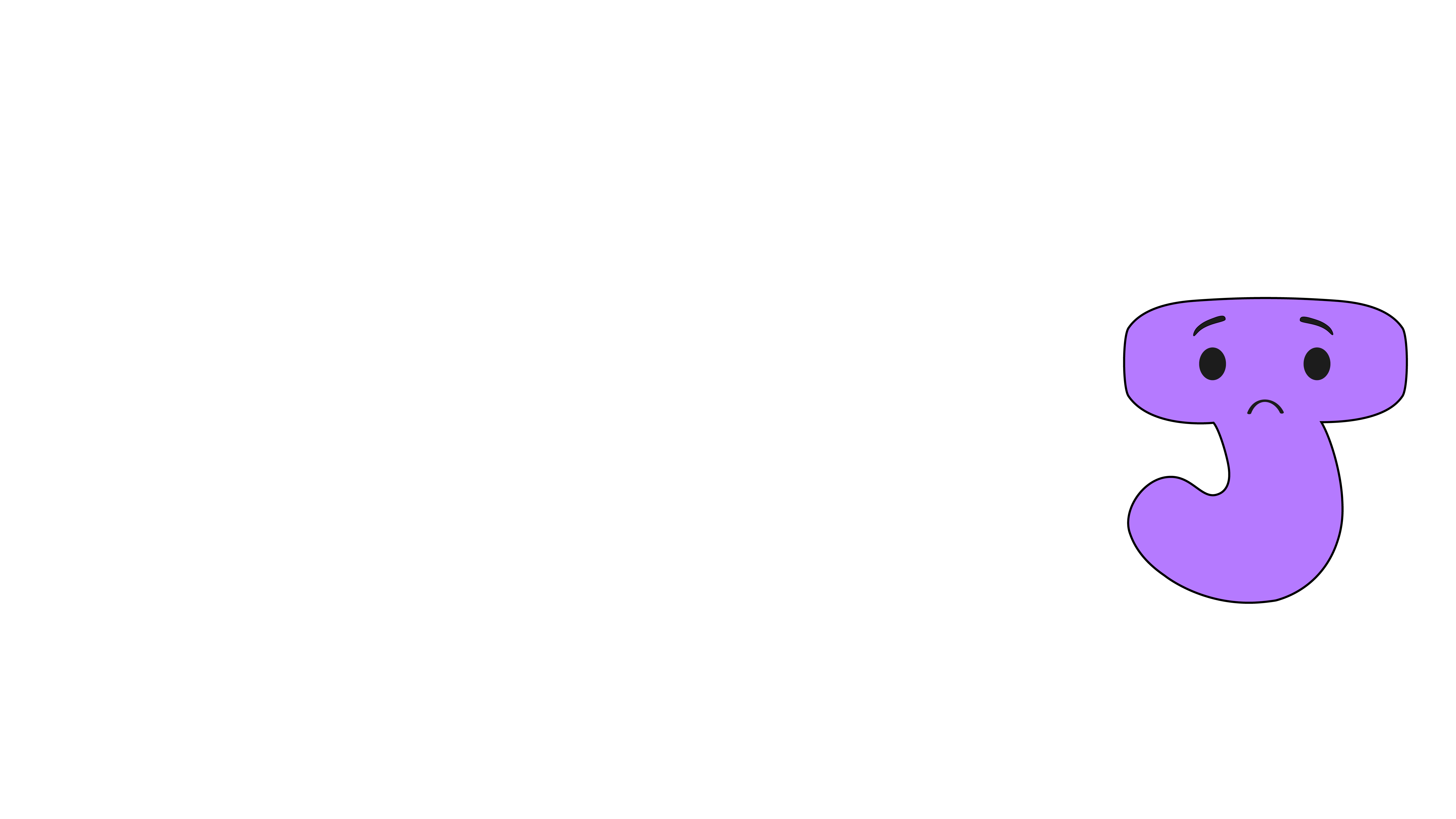 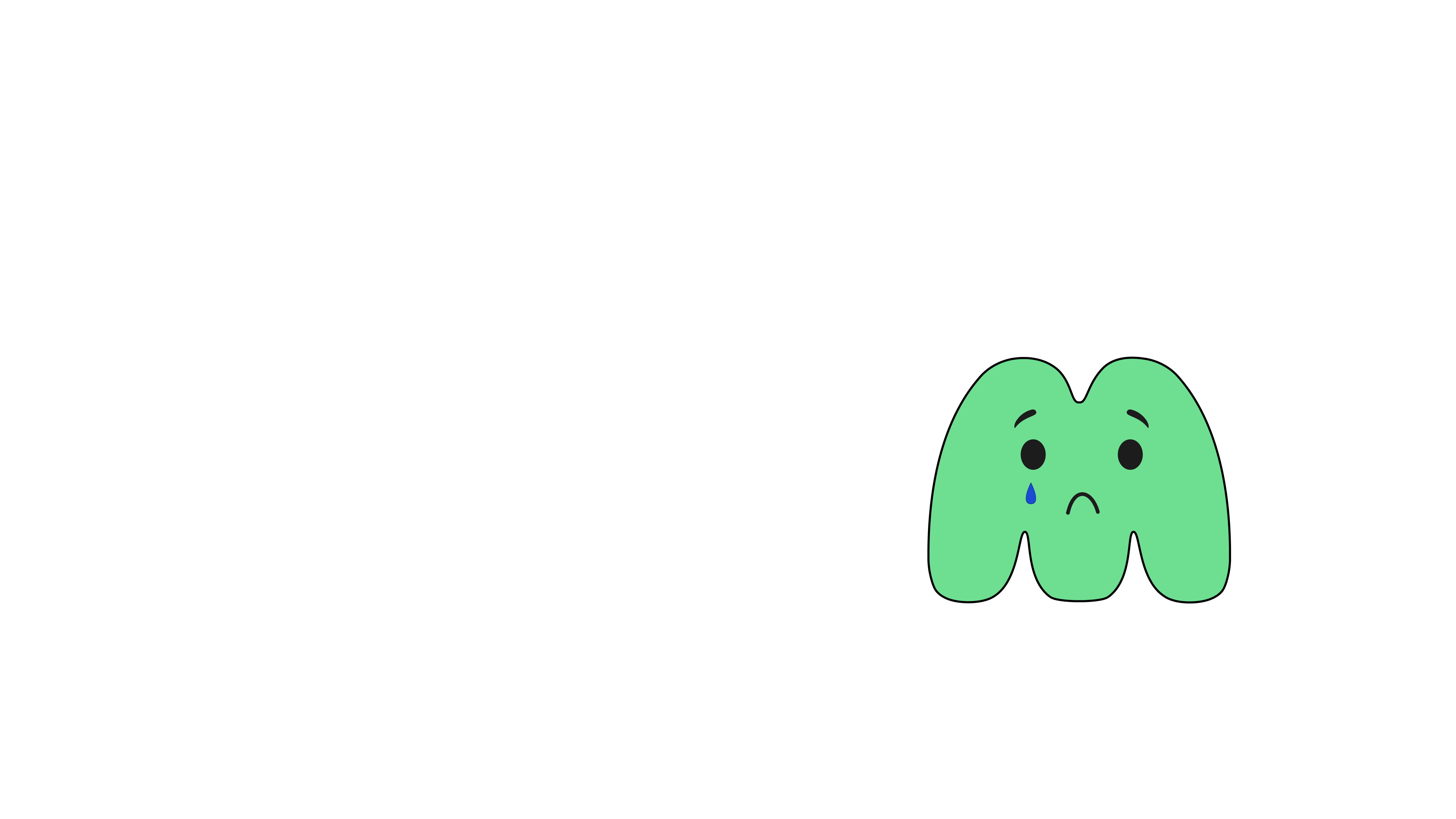 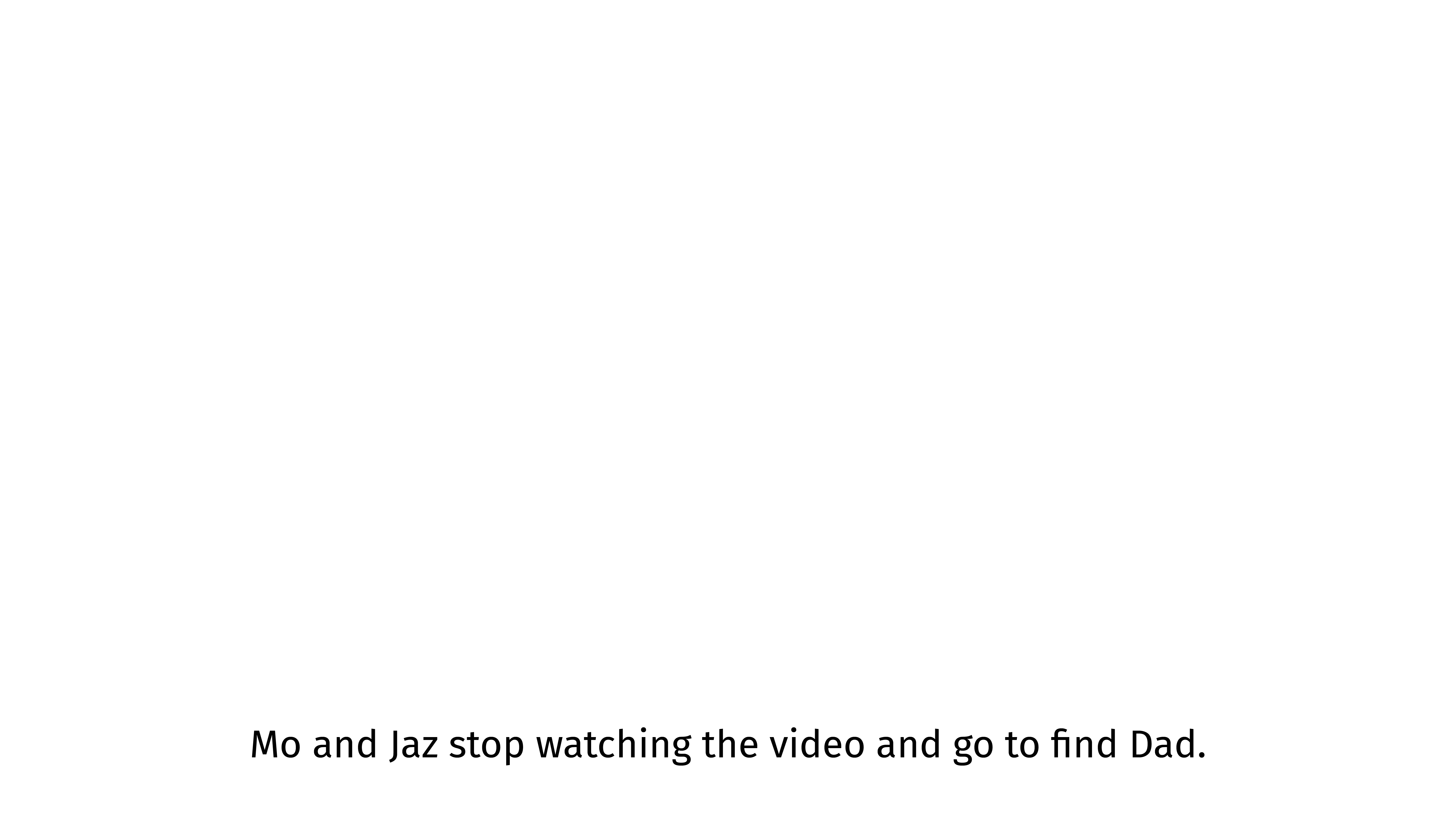 [Speaker Notes: Mo and Jaz stop watching the video and go to find Dad.]
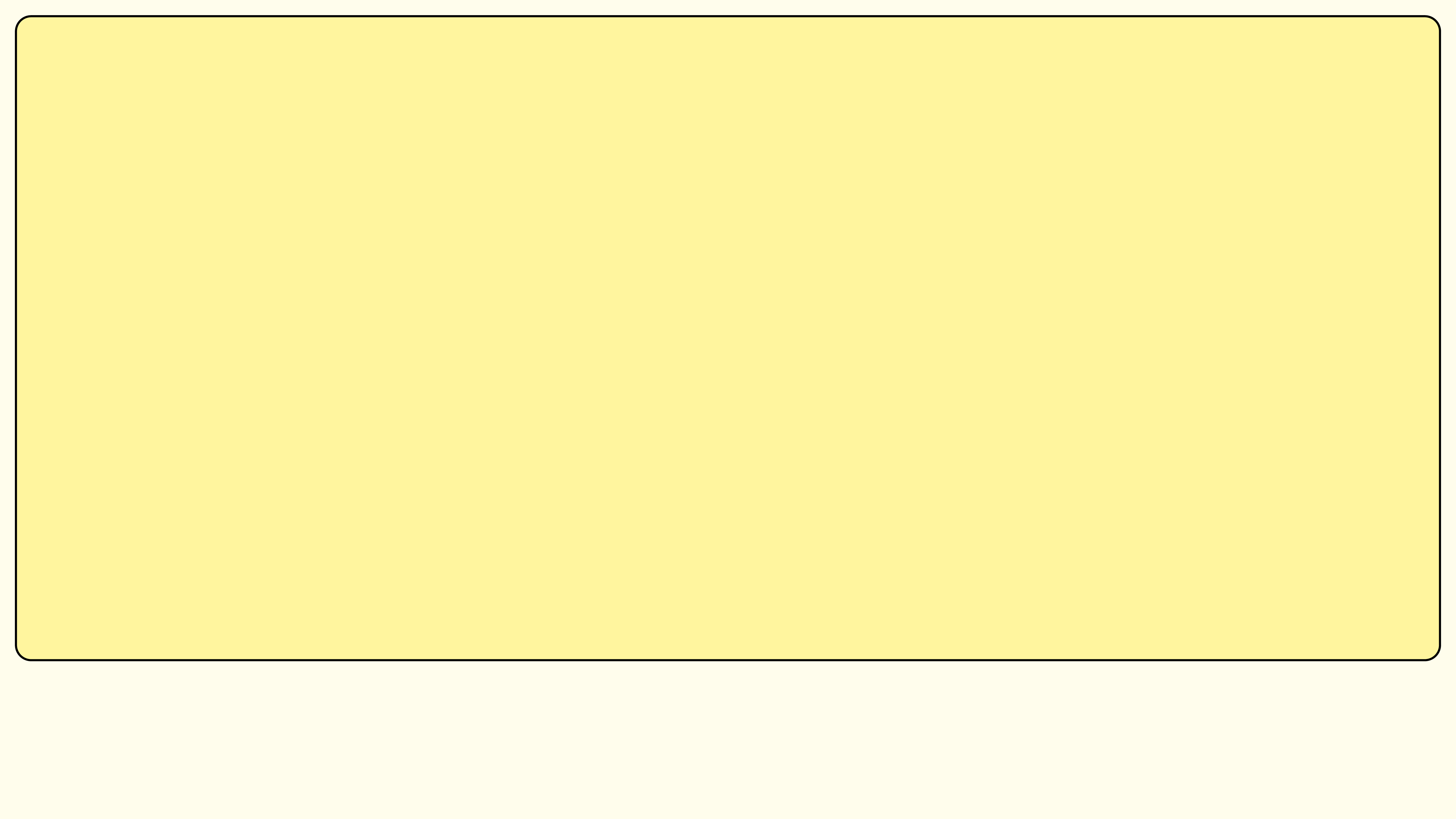 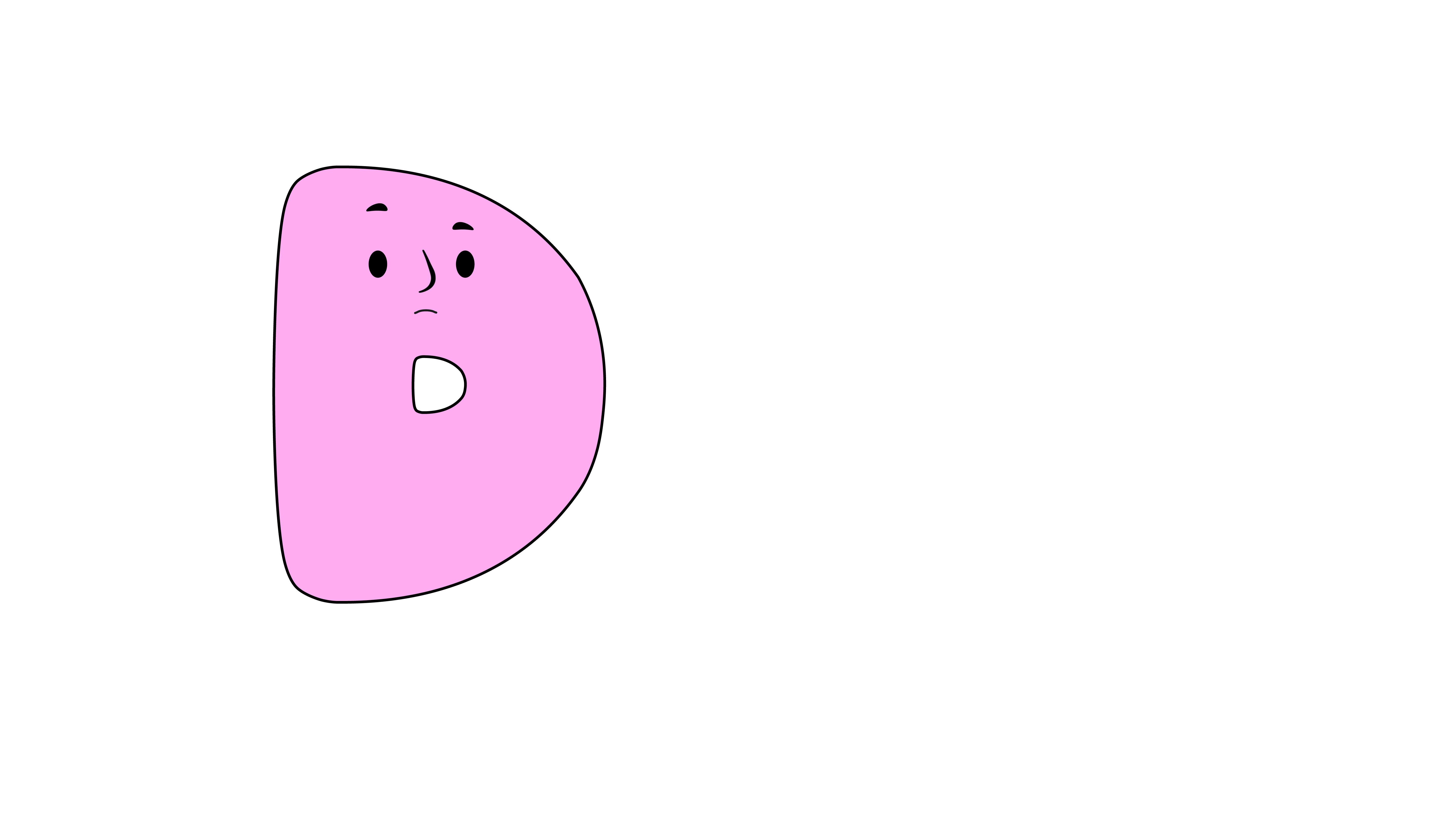 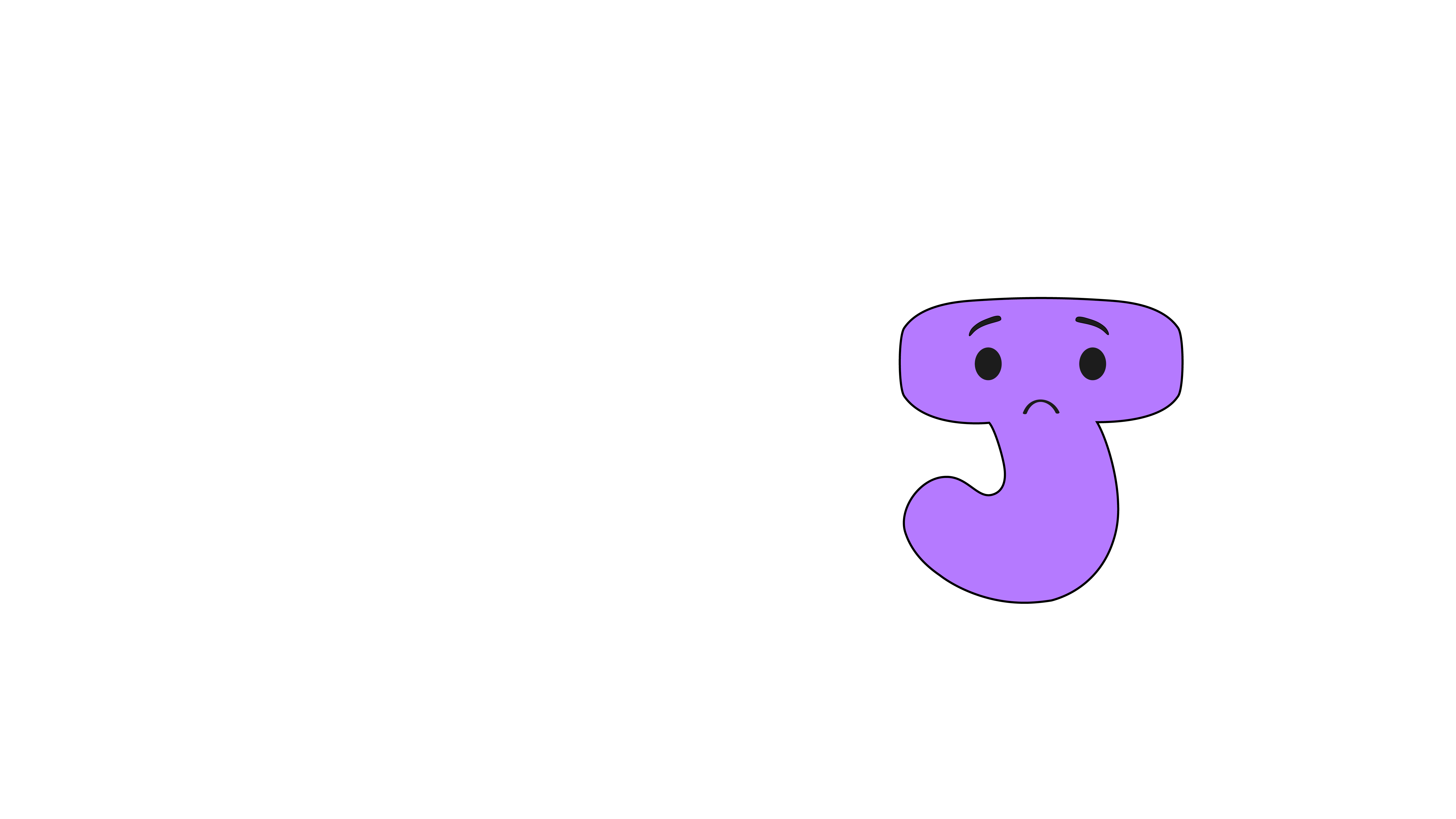 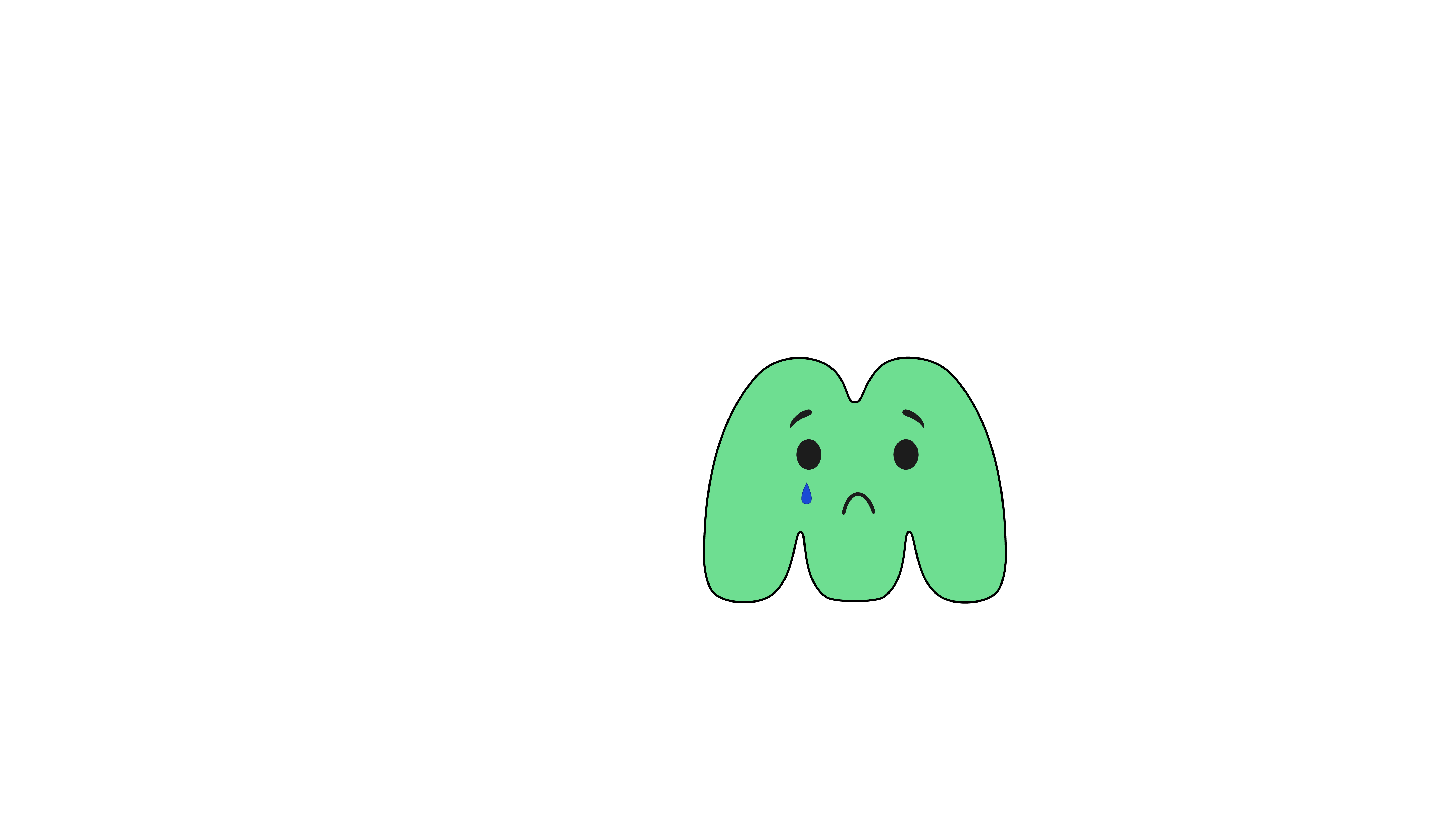 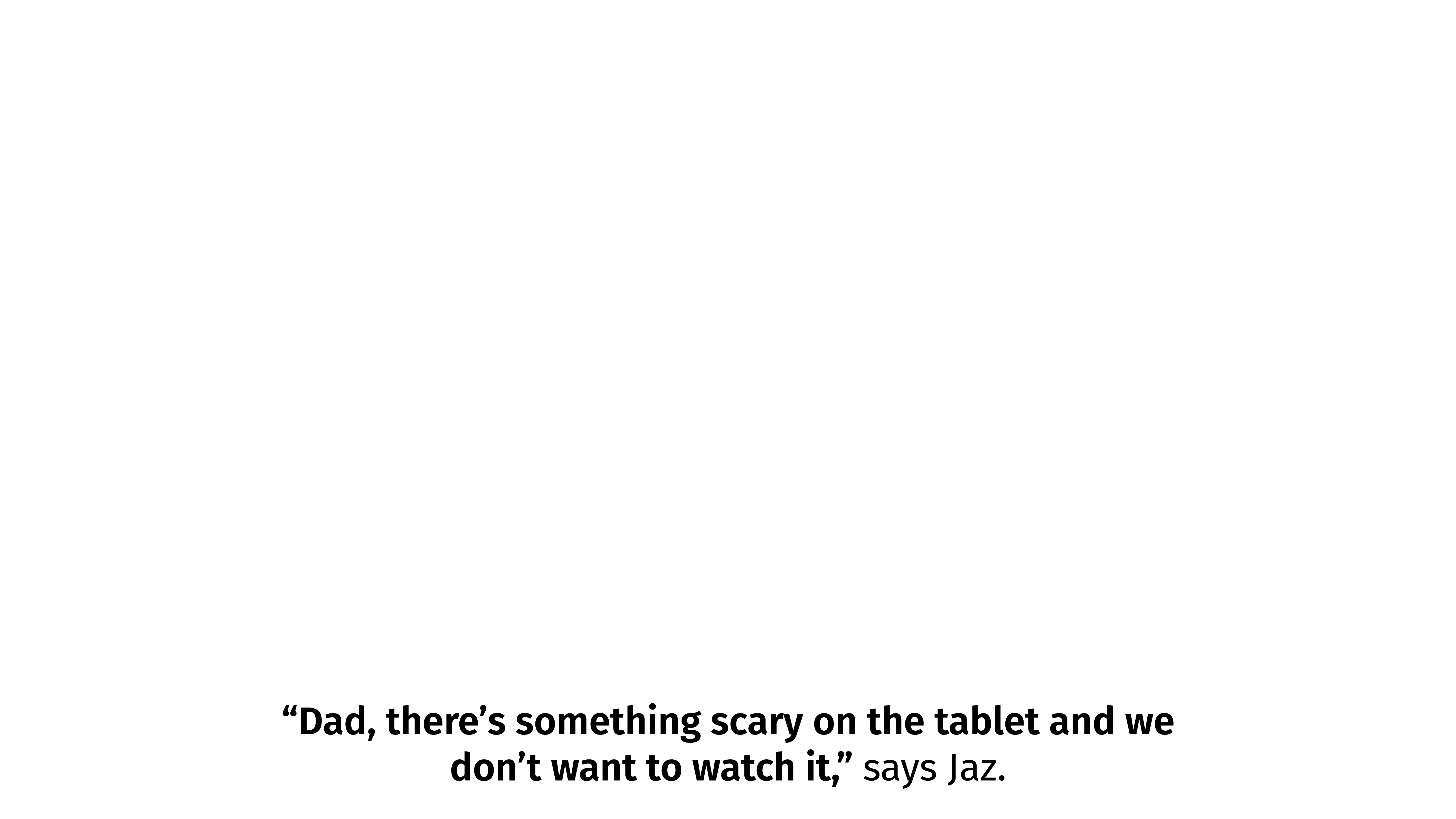 [Speaker Notes: “Dad, there’s something scary on the tablet and we don’t want to watch it,” says Jaz.]
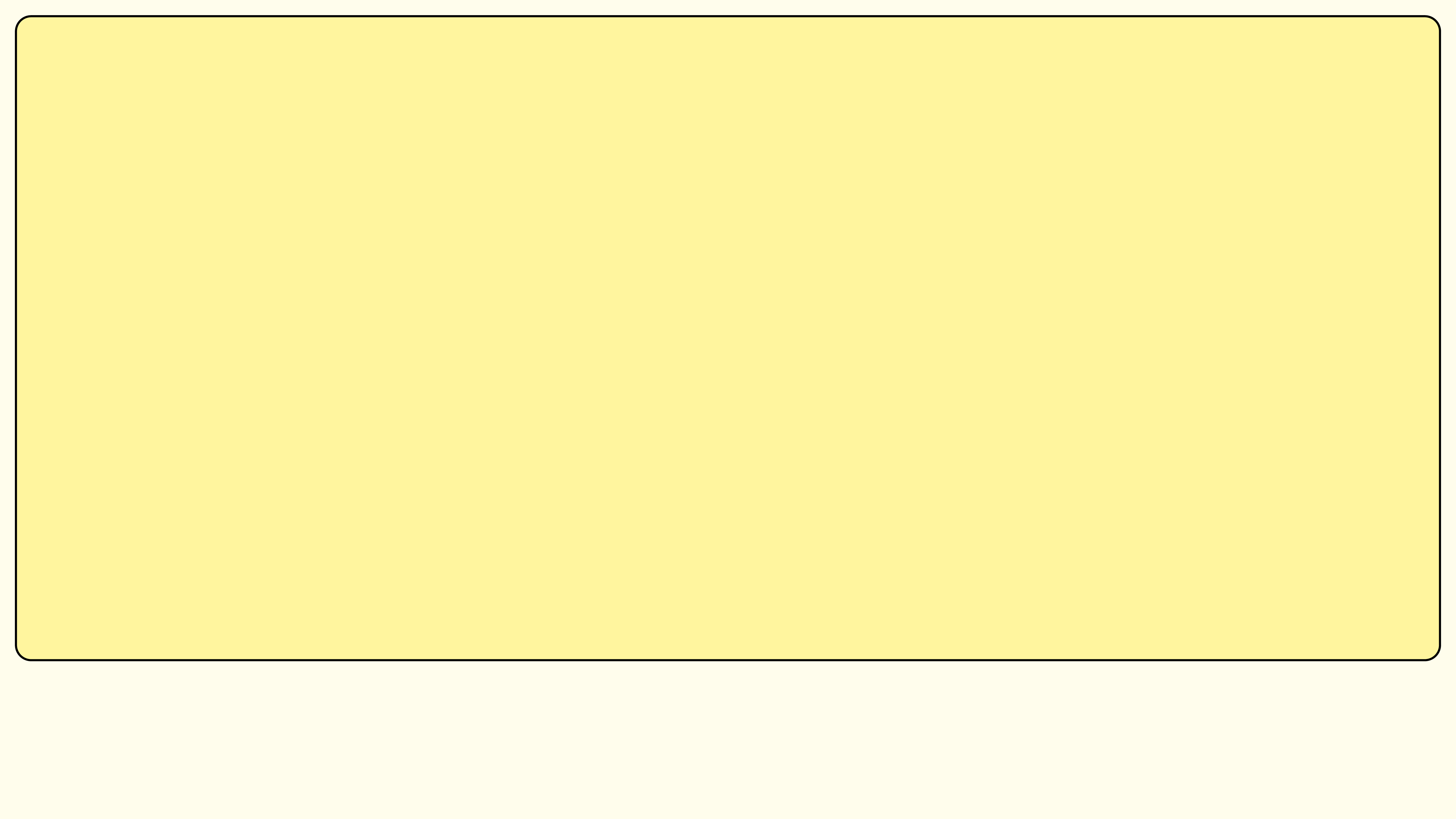 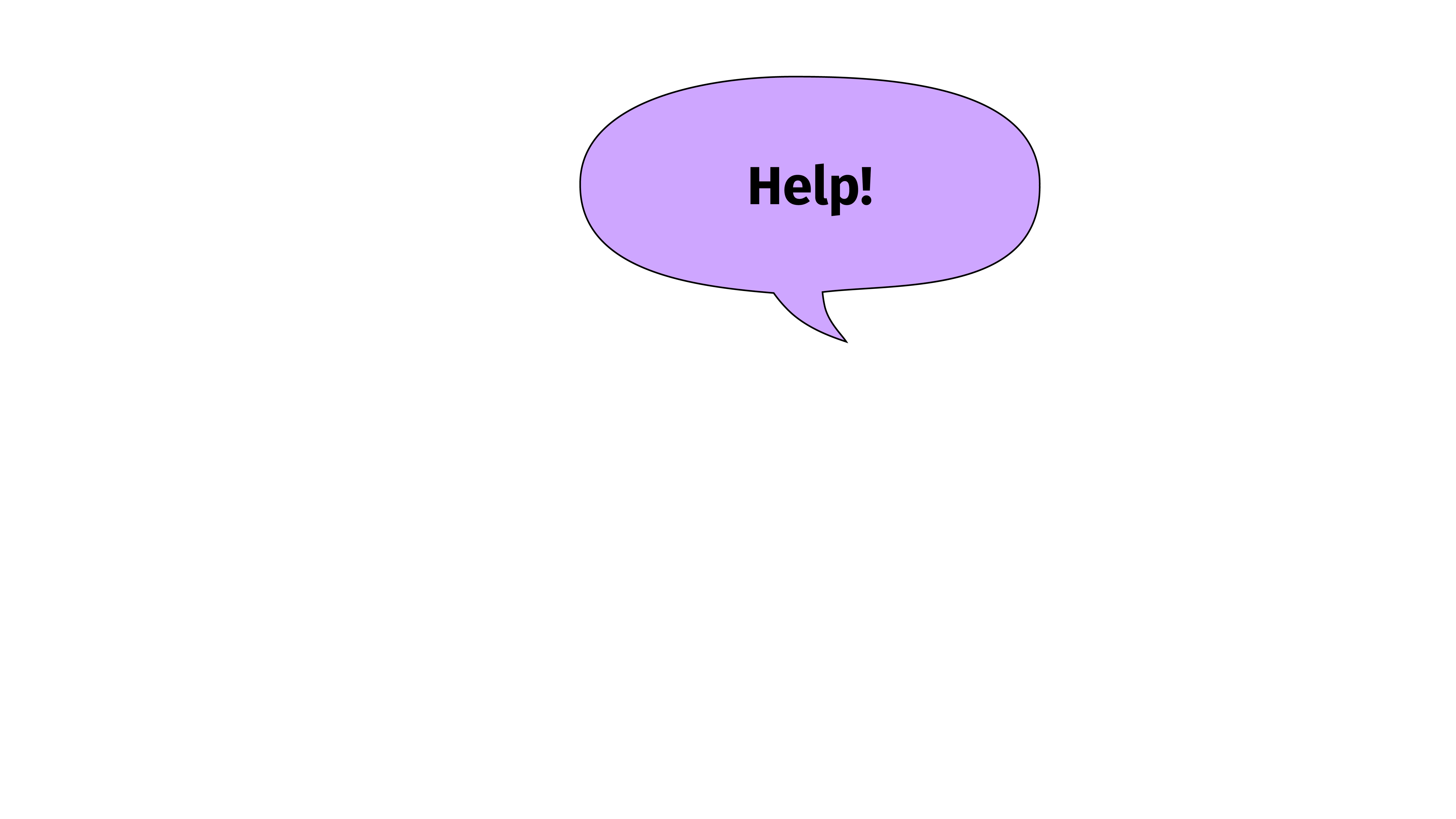 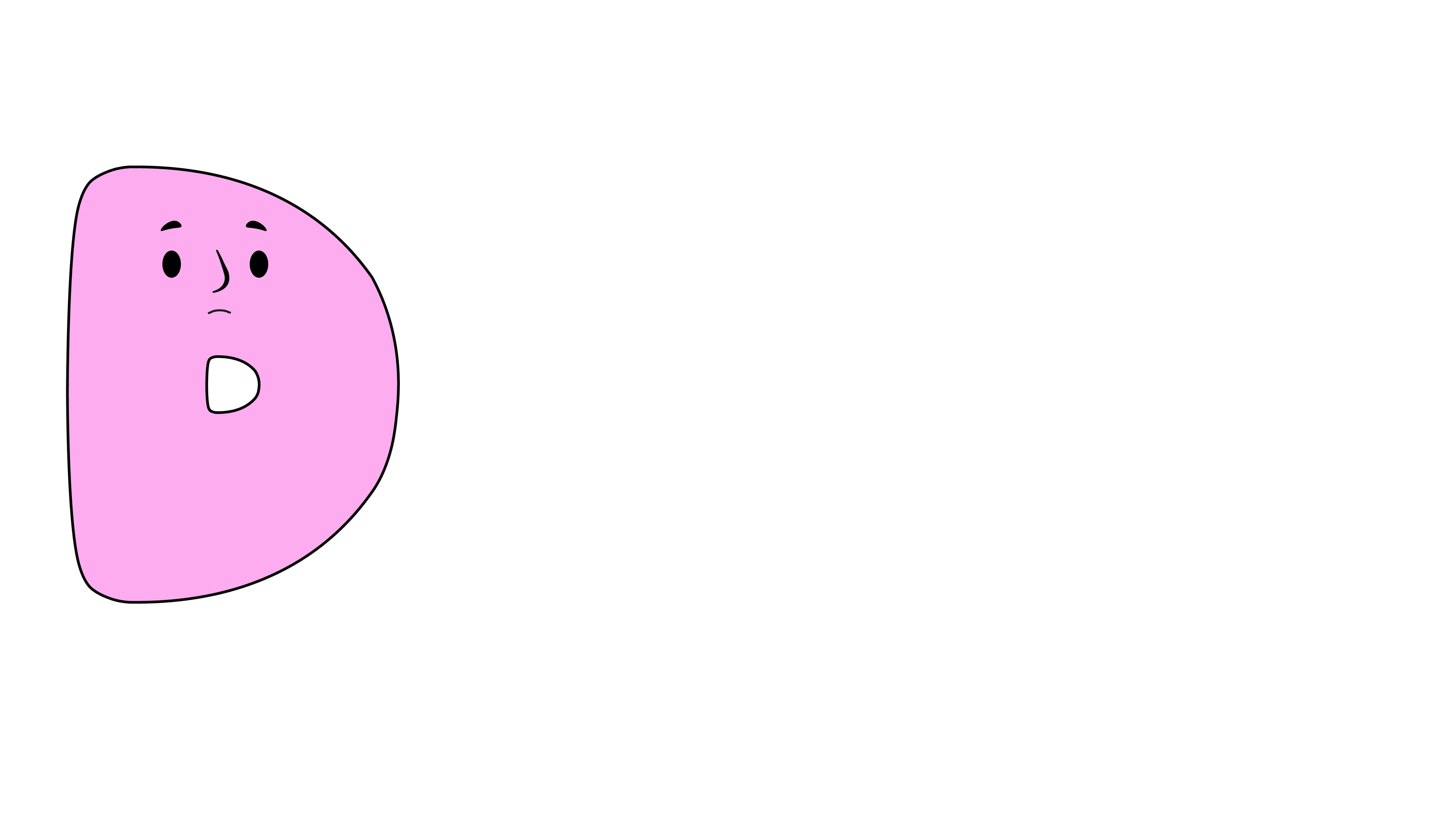 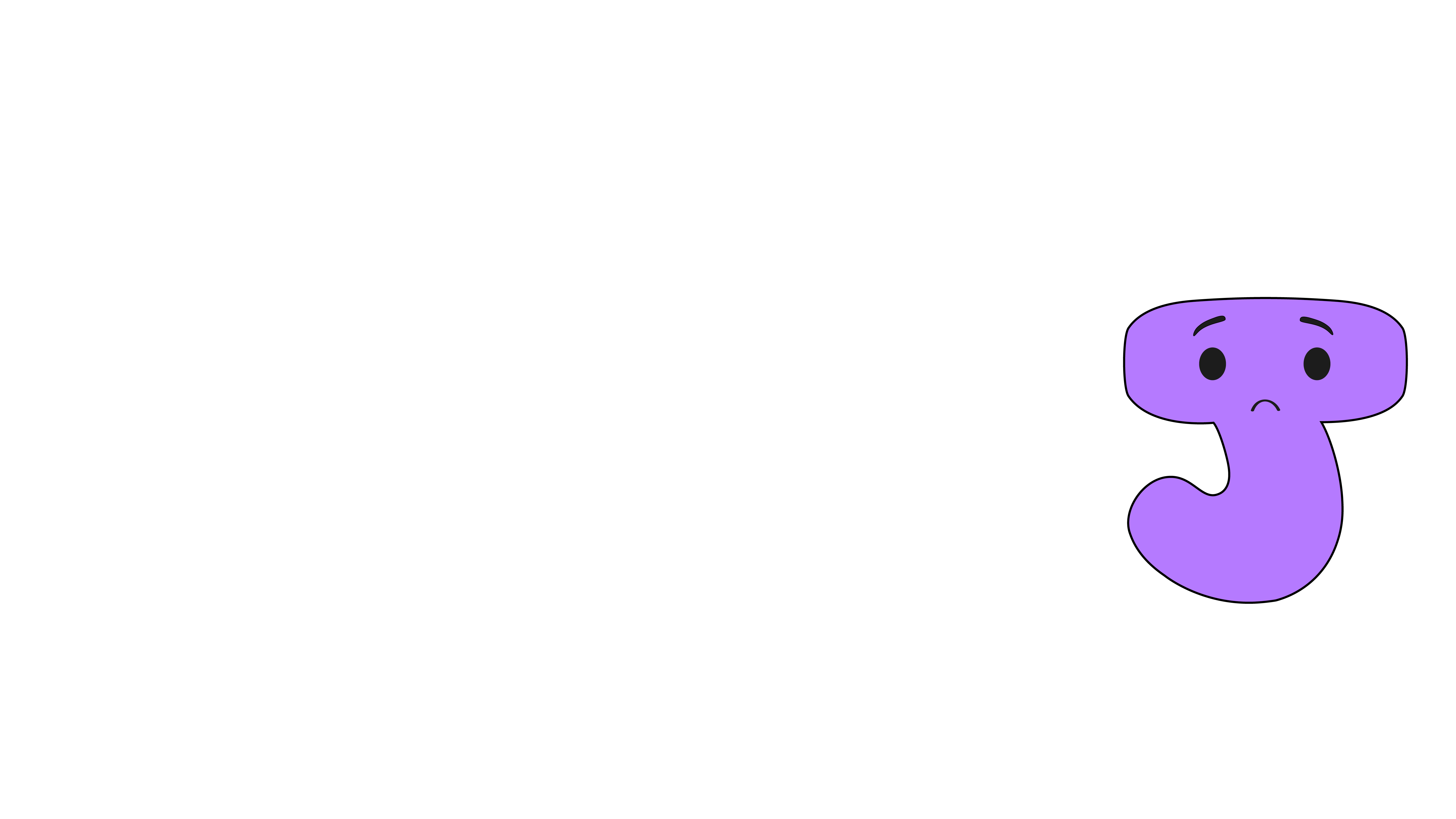 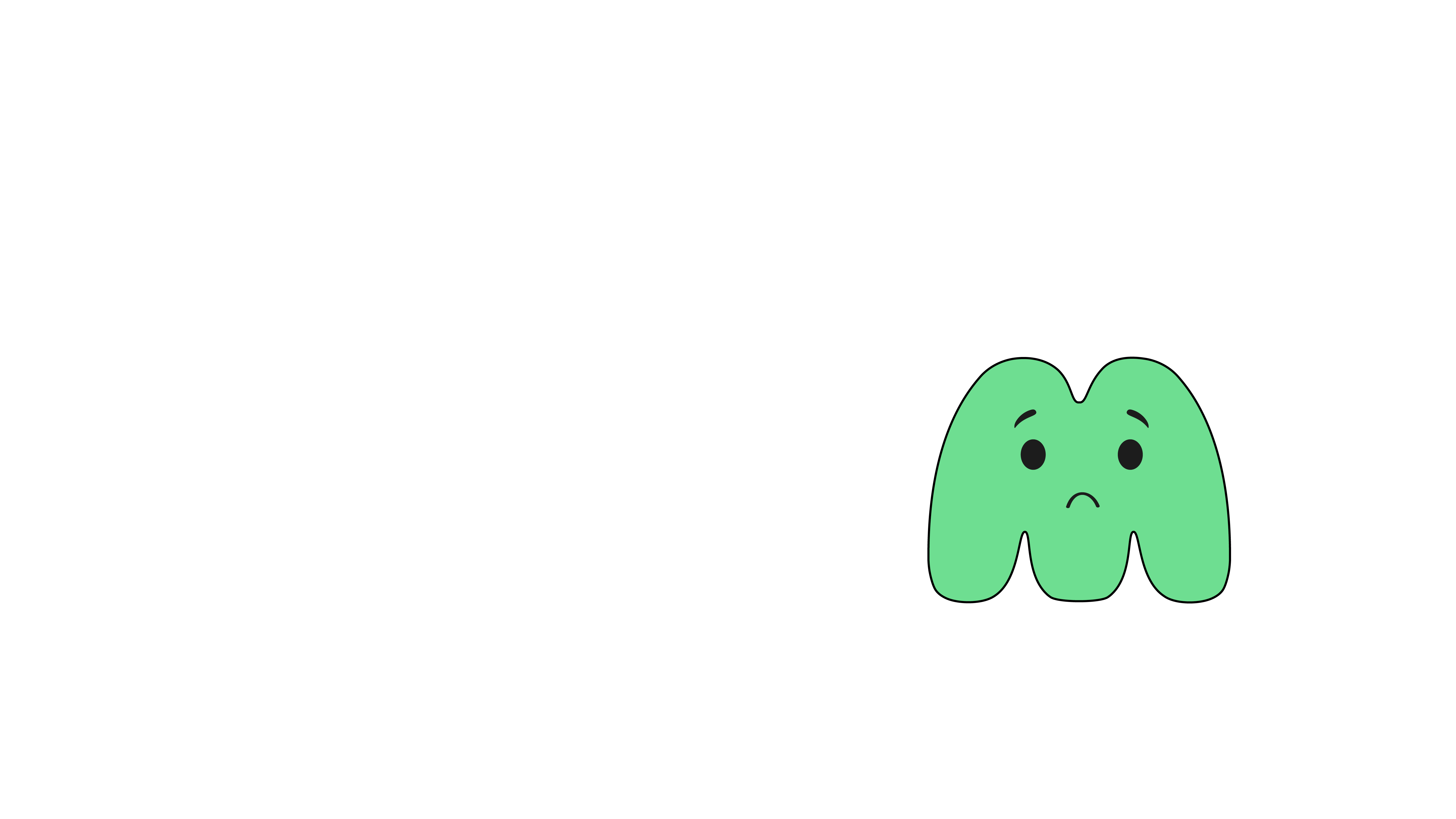 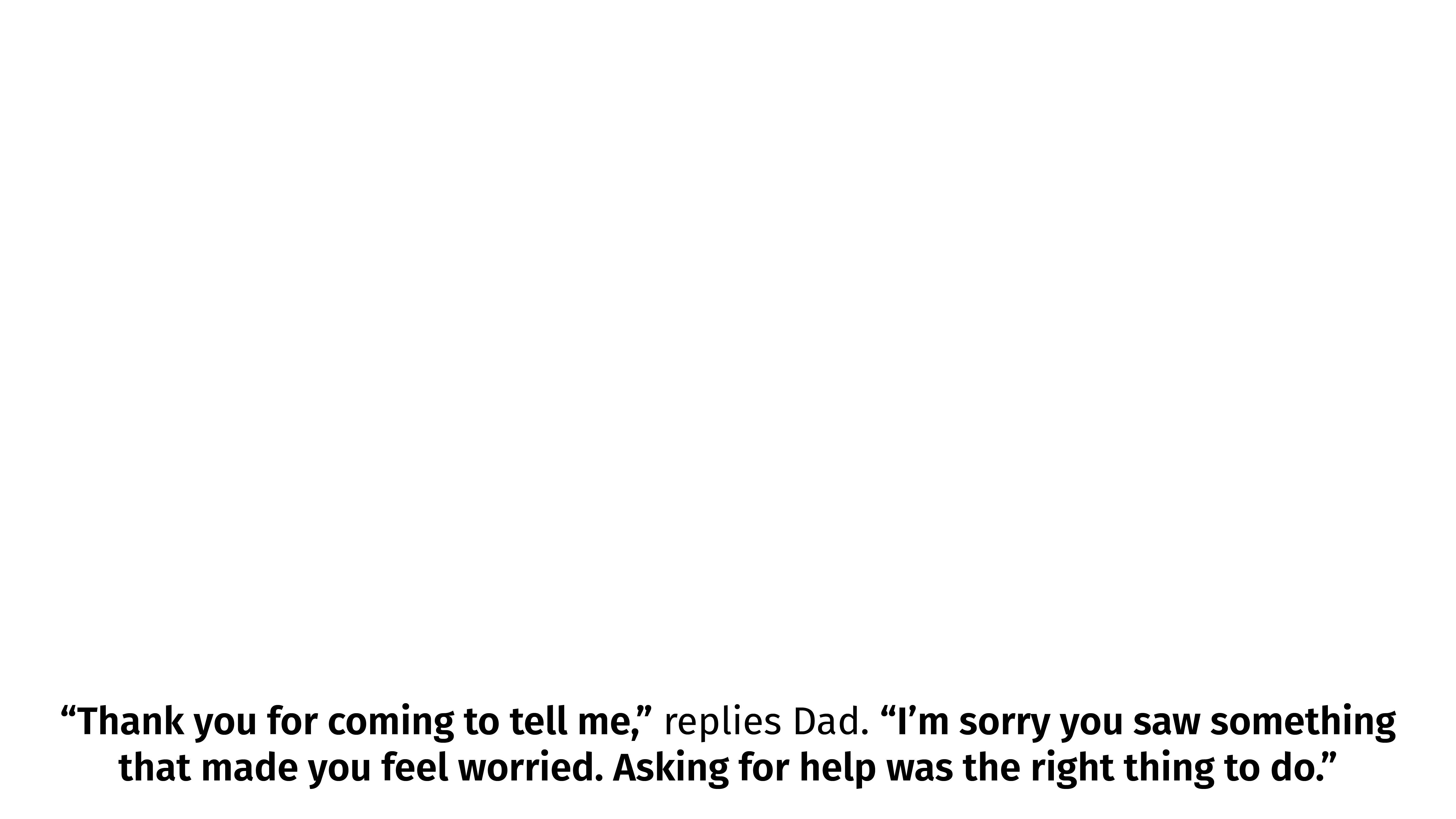 [Speaker Notes: “Thank you for coming to tell me,” replies Dad. “I’m sorry you saw something that made you feel worried. Asking for help was the right thing to do.”]
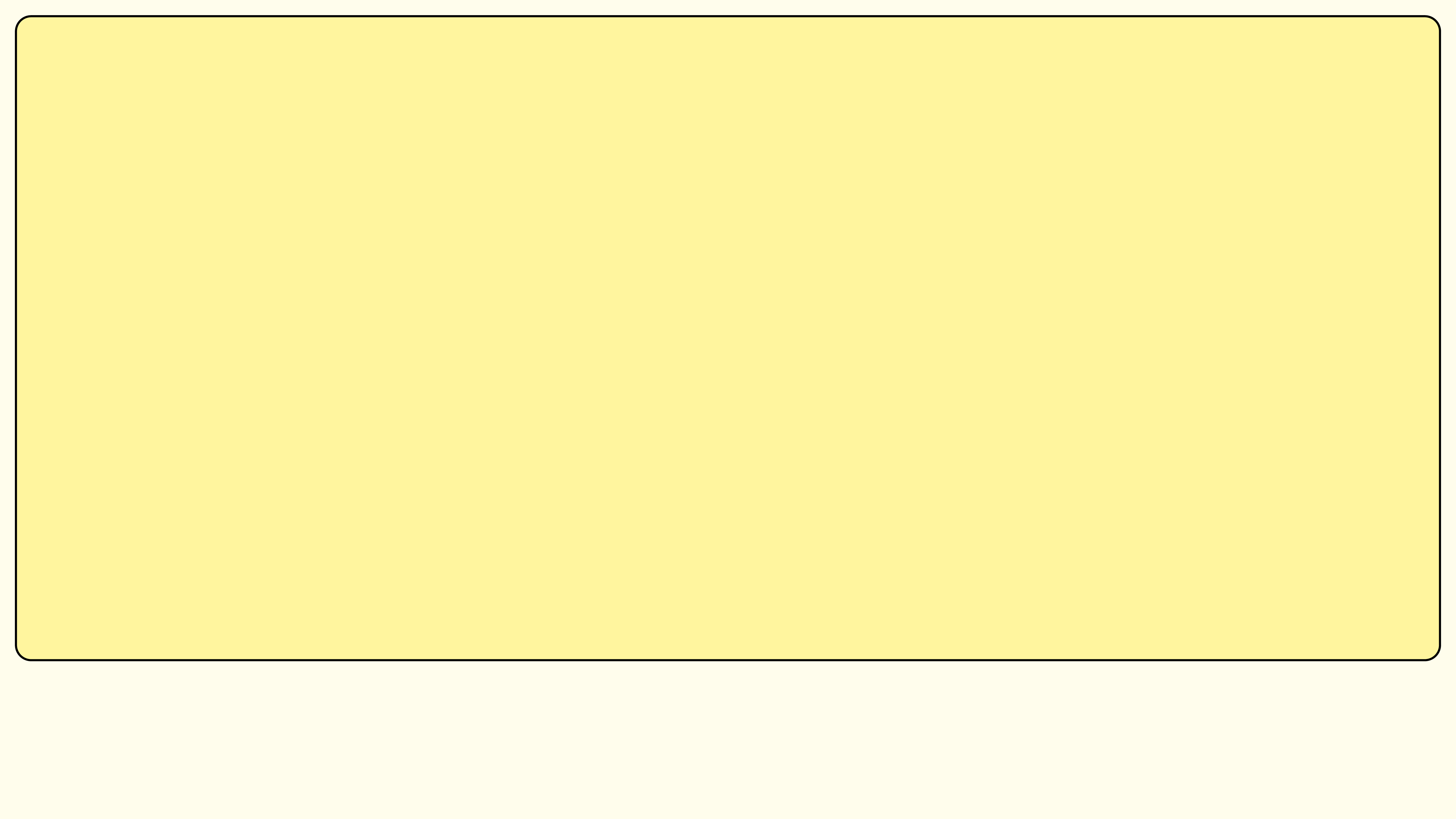 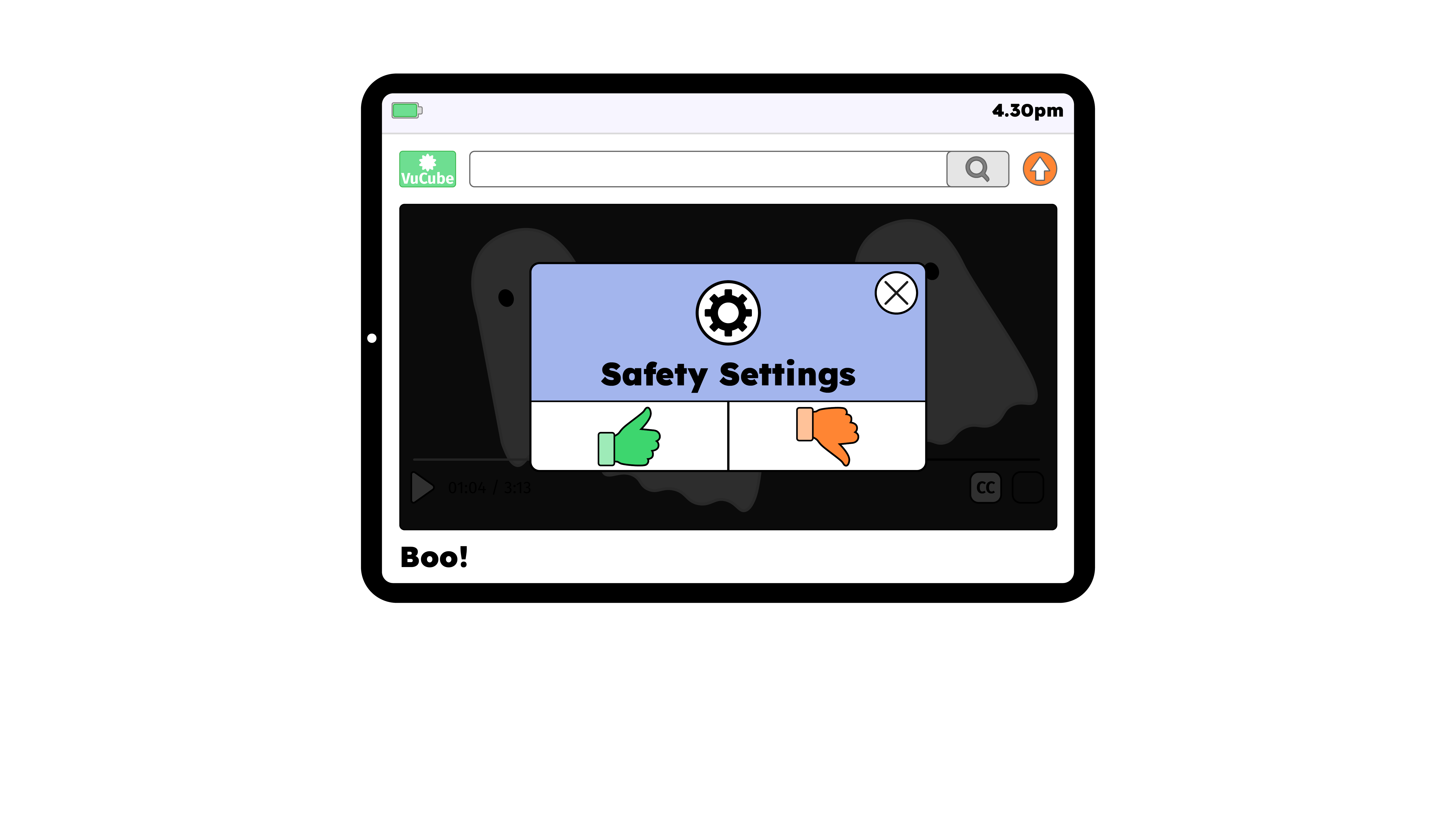 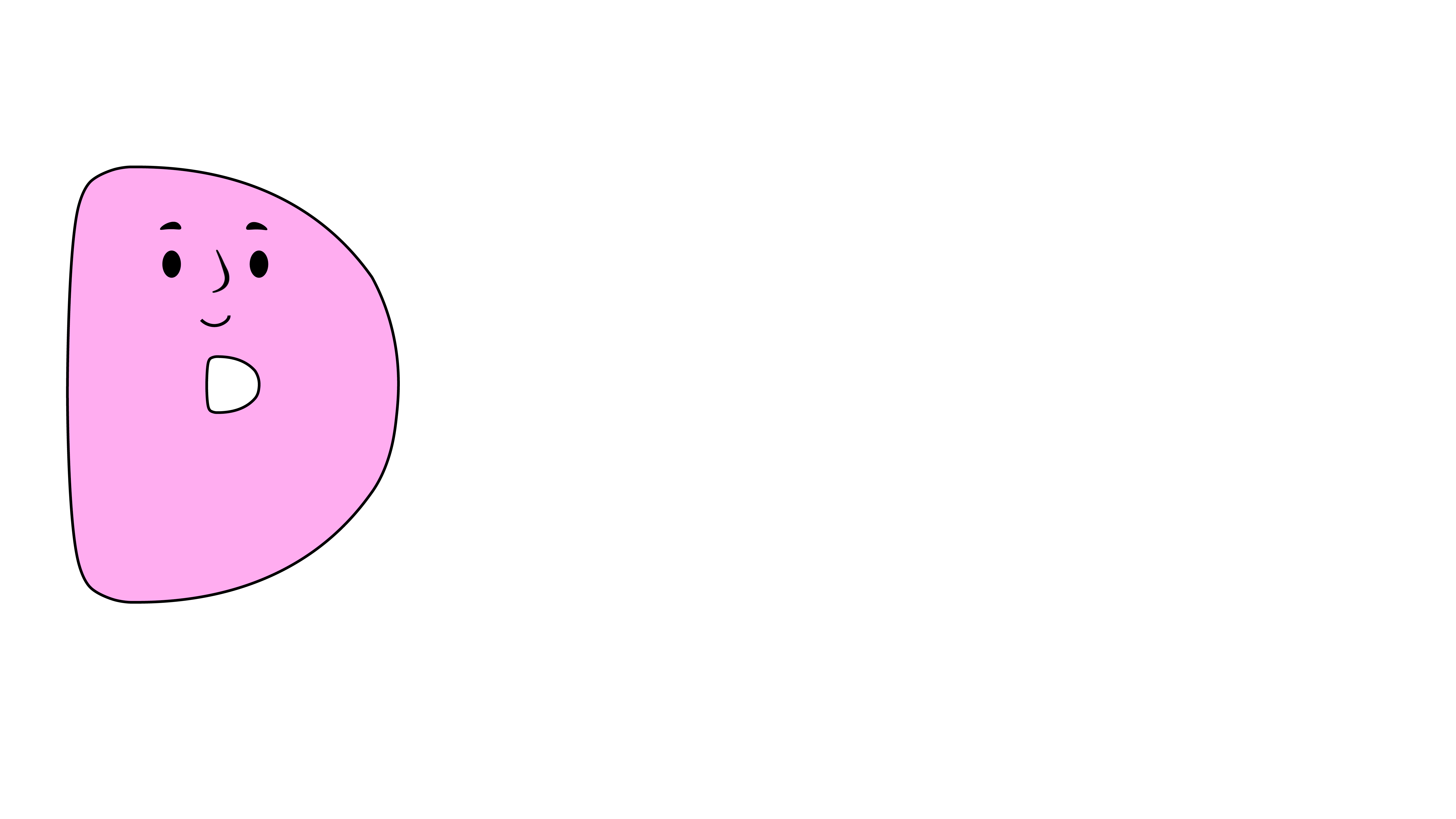 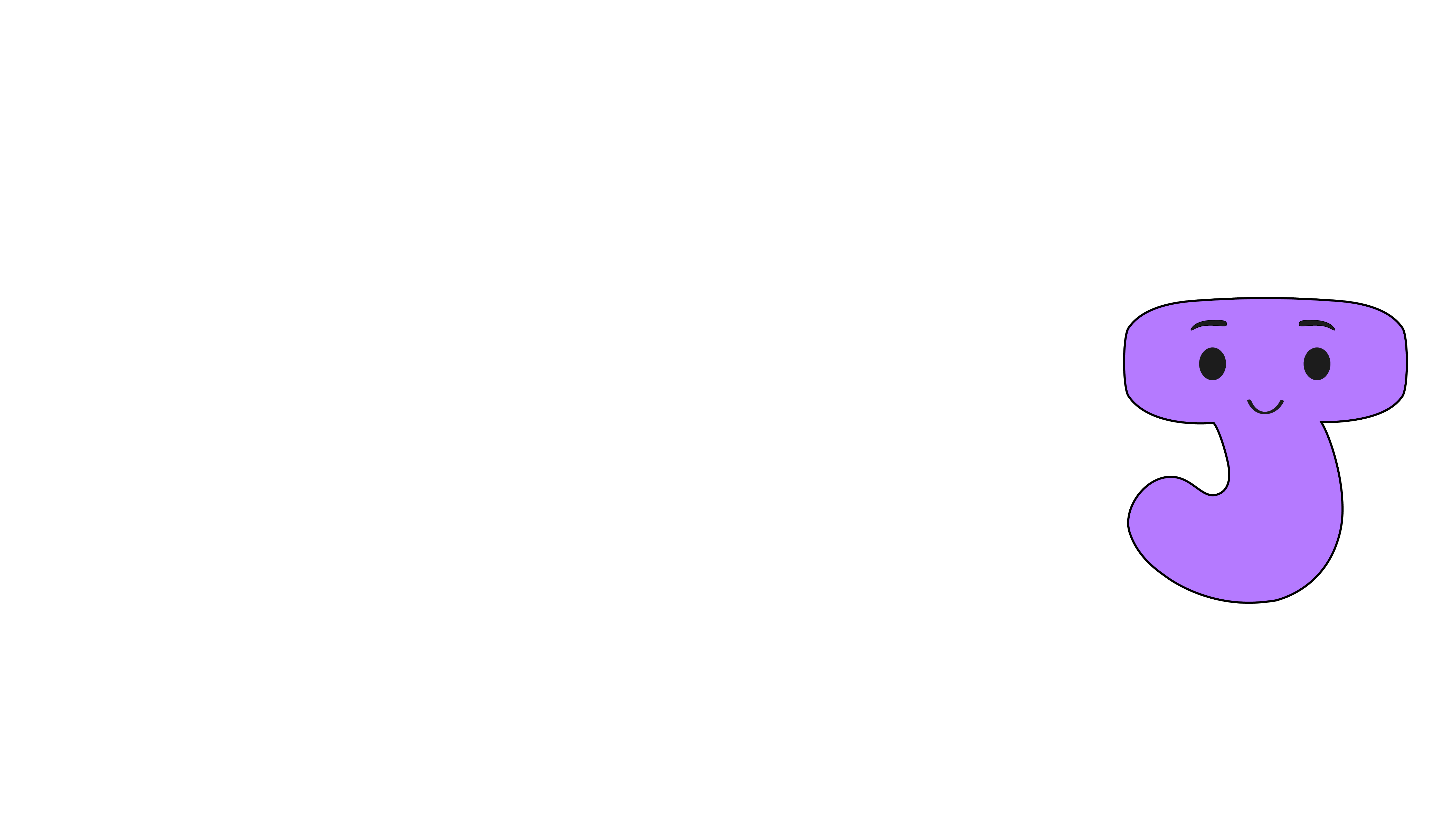 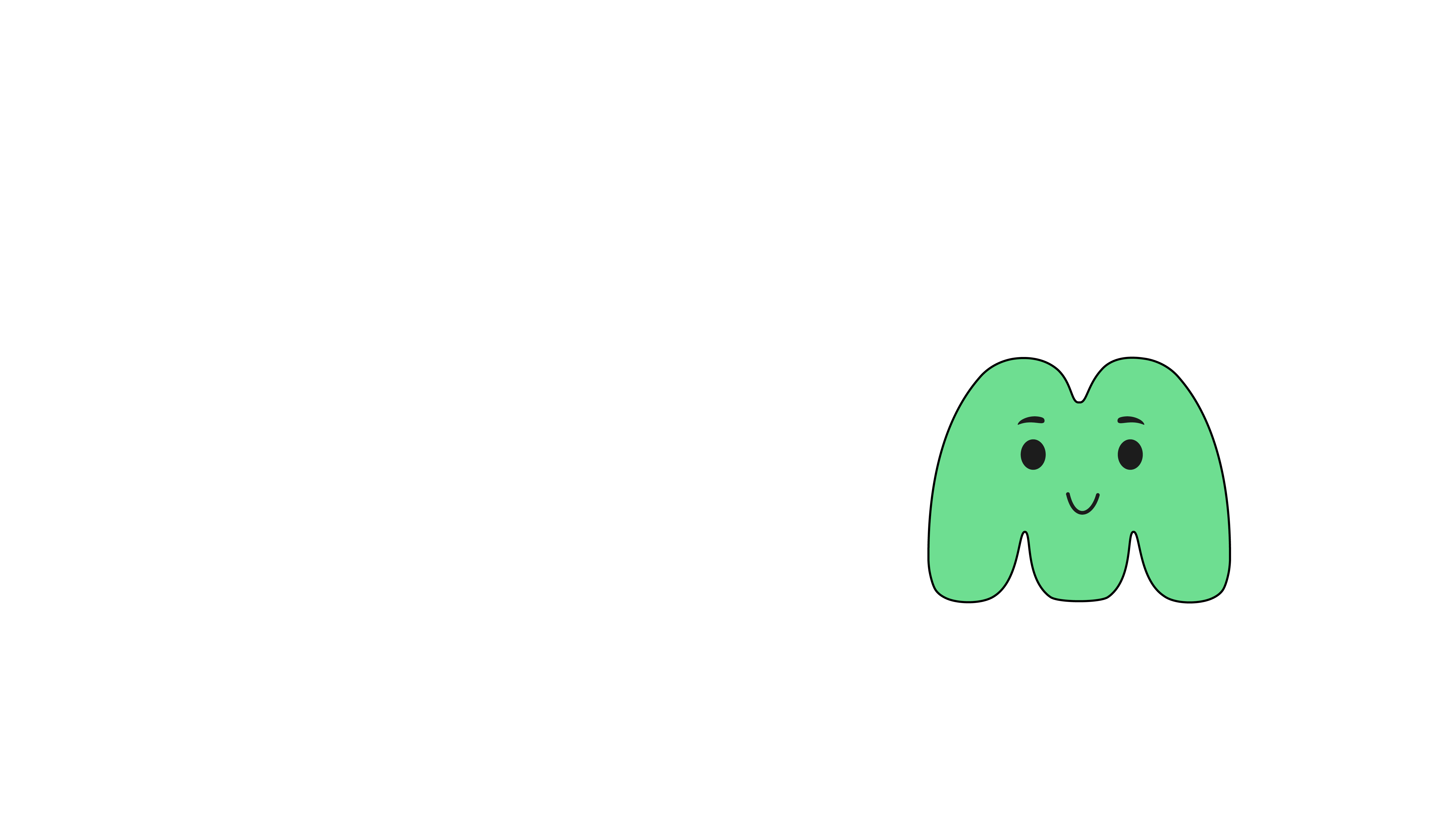 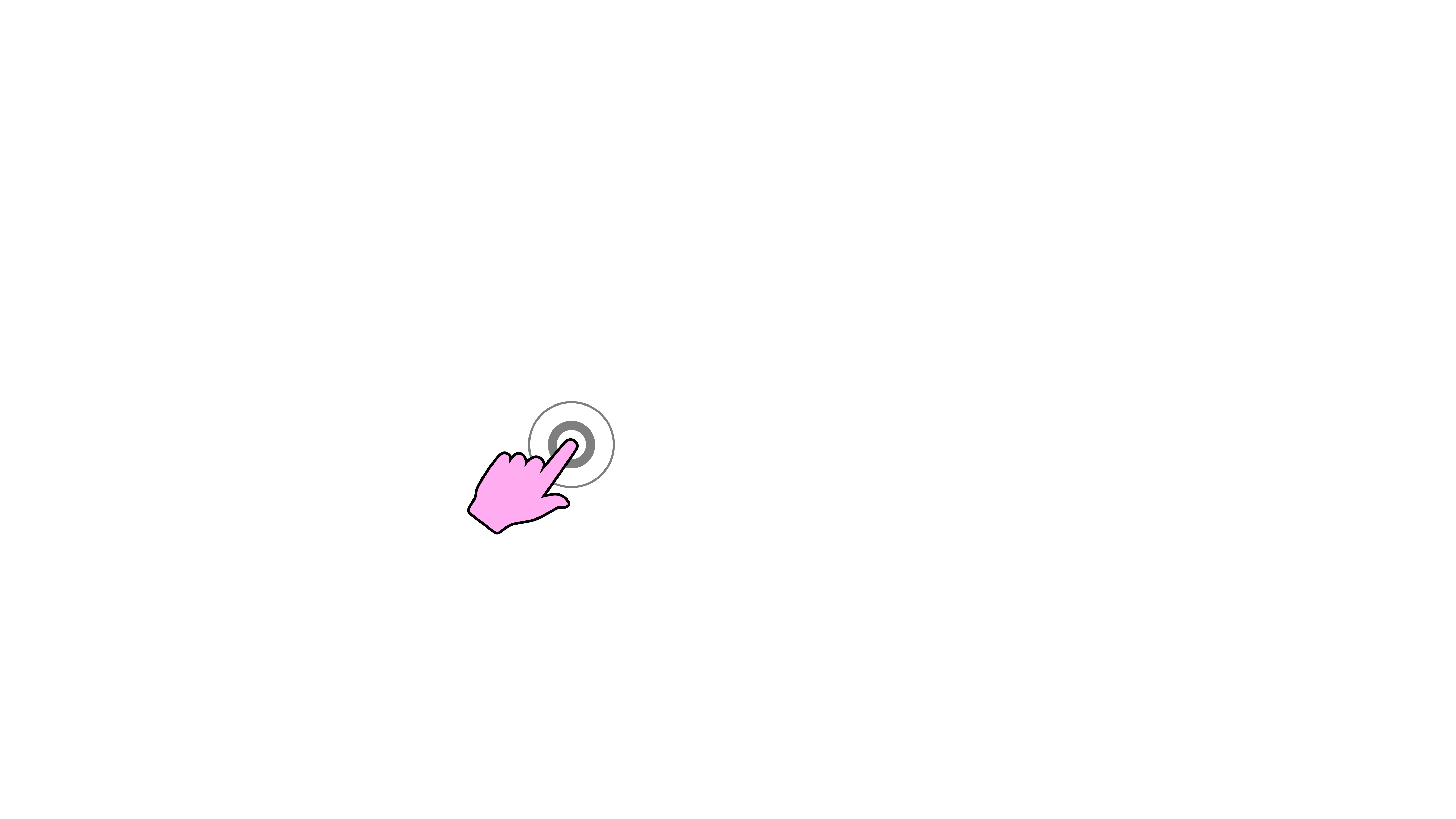 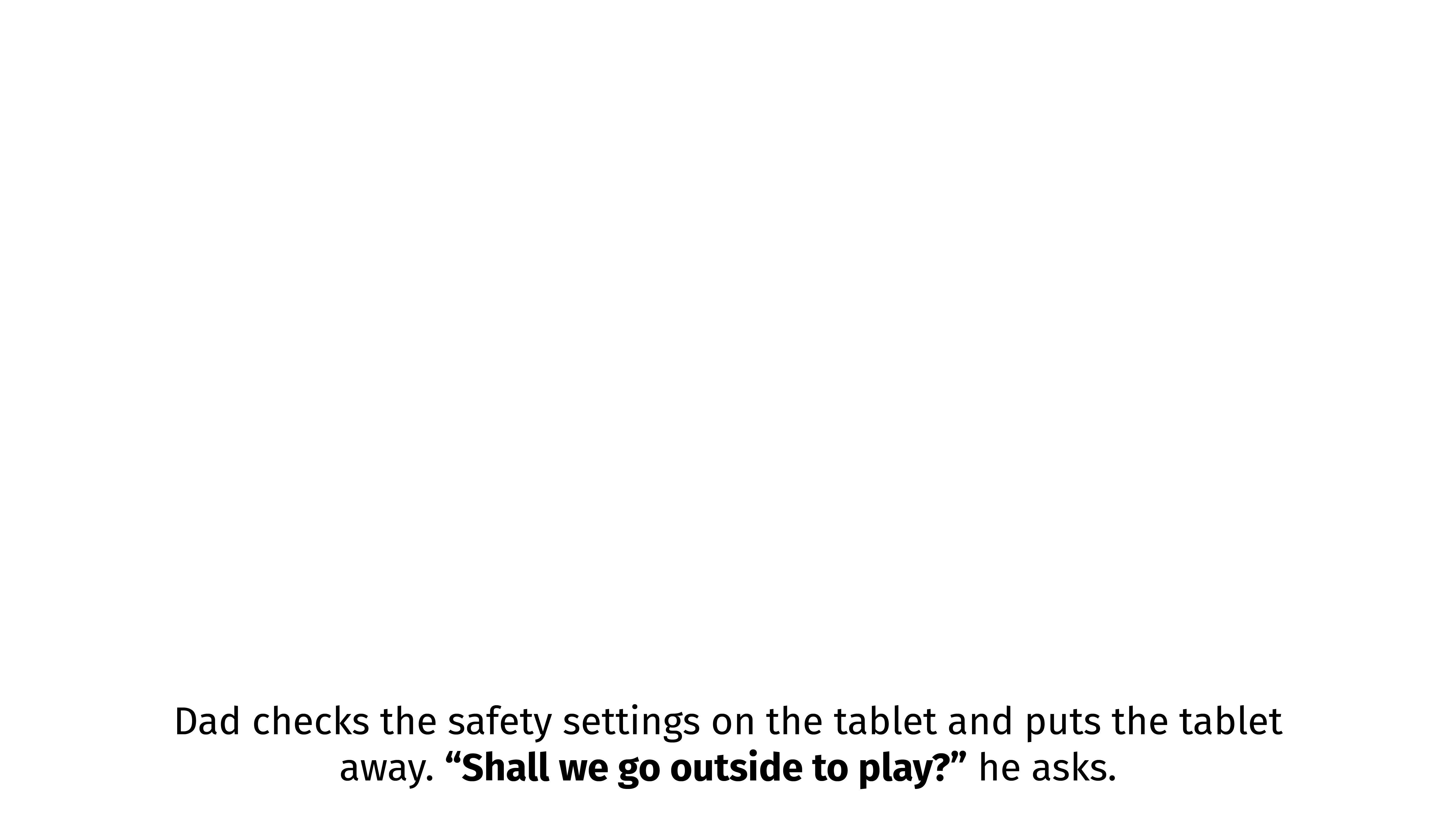 [Speaker Notes: Dad checks the safety settings on the tablet and puts the tablet away. “Shall we go outside to play?” he asks.]
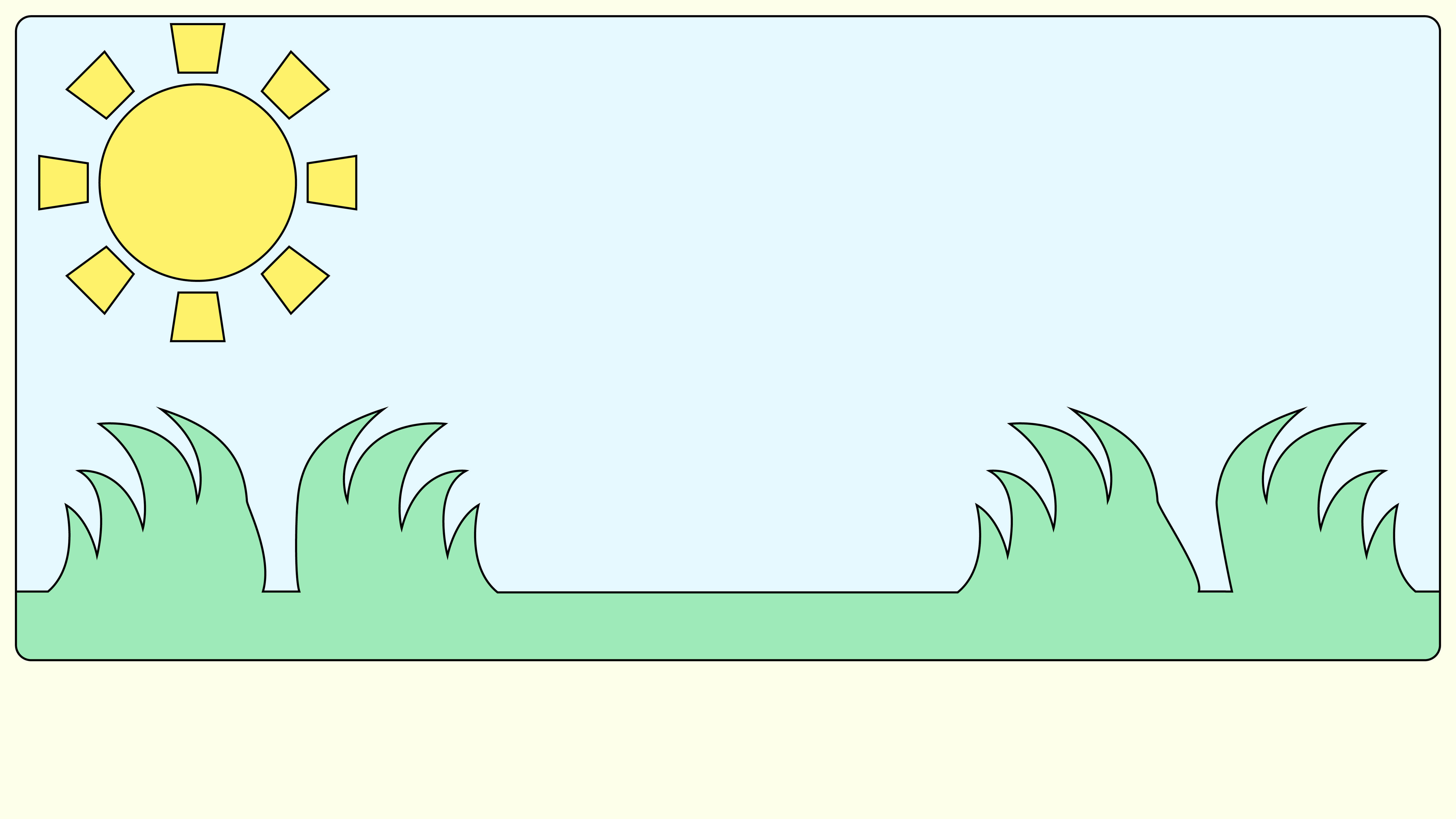 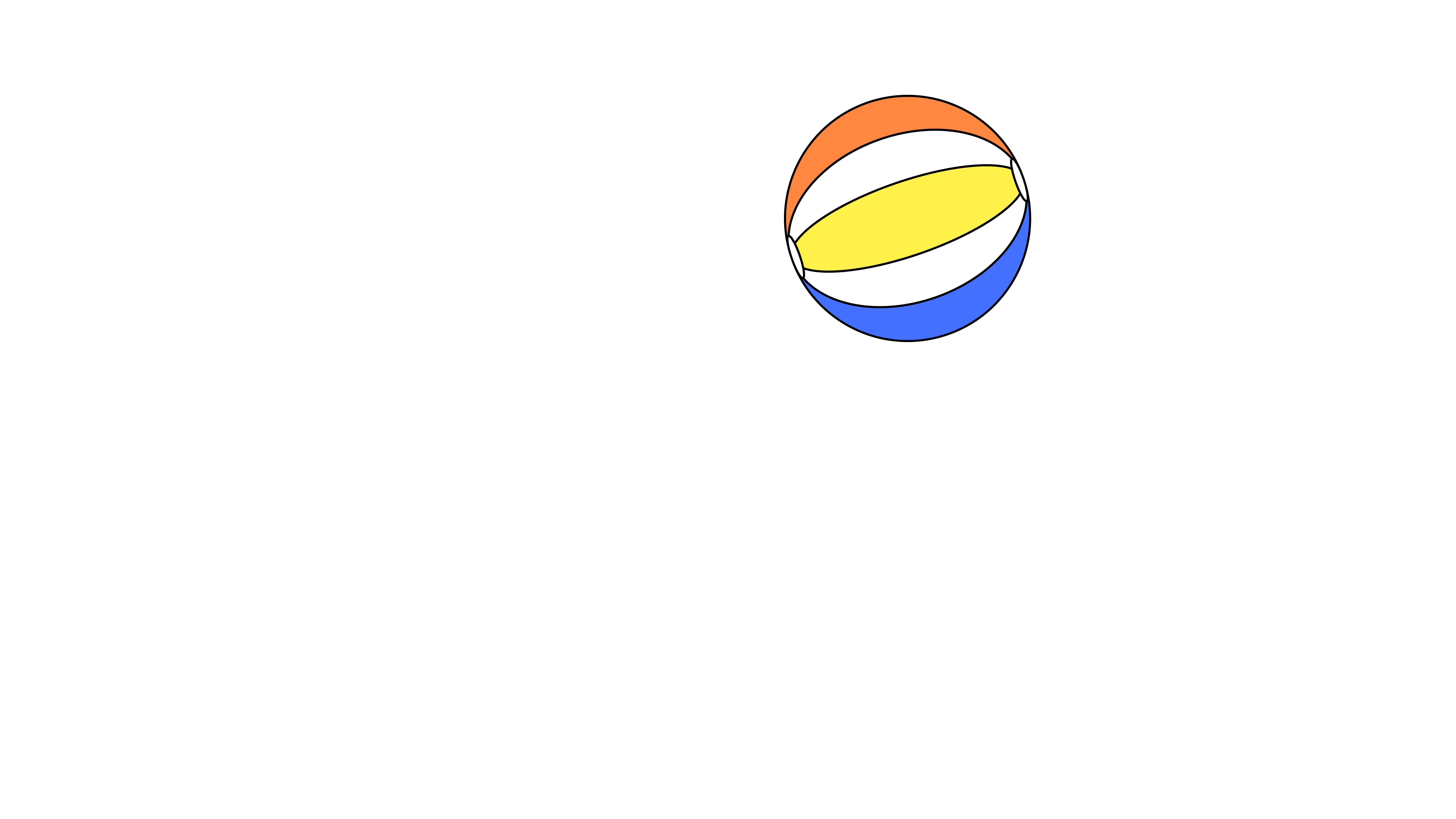 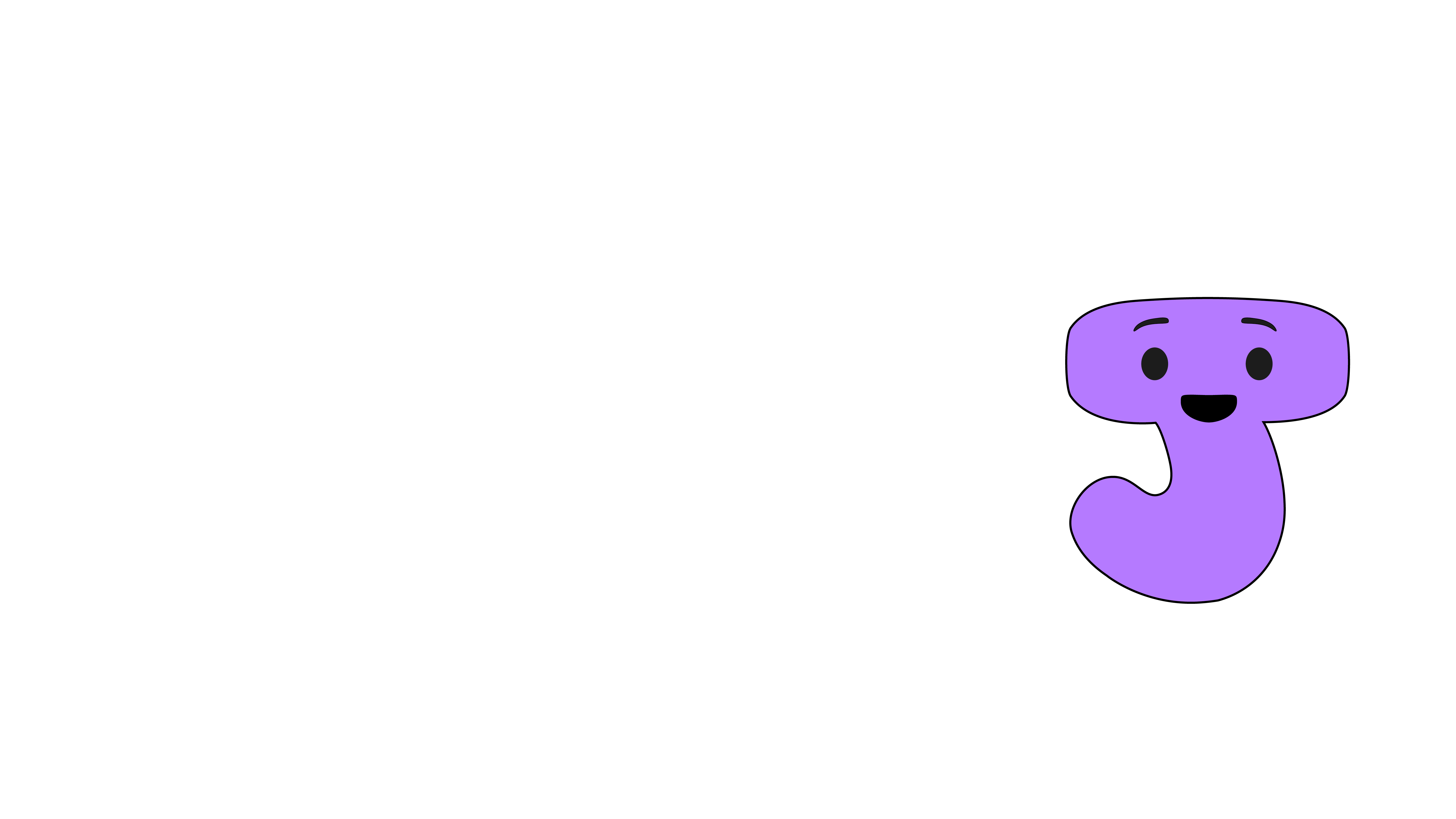 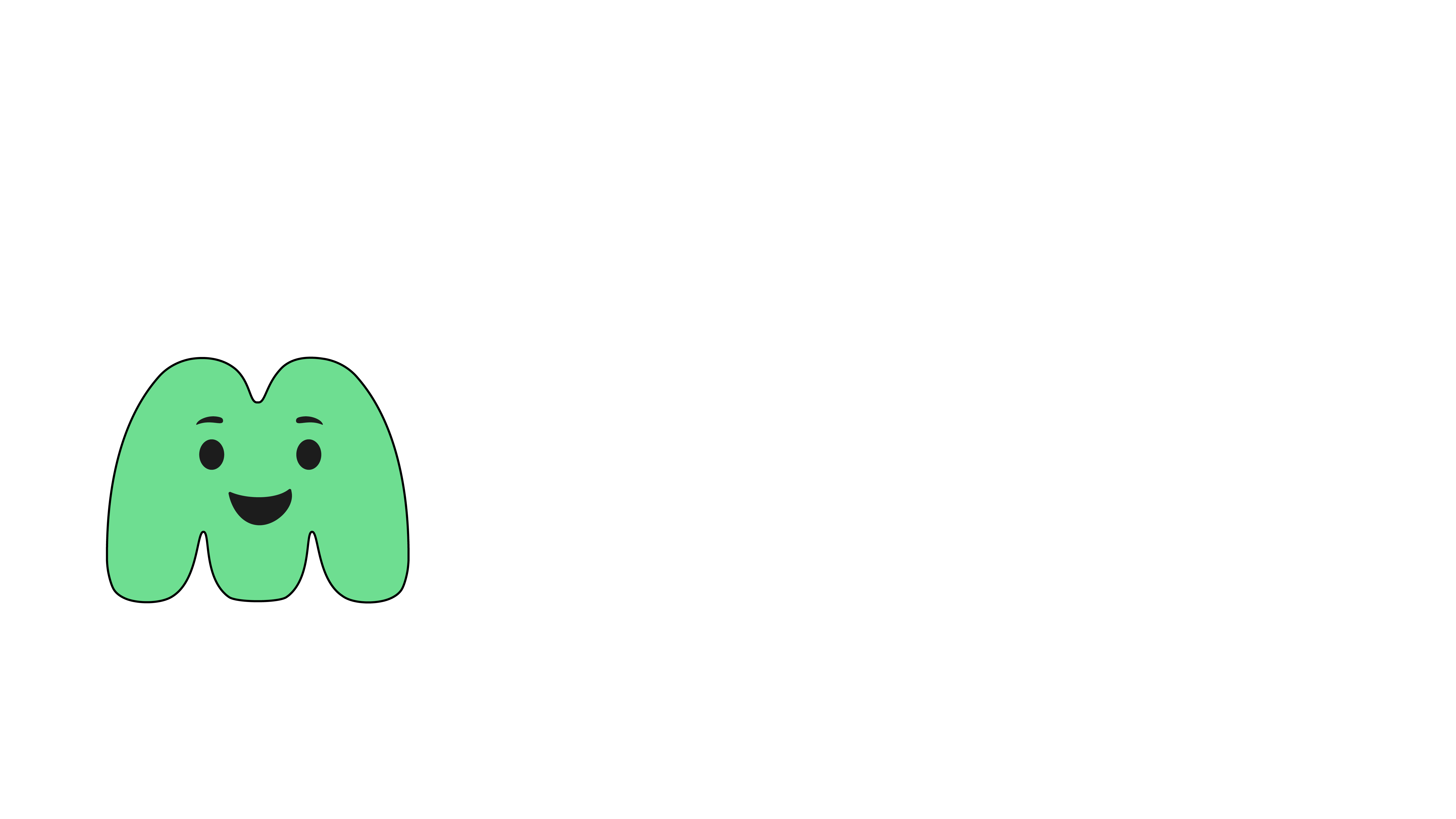 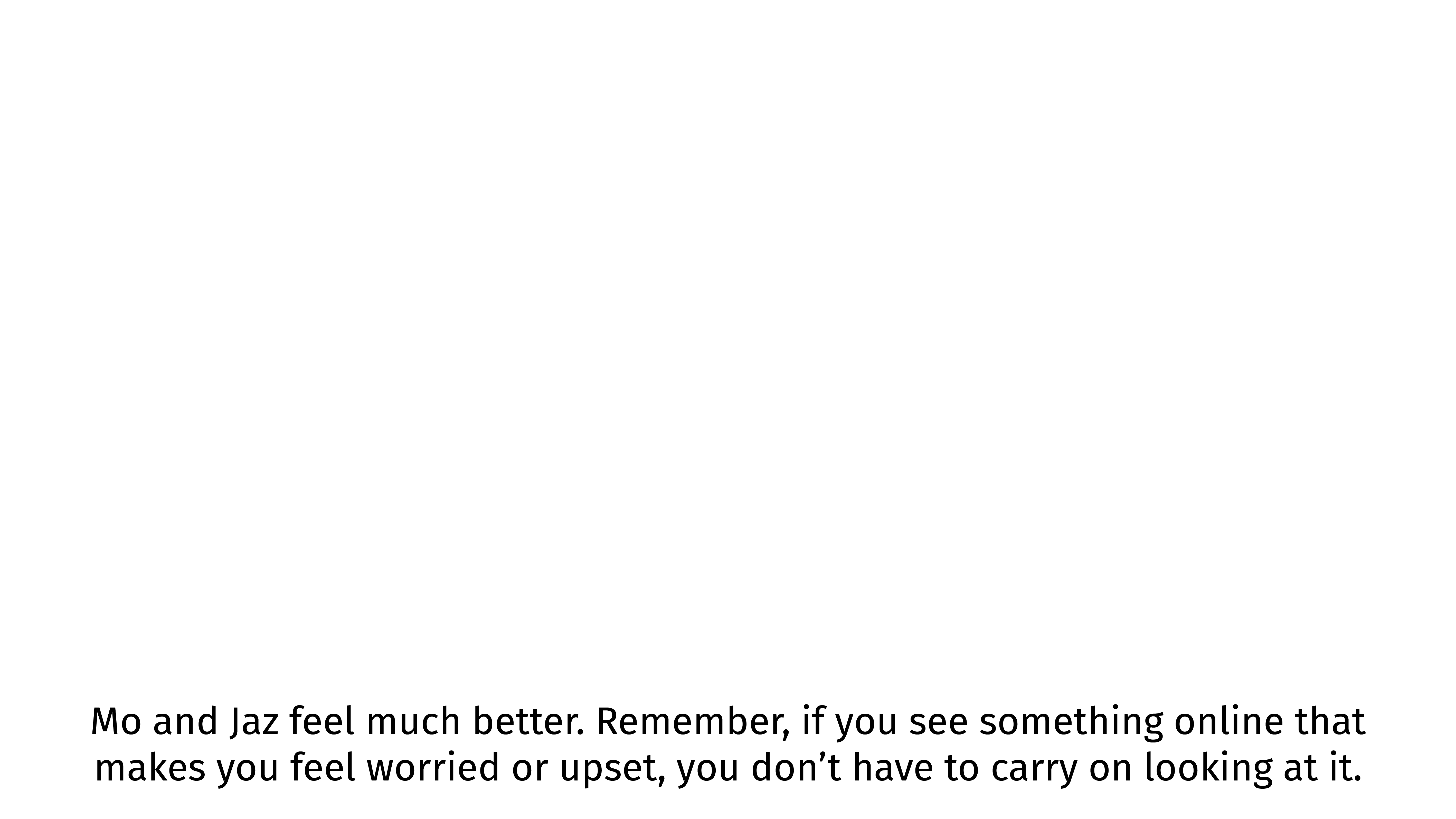 [Speaker Notes: Mo and Jaz feel much better. Remember, if you see something online that makes you feel worried or upset, you don’t have to carry on looking at it.]
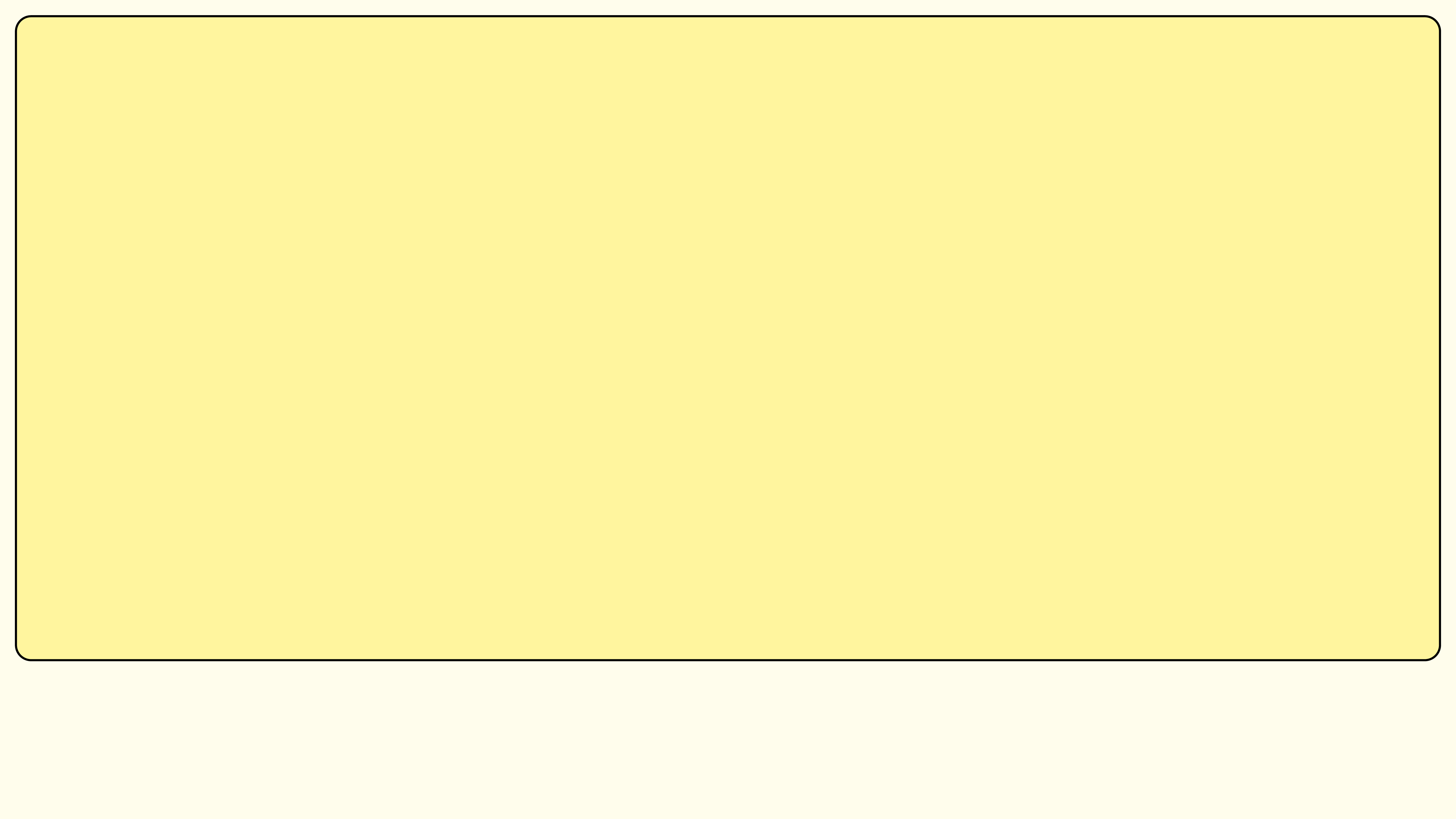 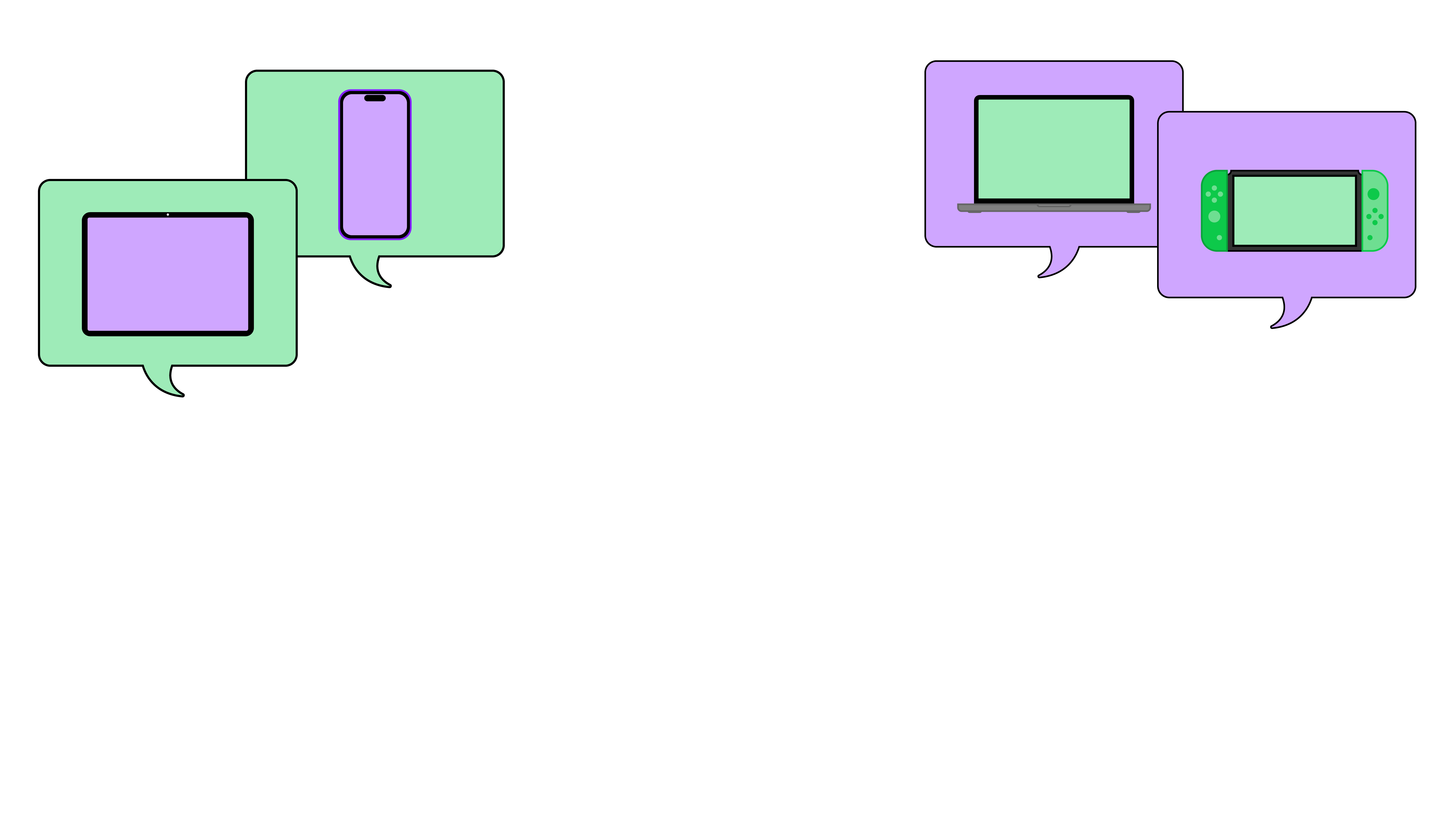 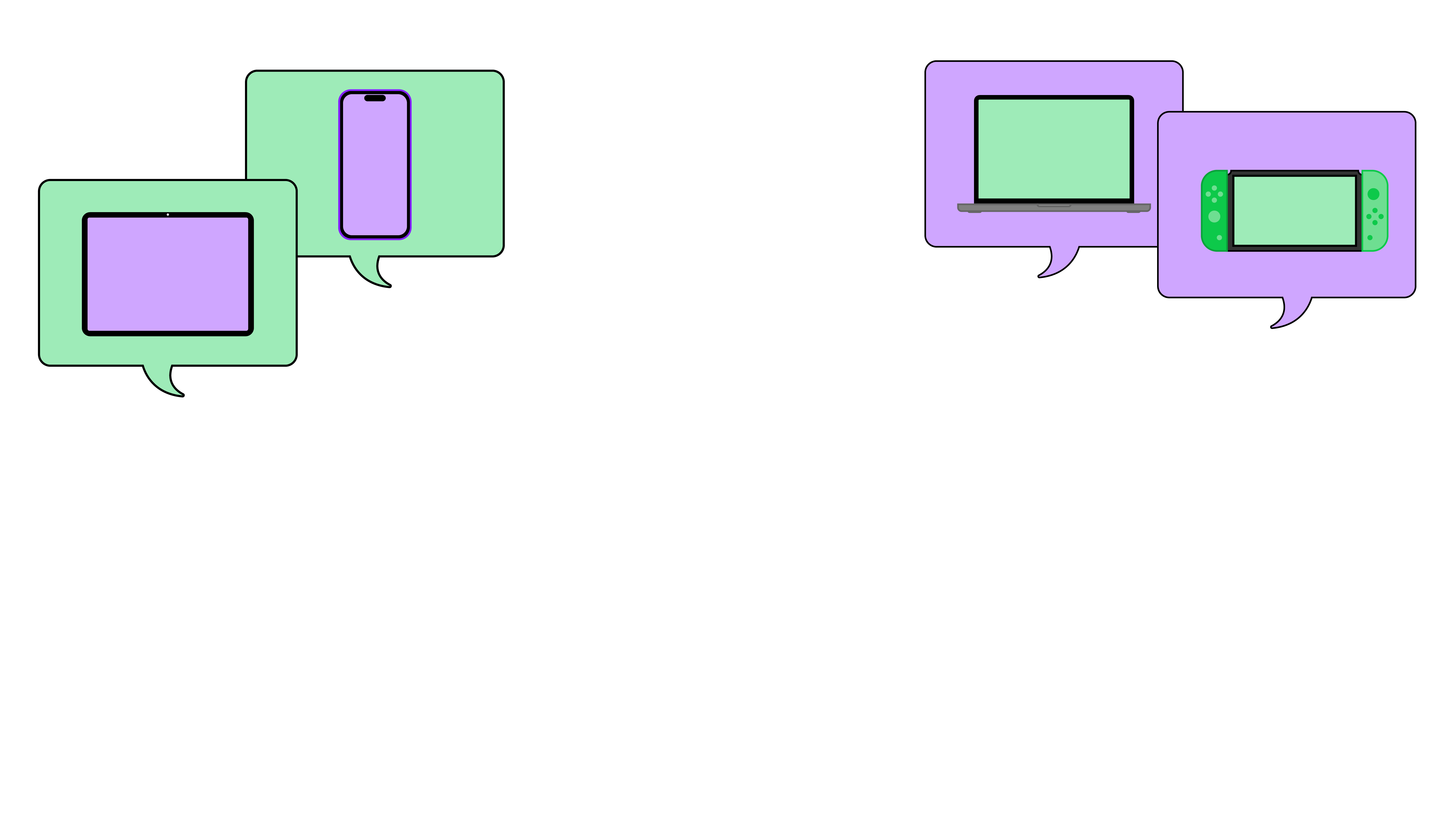 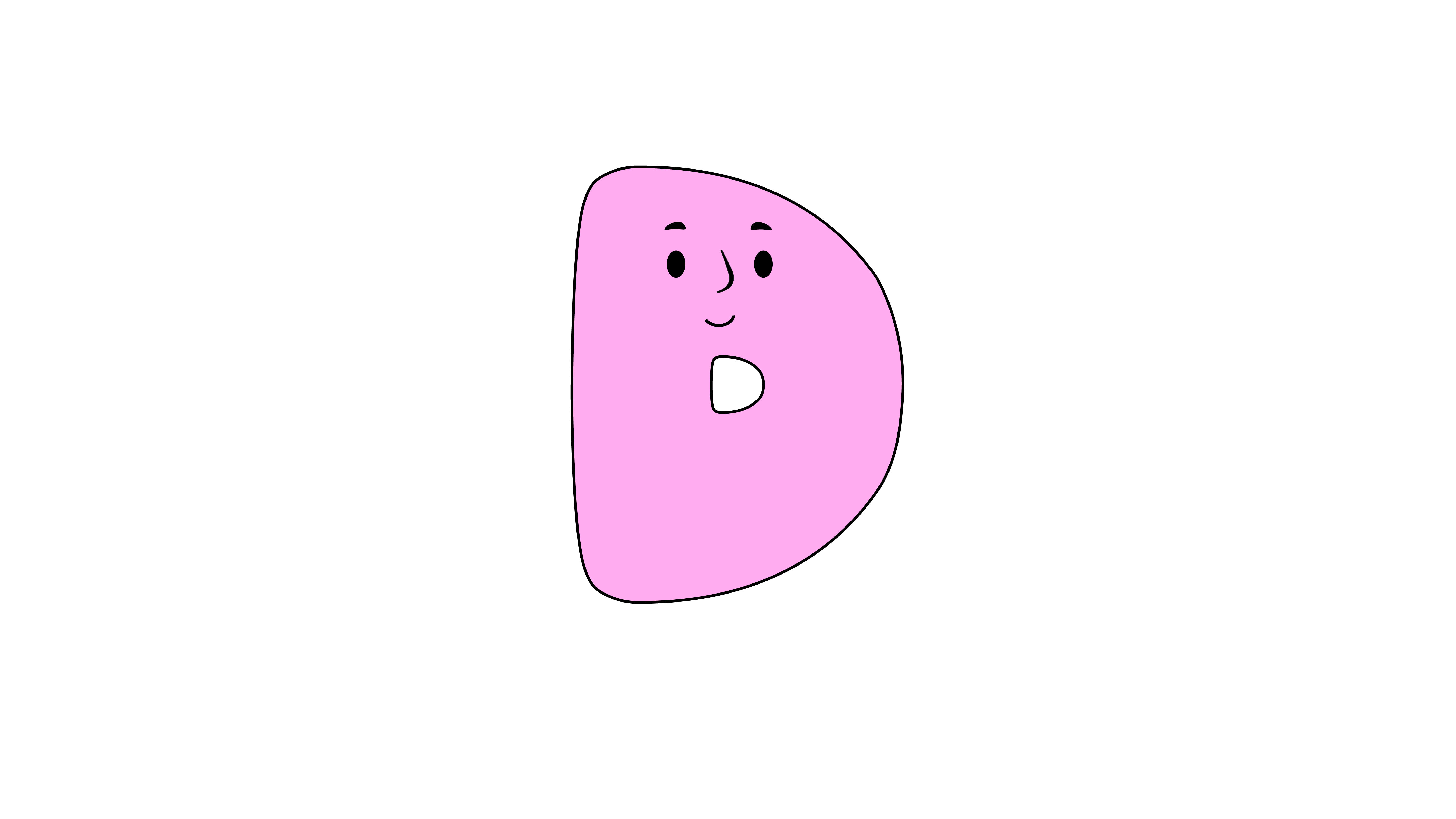 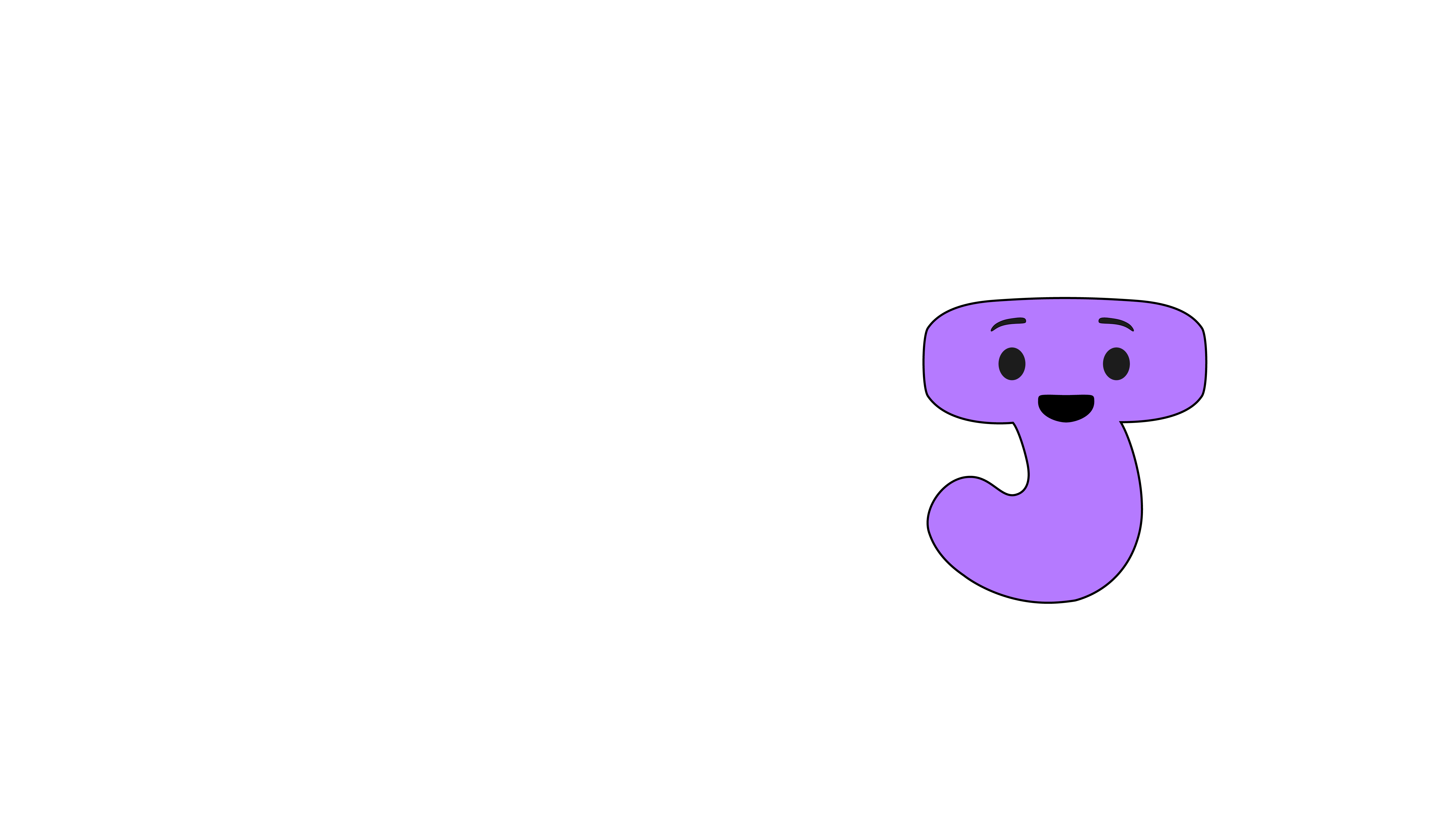 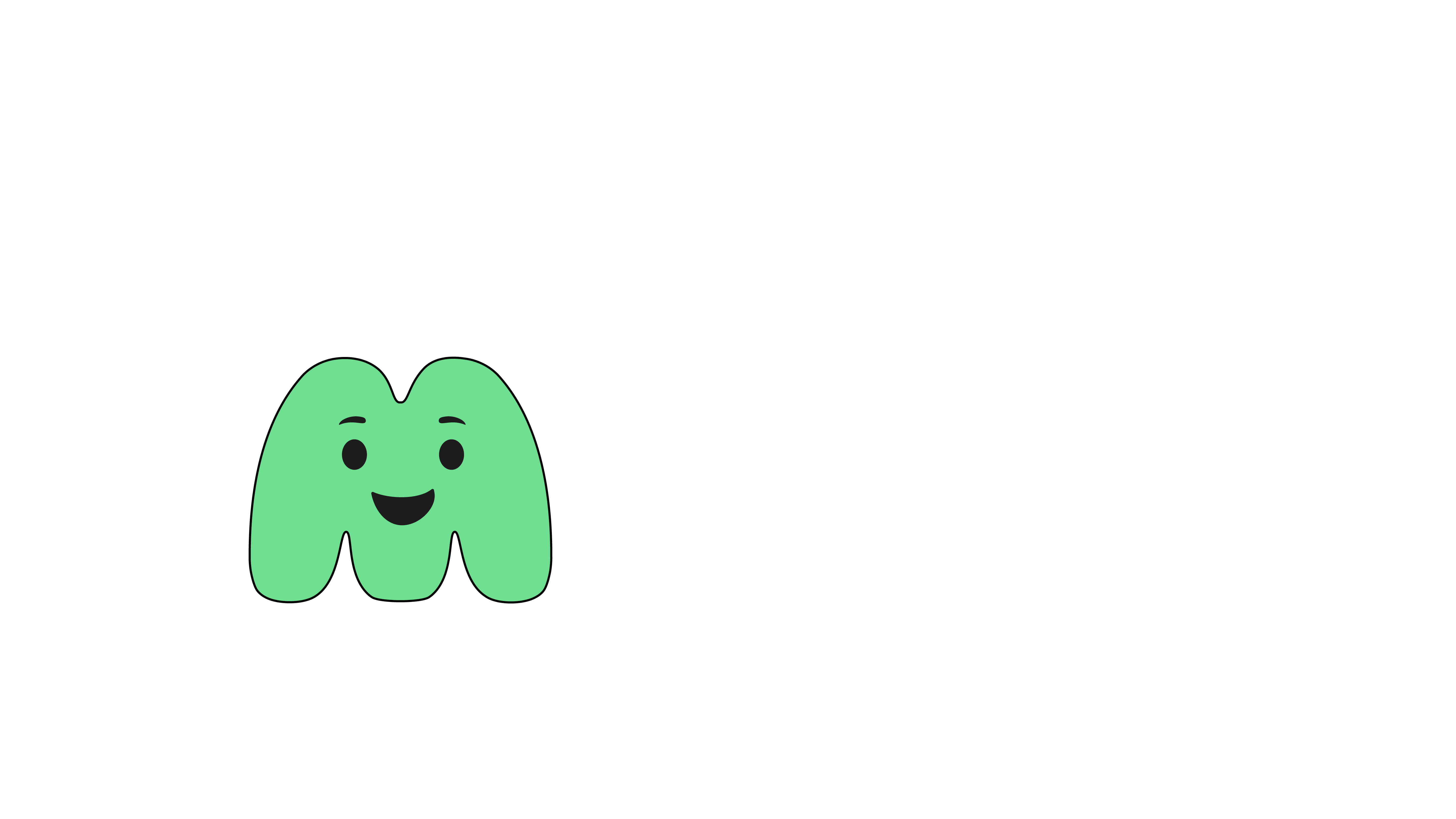 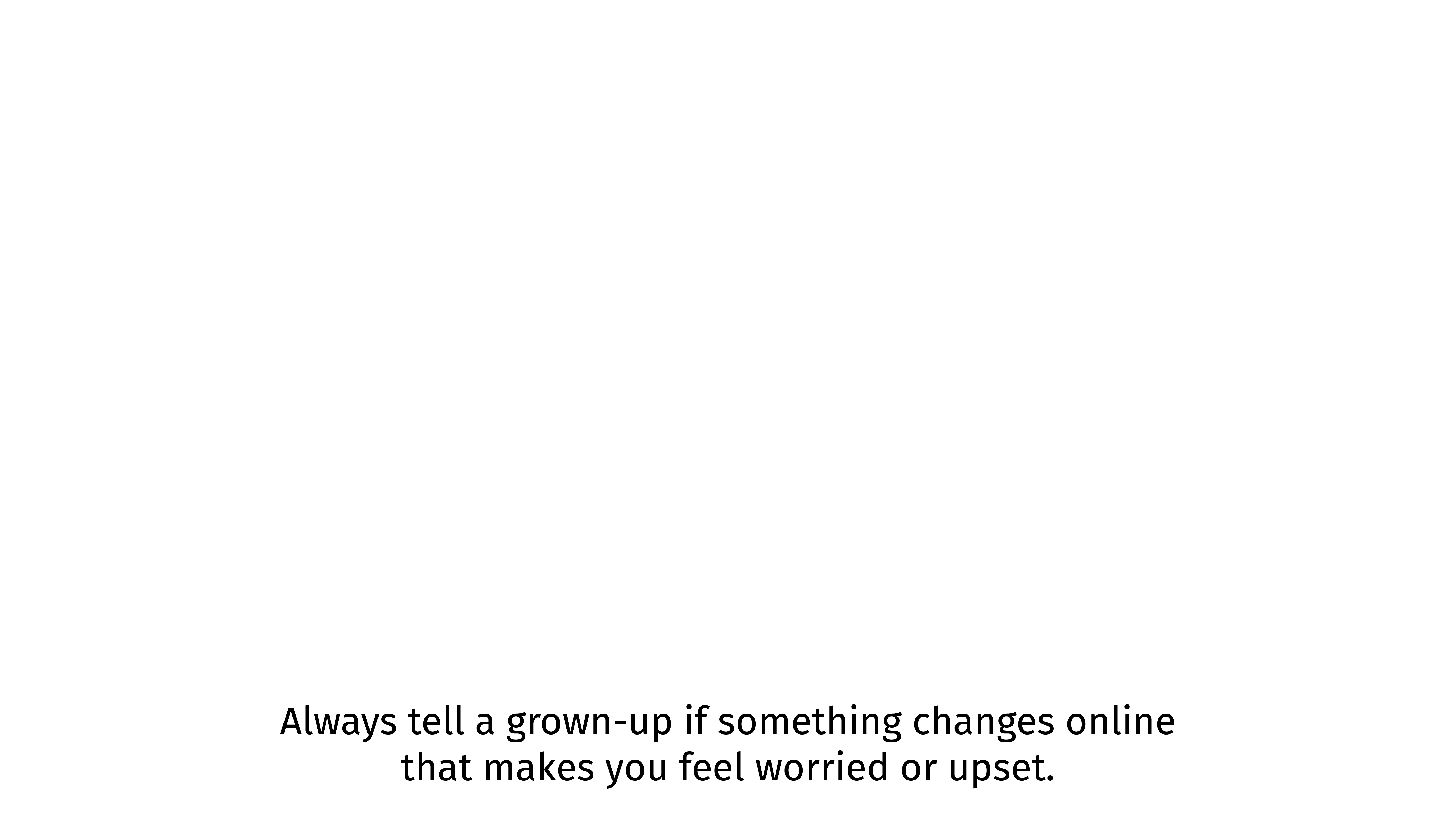 [Speaker Notes: Always tell a grown-up if something changes online that makes you feel worried or upset.]
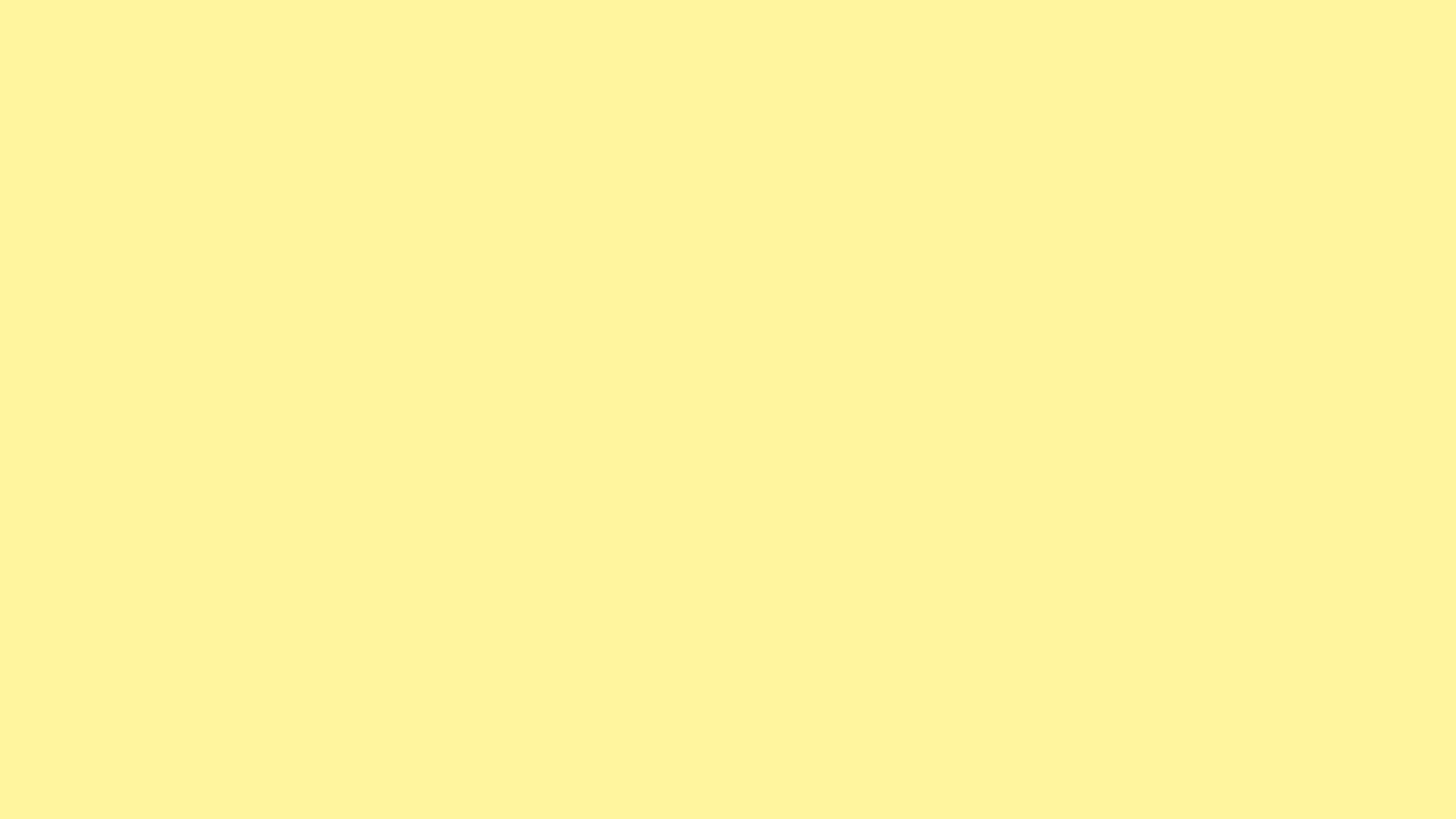 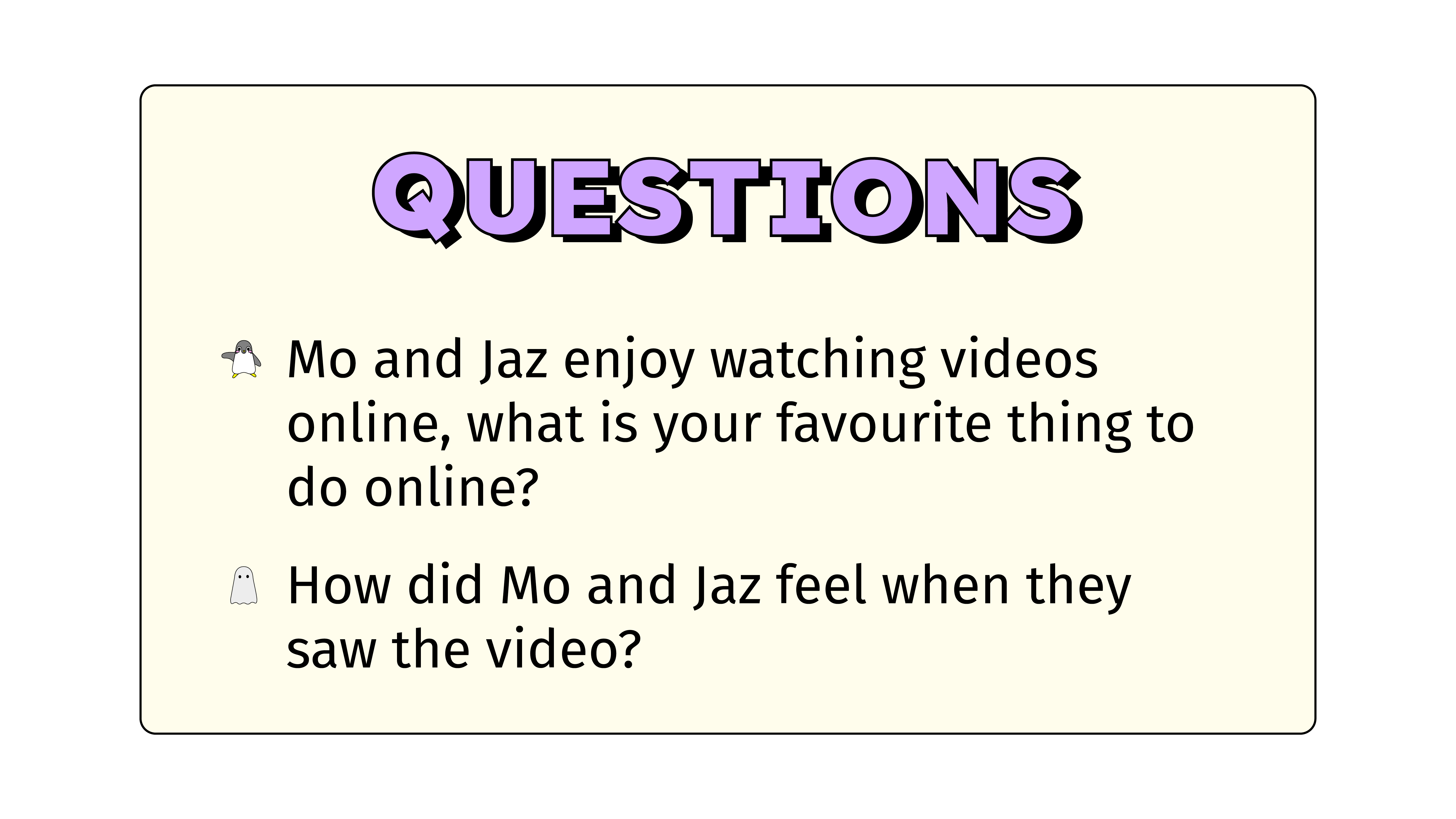 [Speaker Notes: Questions
Mo and Jaz enjoy watching videos online, what is your favourite thing to do online?
How did Mo and Jaz feel when they saw the video?]
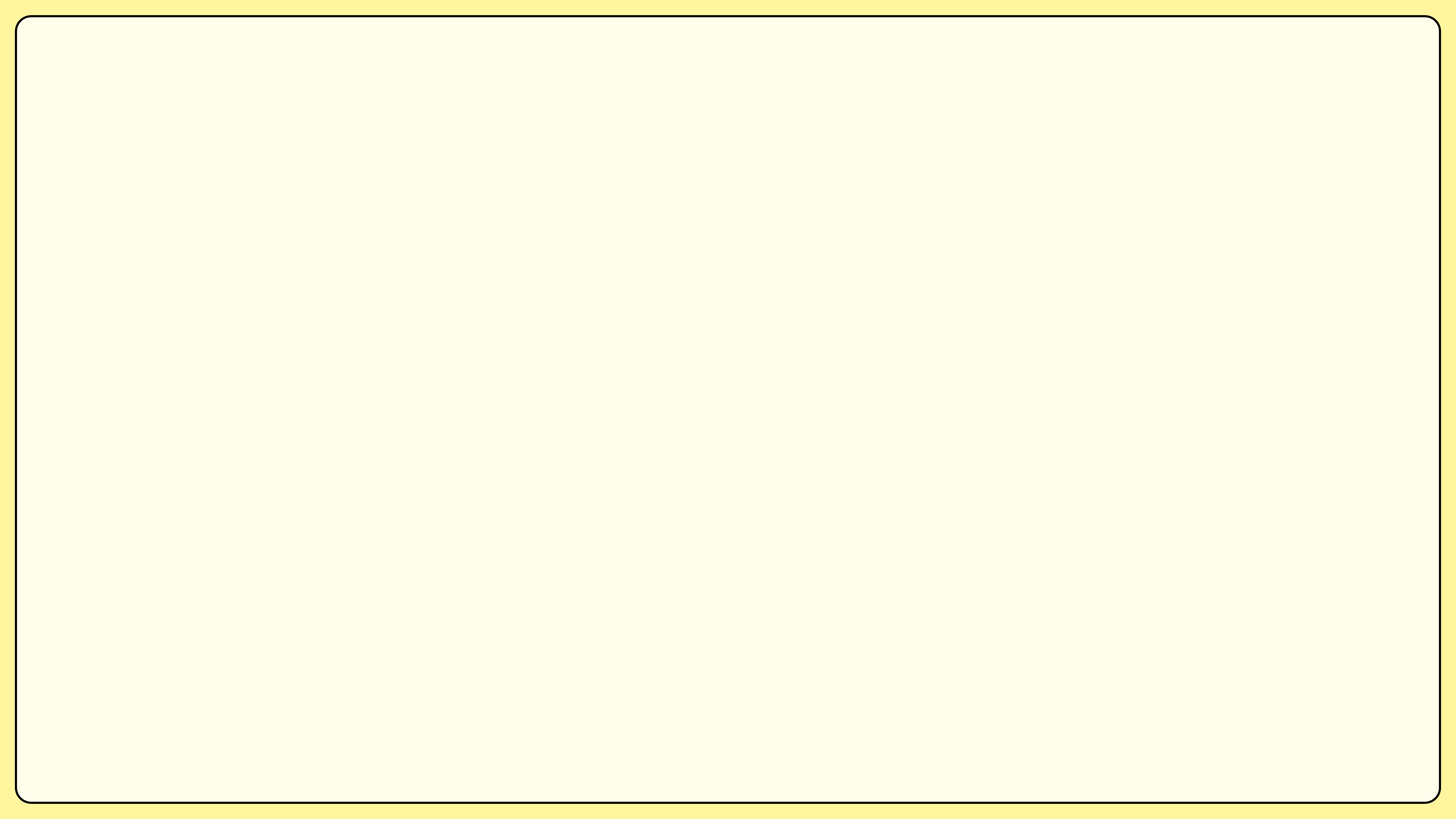 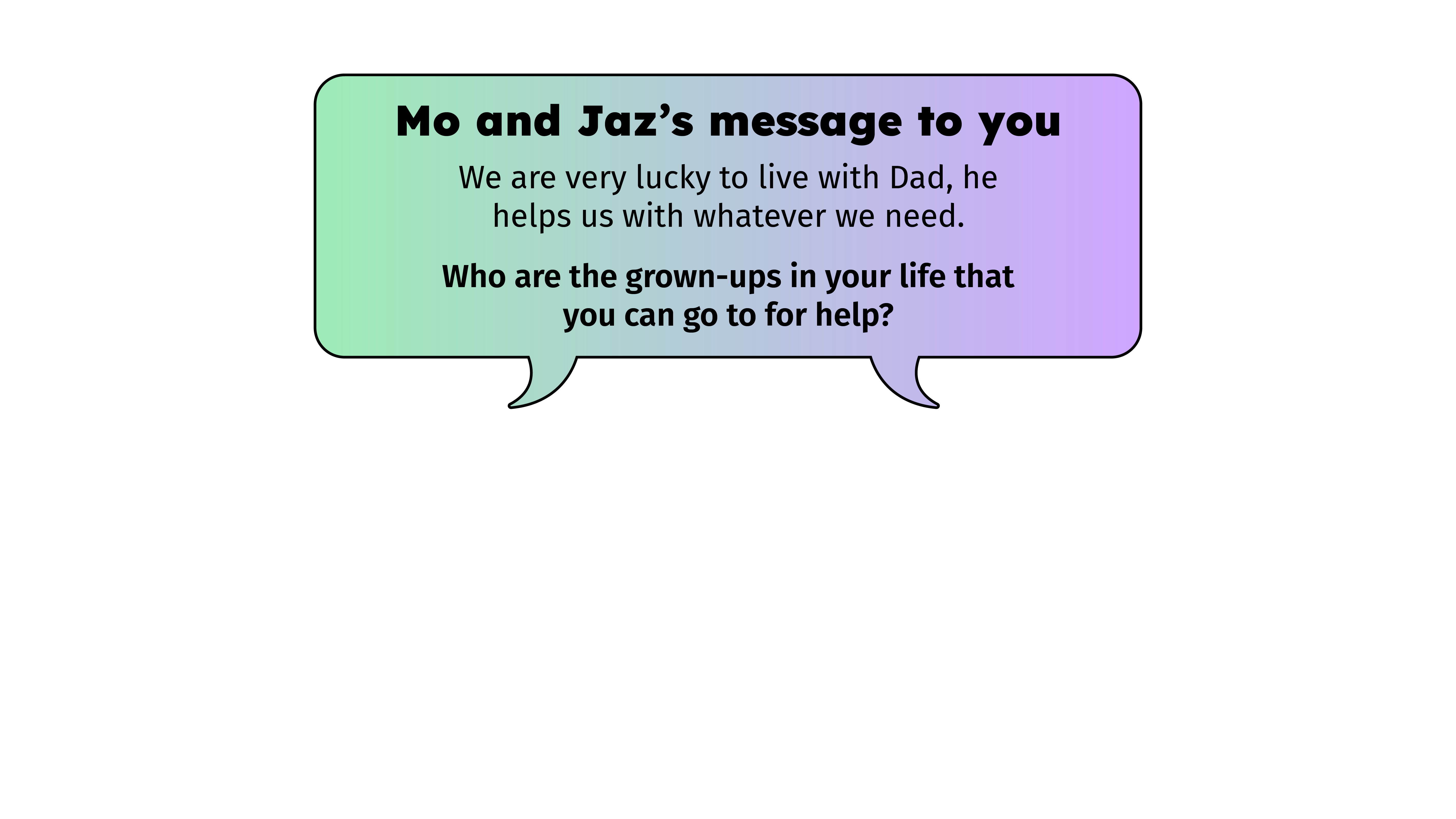 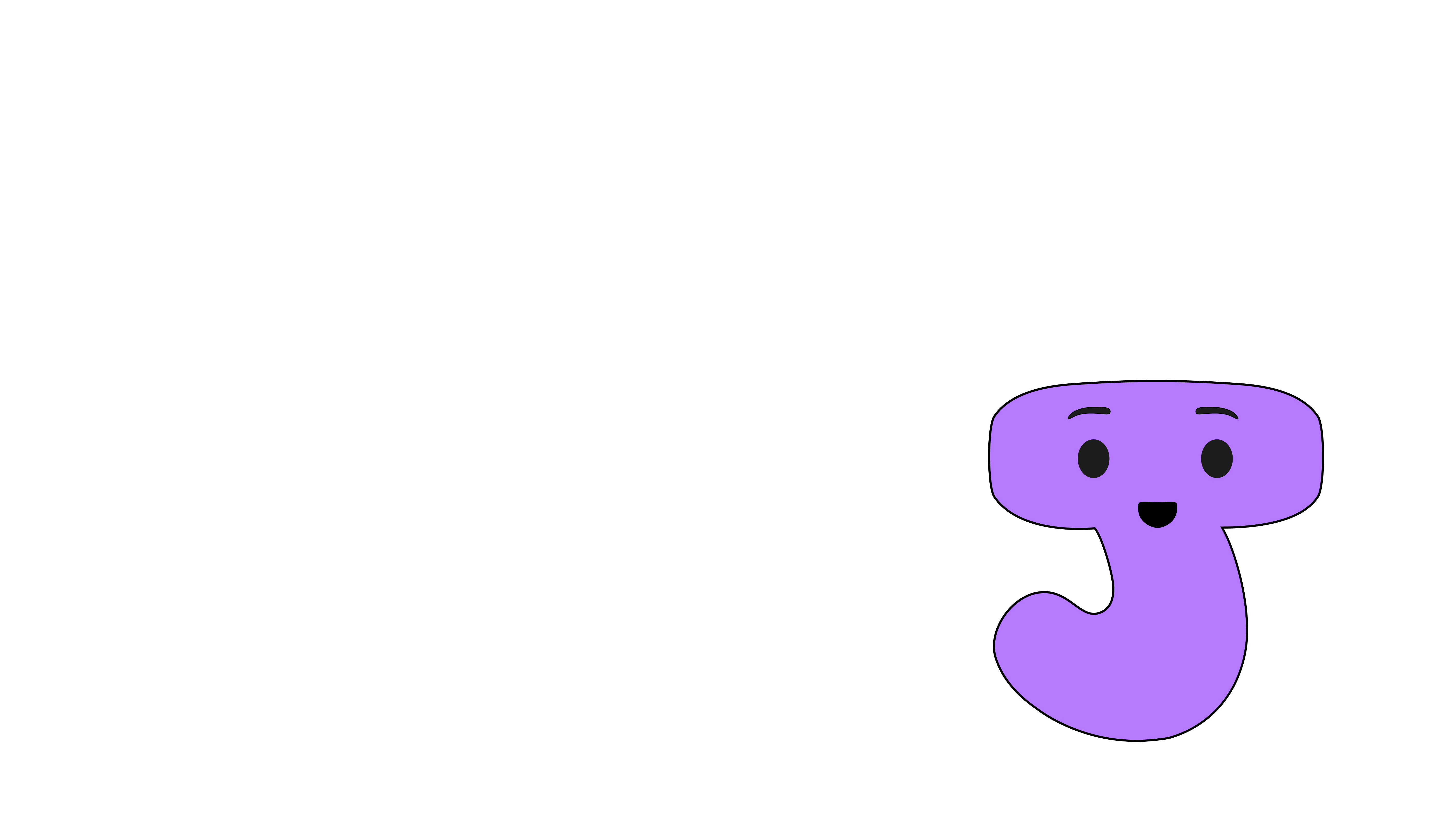 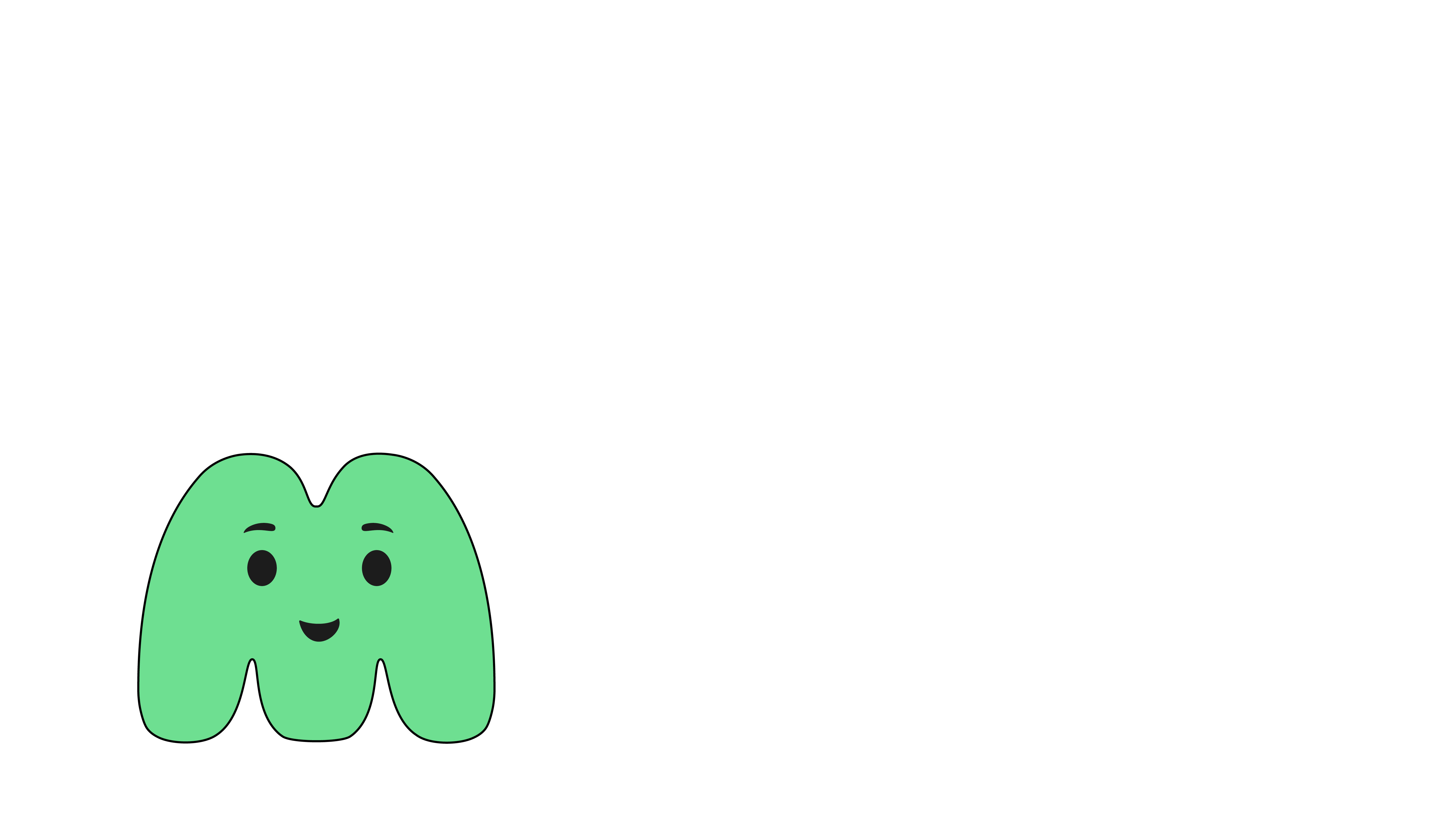 [Speaker Notes: Mo and Jaz’s message to you
We are very lucky to live with Dad, he helps us with whatever we need.
Who are the grown-ups in your life that you can go to for help?]
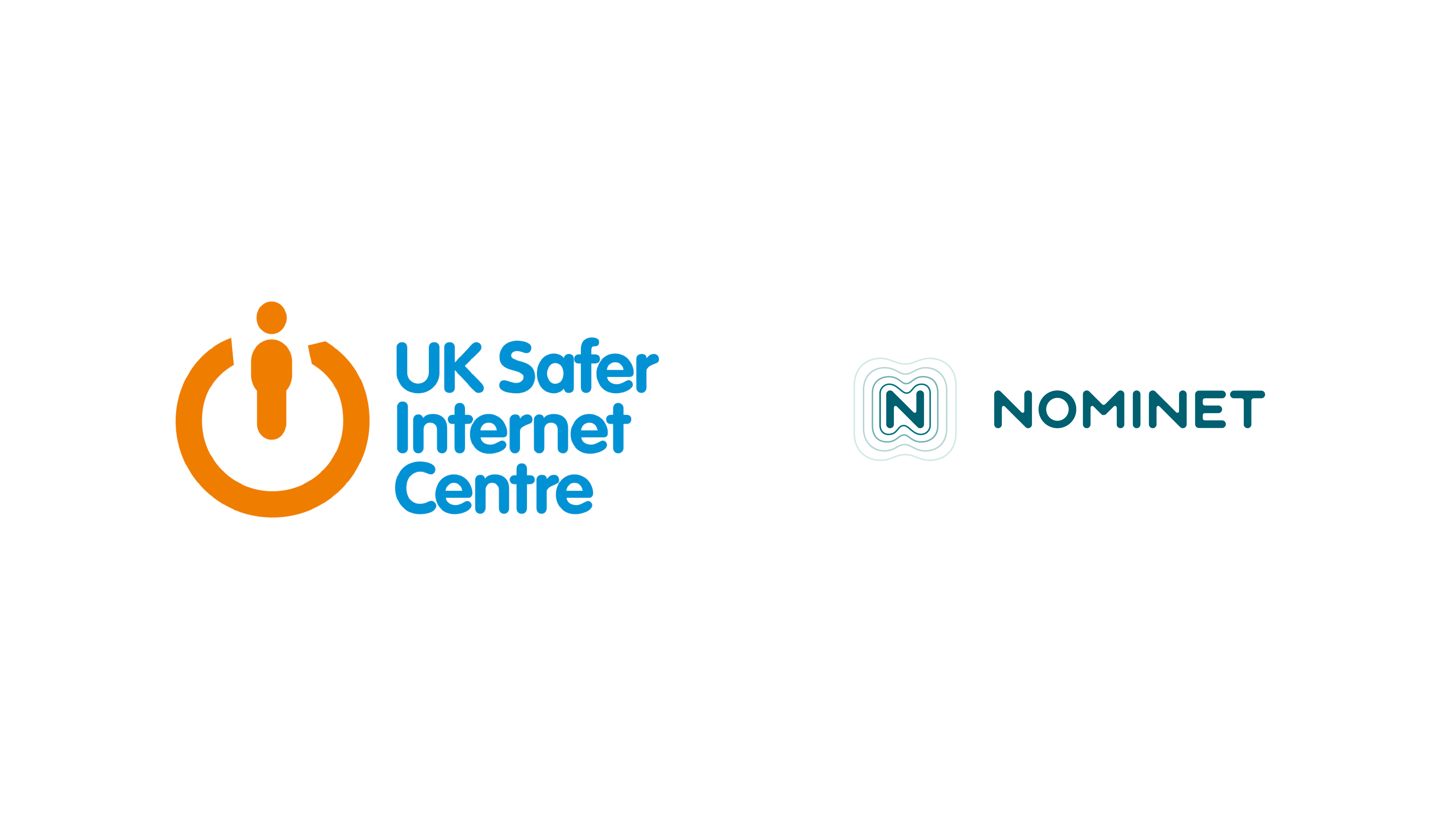